Deutsche Telekom IT Solutions
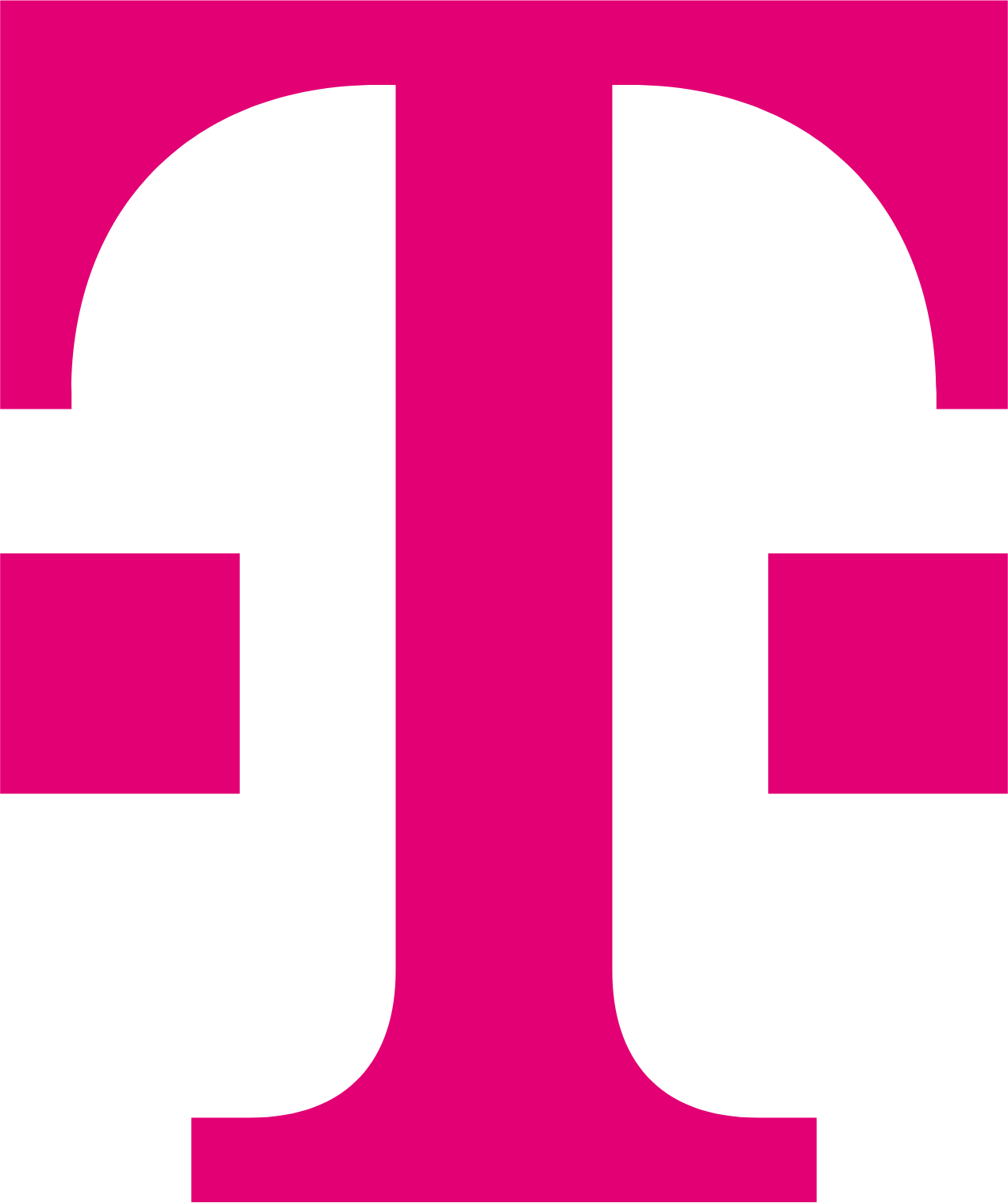 ACD314
More network security.Forward Proxy on AWS Network Firewall & Fargate
Michal Salanci
Lead Architect
Deutshe Telekom IT Solutions, Slovakia
Michal Salanci
Deutsche Telekom IT Solutions
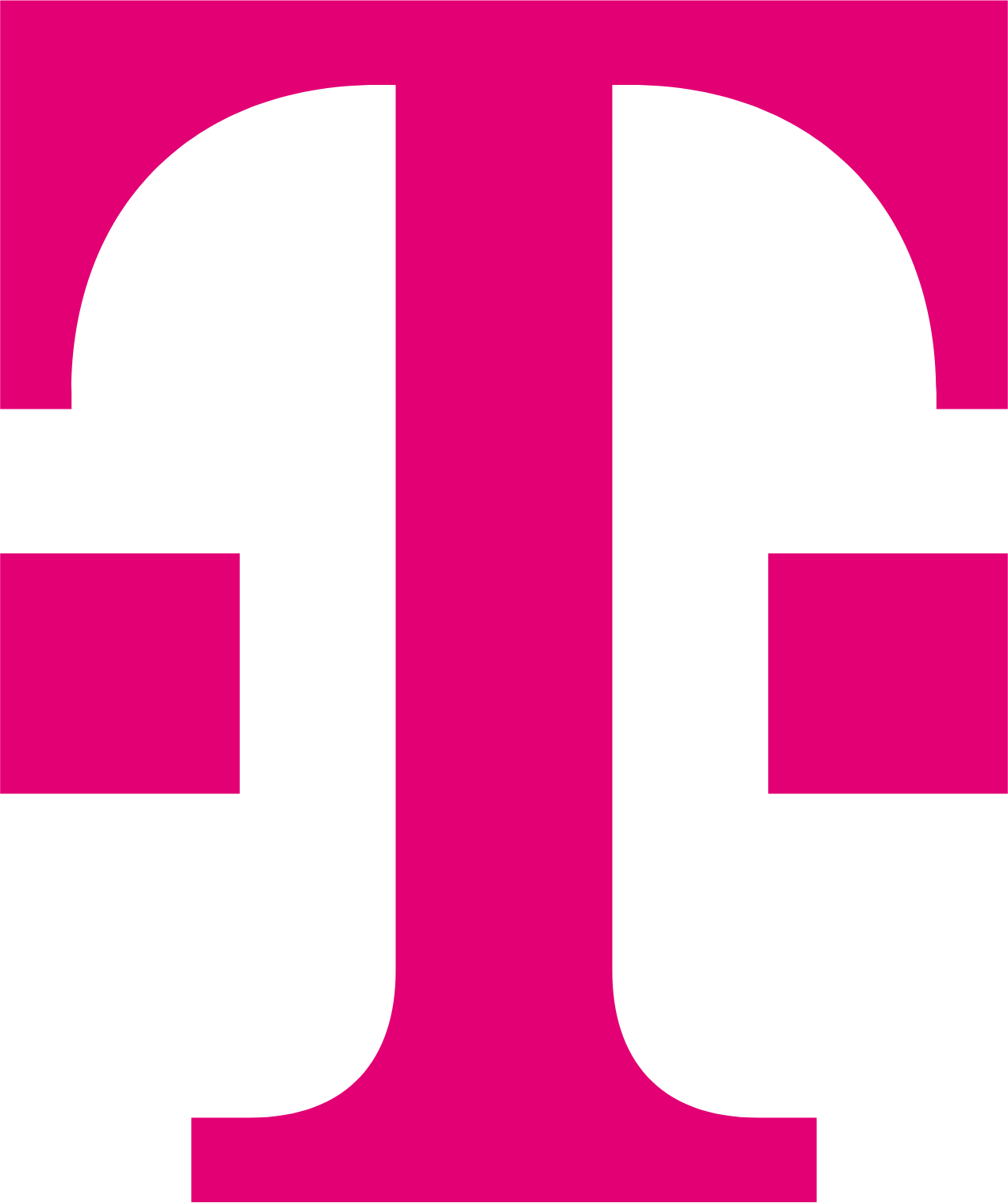 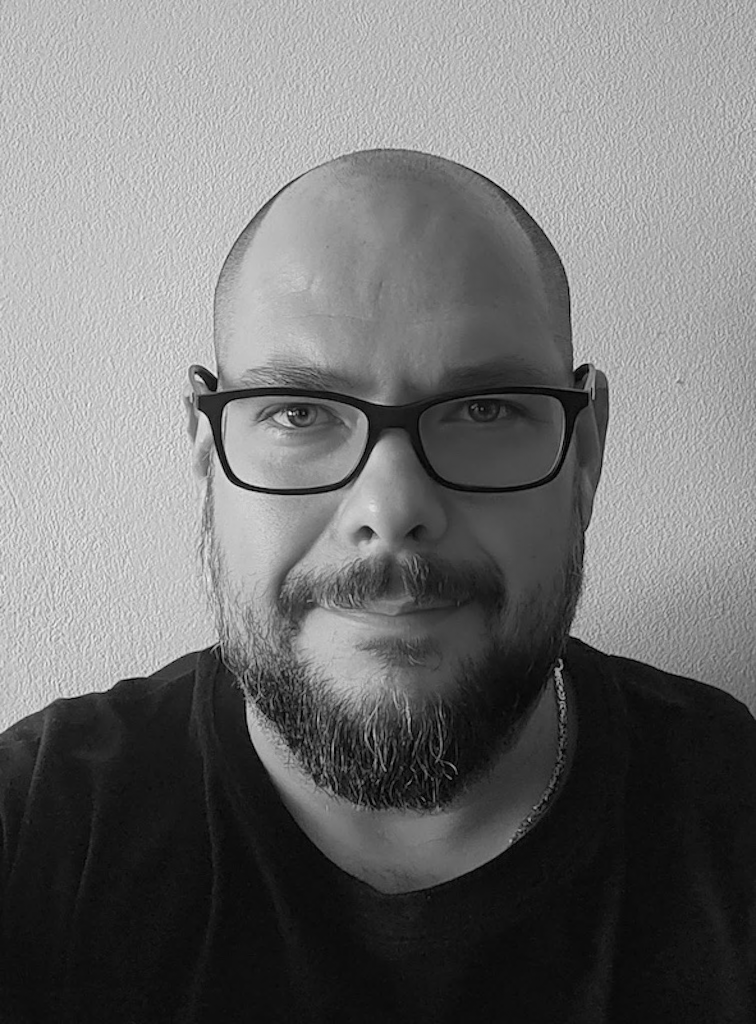 Lead Architect Cybersecurity in Detusche Telekom IT Solutions, Slovakia


AWS Community Builder since 2023, cat. Containers


AWS UG Kosice Leader
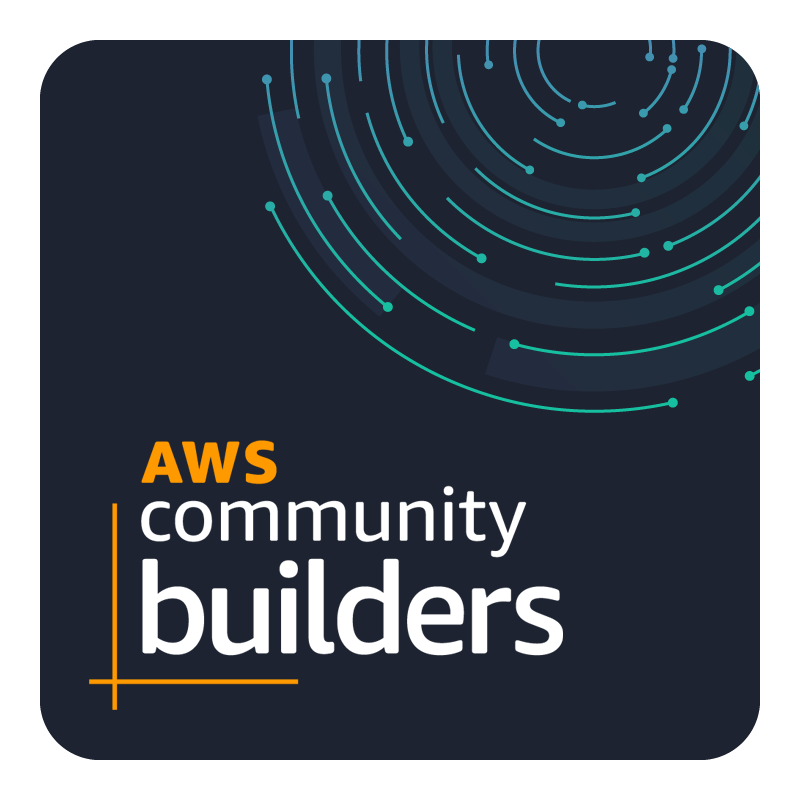 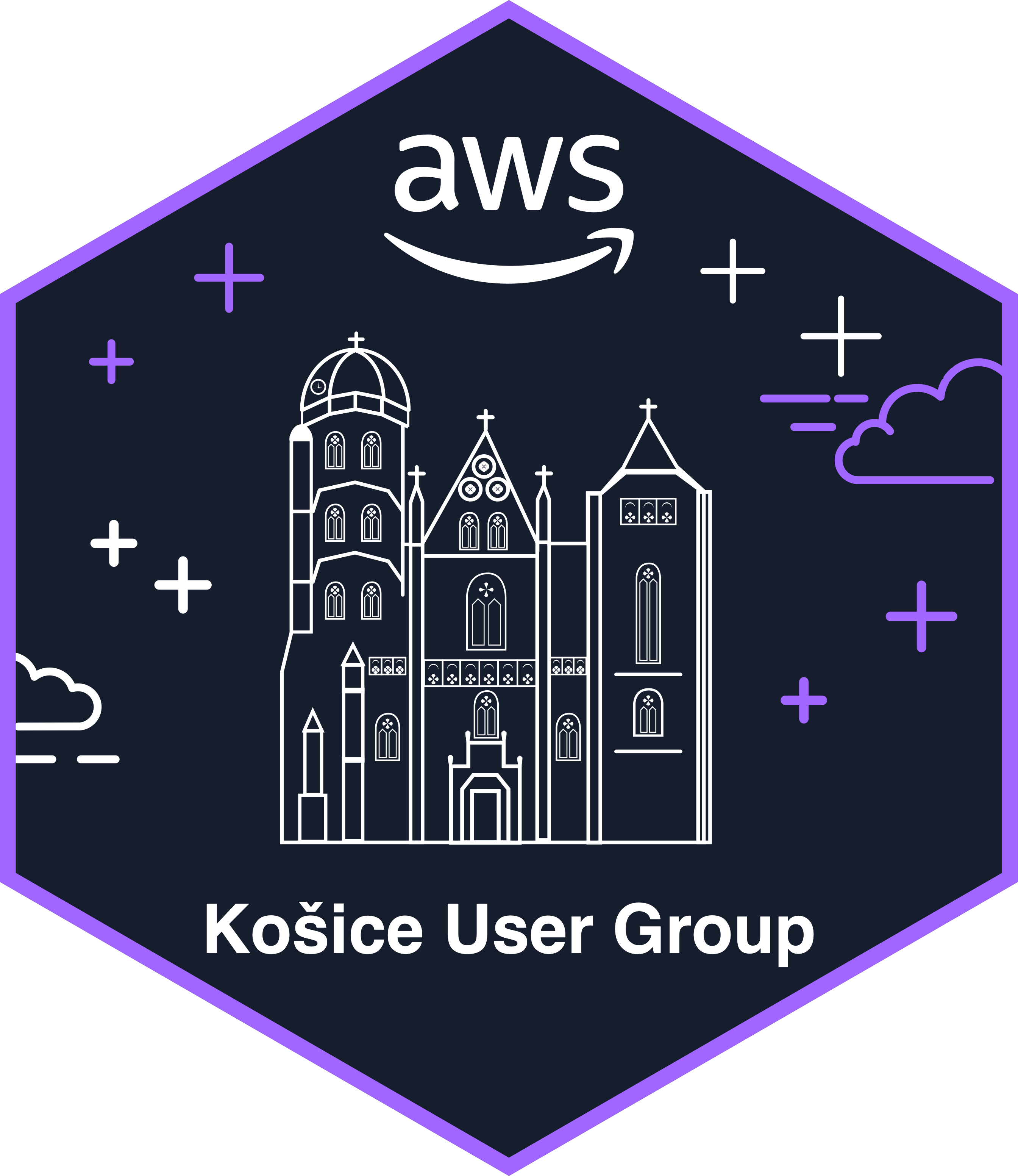 Agenda
Deutsche Telekom IT Solutions
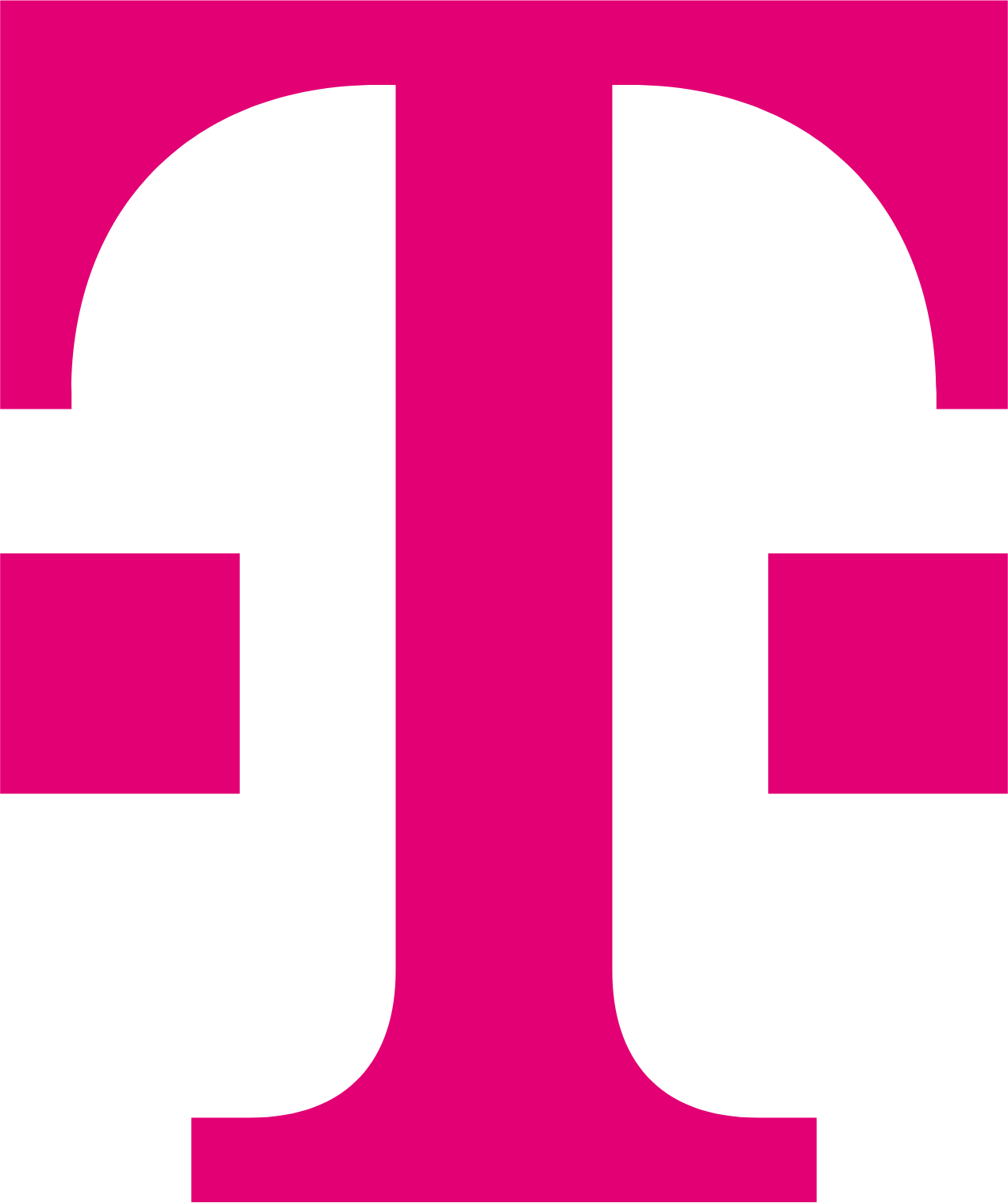 Deutsche Telekom IT Solutions
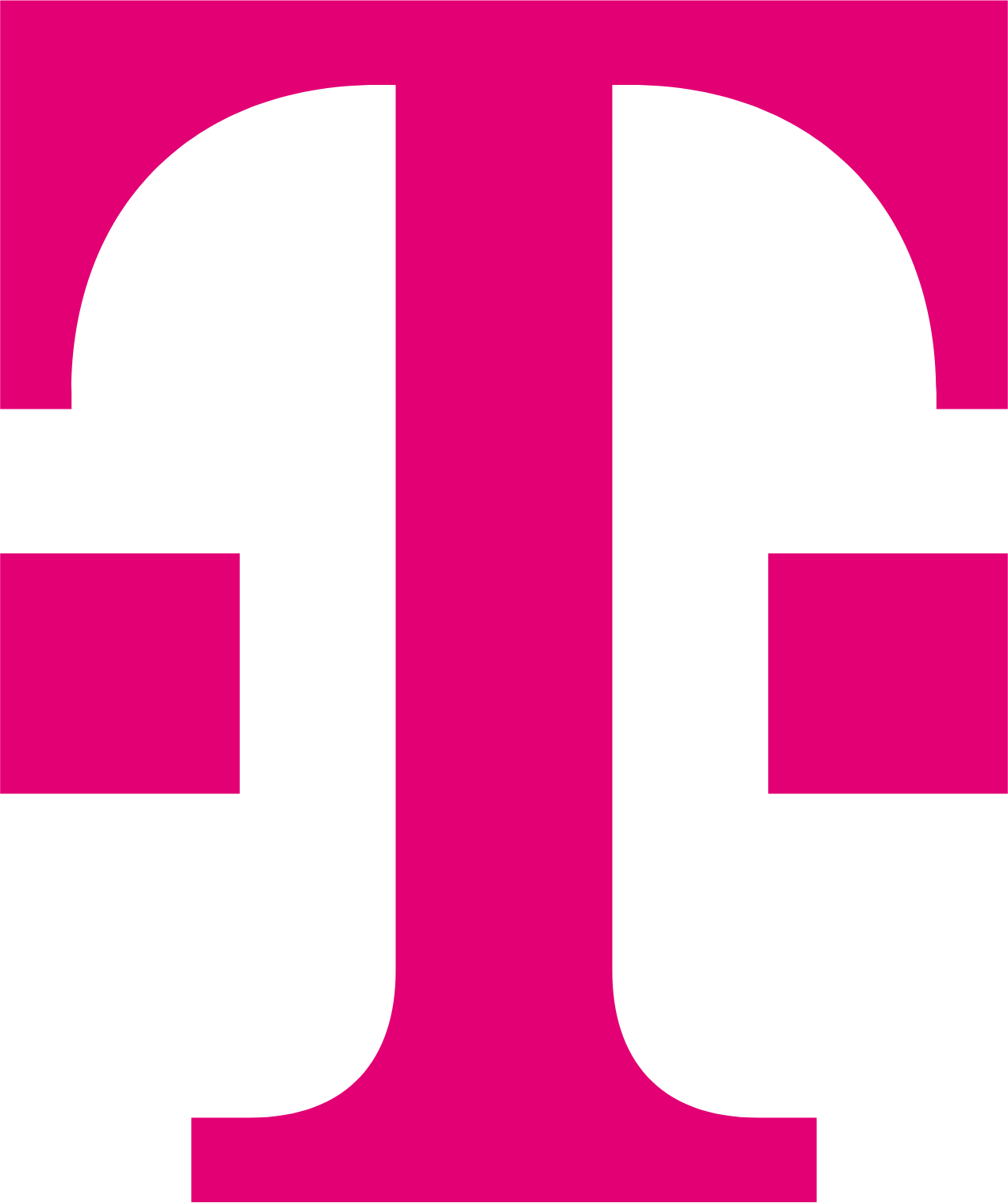 Customer demands
Customer demands
Deutsche Telekom IT Solutions
Customer VPC 2
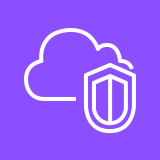 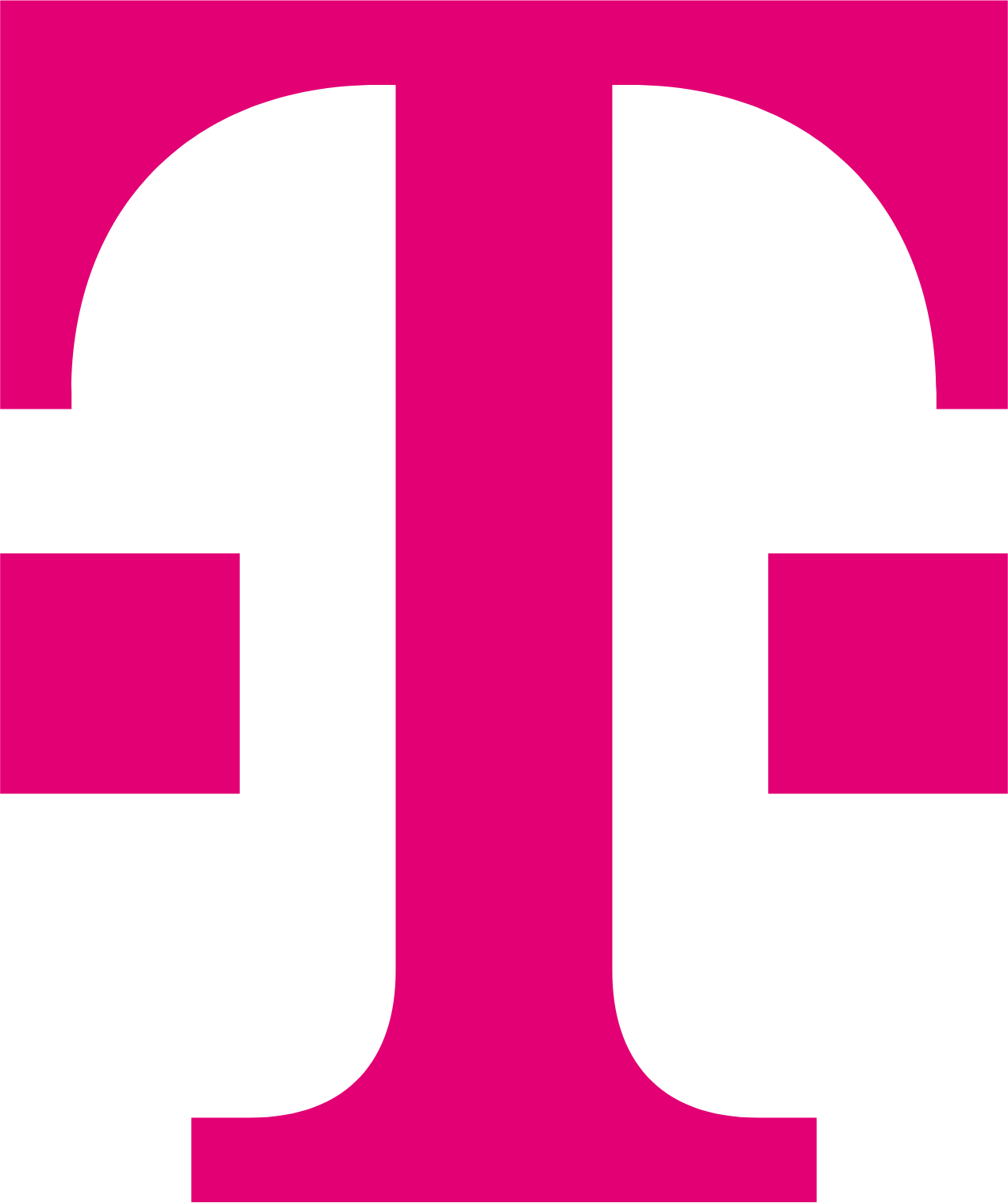 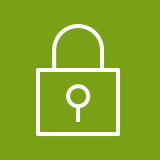 Private subnet
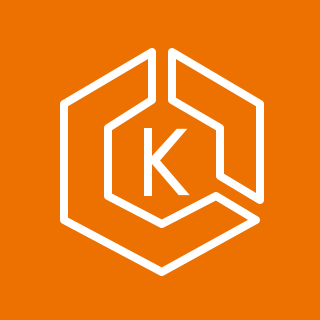 Internet access

Forward Proxy - secure the outgoing web traffic

Explicit and transparent capabilities of the proxy

Cost efficiency
EKS
Customer VPC 3
Customer VPC 1
Customer VPC n
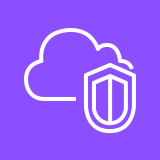 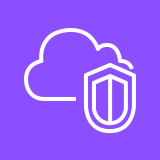 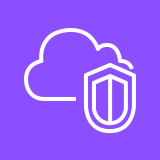 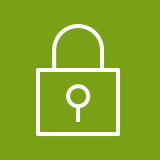 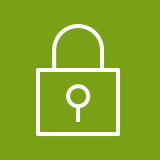 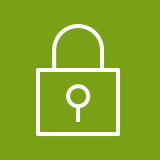 Private subnet
Private subnet
Private subnet
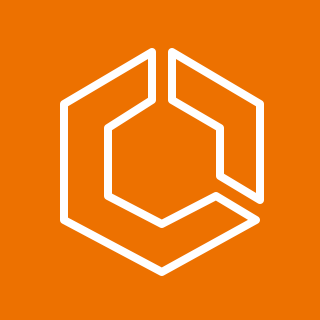 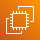 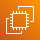 ECS
EC2 instance
EC2 instance
Deutsche Telekom IT Solutions
Customer VPC 2
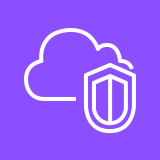 Internet access
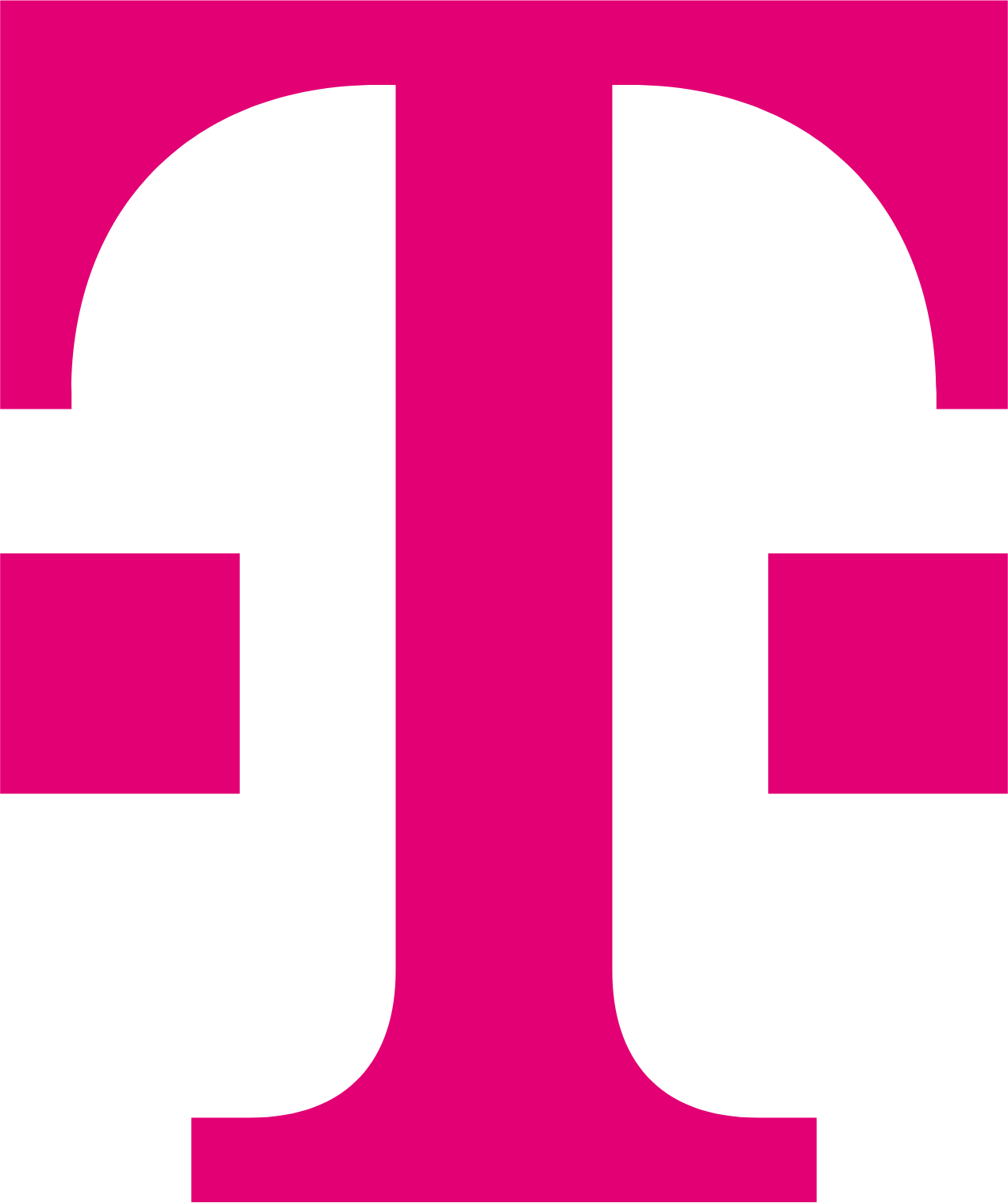 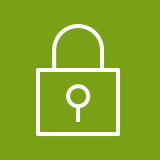 Private subnet
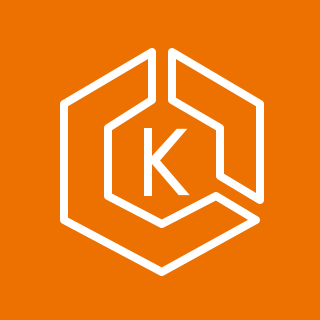 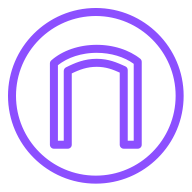 EKS
Outbound VPC
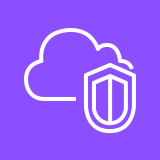 Internet Gateway
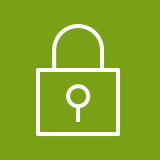 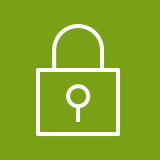 Private subnet
Private subnet
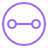 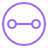 Public subnet
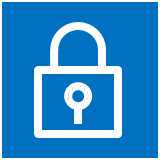 Transit Gateway att.
Transit Gateway att.
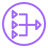 Customer VPC 3
Customer VPC 1
Customer VPC n
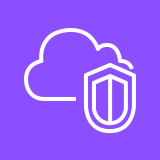 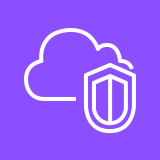 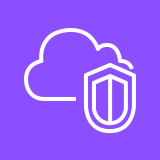 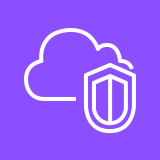 Service VPC
NAT Gateway
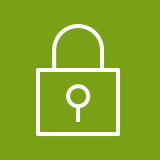 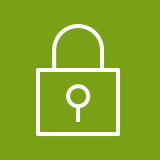 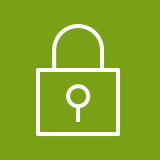 Private subnet
Private subnet
Private subnet
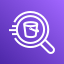 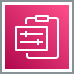 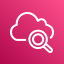 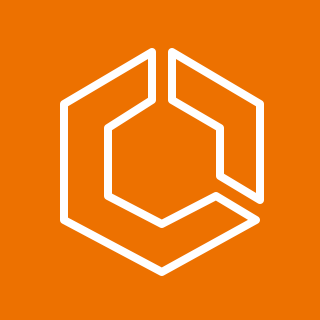 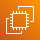 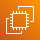 ECS
EC2 instance
EC2 instance
Log gathering and Analytics:
Athena, etc...
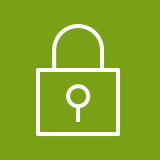 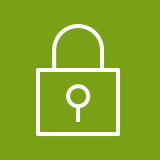 Private subnet
Private subnet
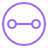 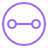 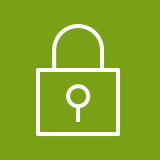 Private subnet
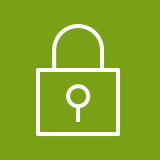 Private subnet
Transit Gateway att.
Transit Gateway att.
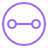 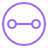 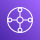 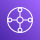 Transit Gateway
Transit Gateway att.
Transit Gateway
Deutsche Telekom IT Solutions
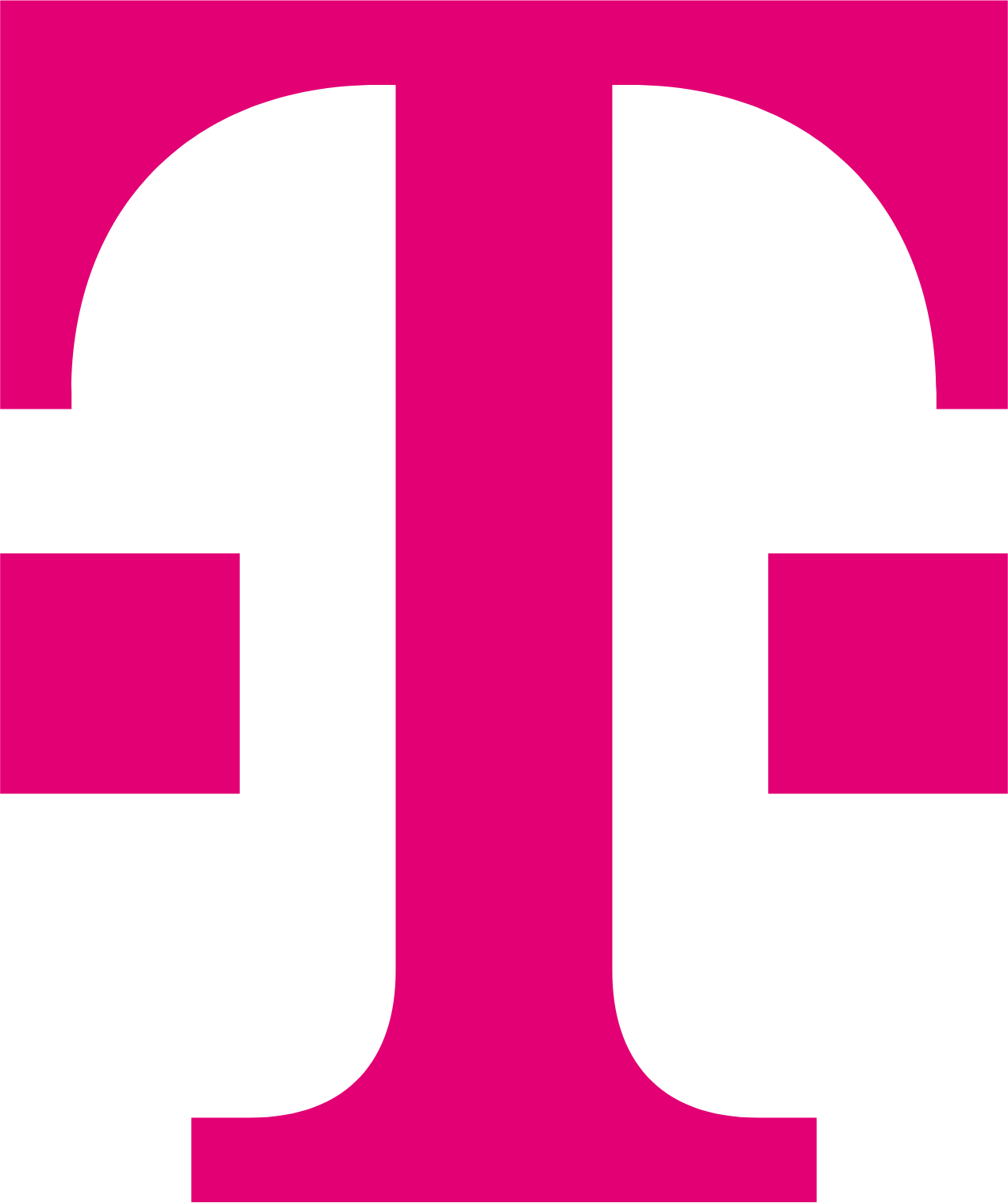 Forward Proxy 101
The concept of Forward Proxy
Deutsche Telekom IT Solutions
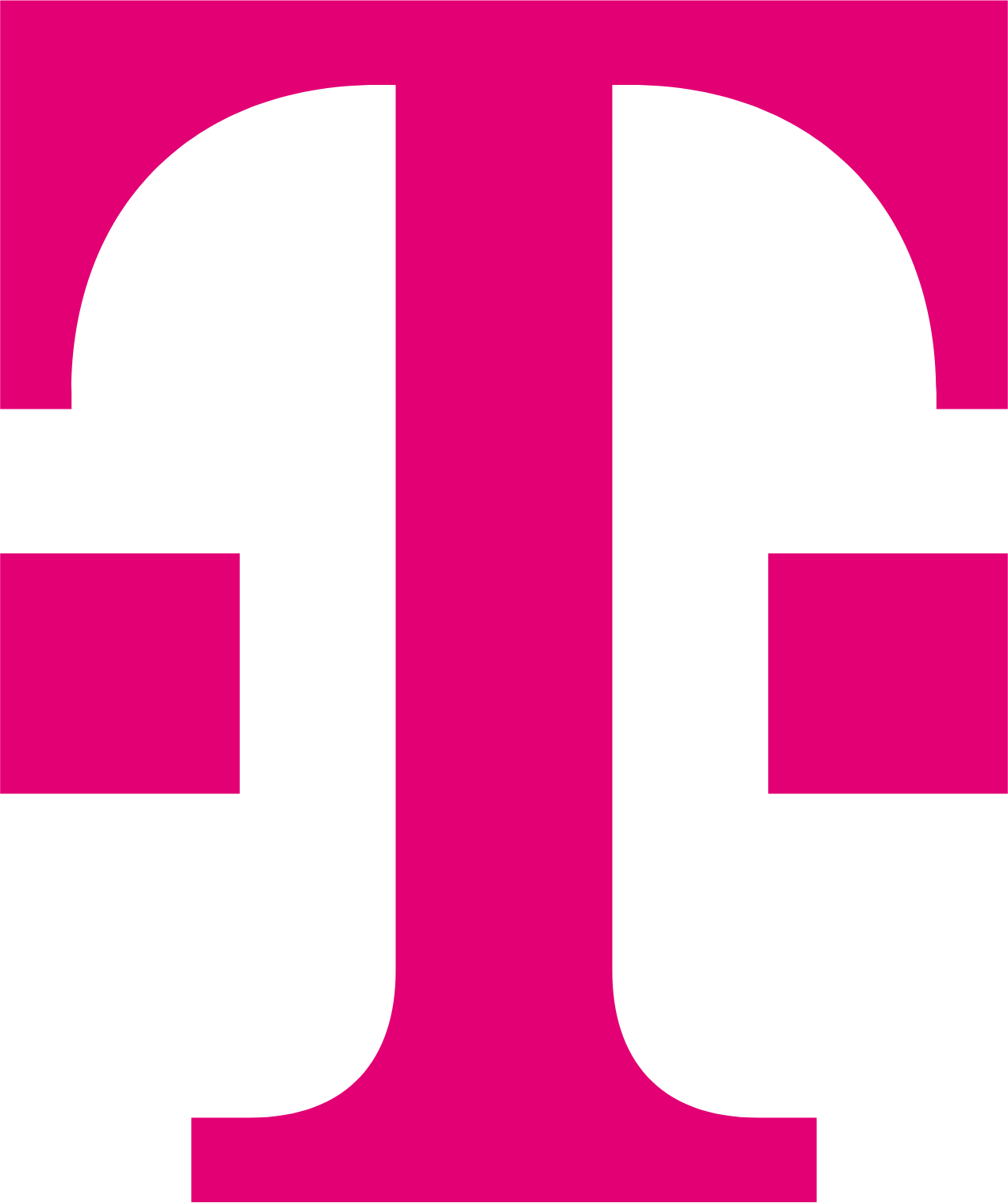 filtering
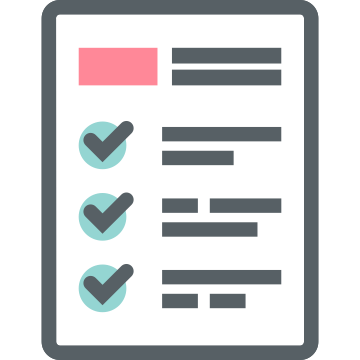 Data Center
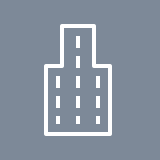 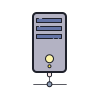 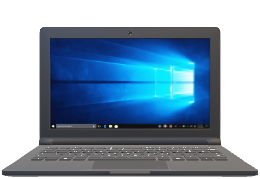 Forward proxy server
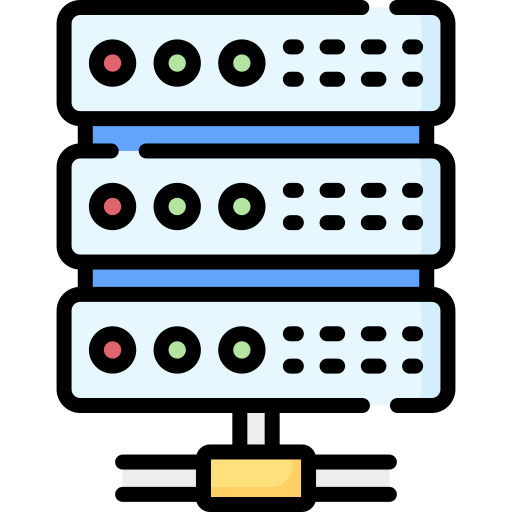 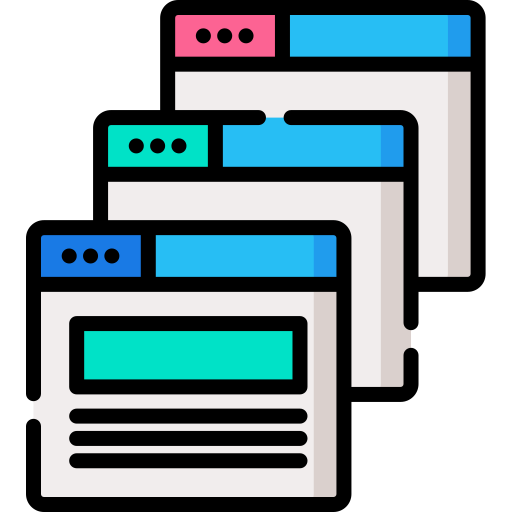 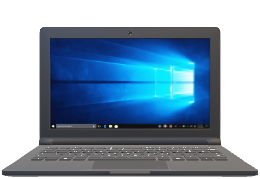 www.somesite.com
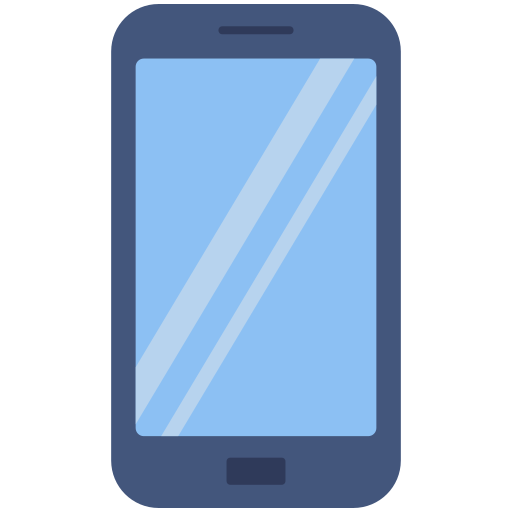 The concept of Forward Proxy
Deutsche Telekom IT Solutions
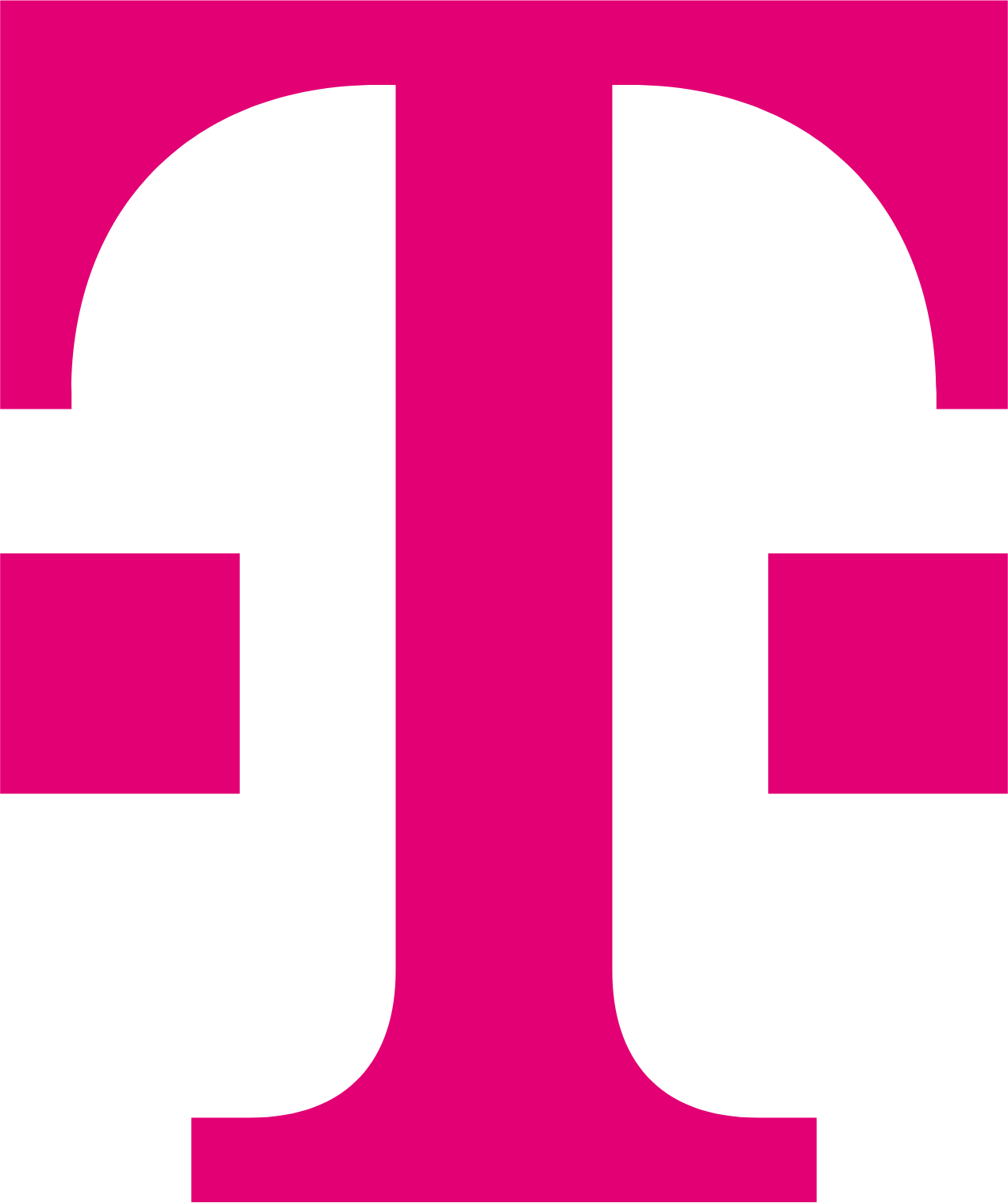 filtering
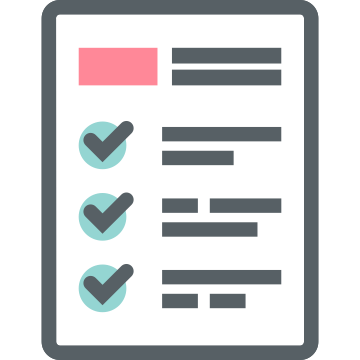 AWS Cloud
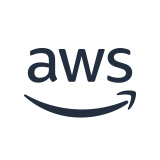 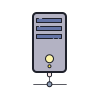 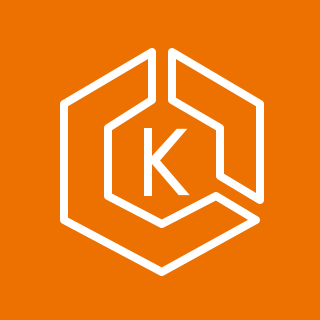 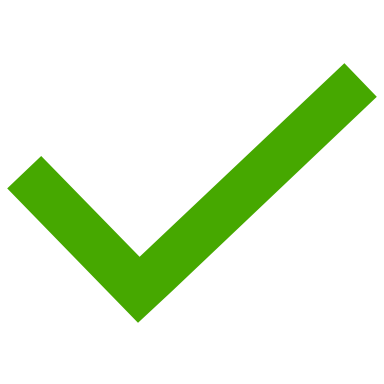 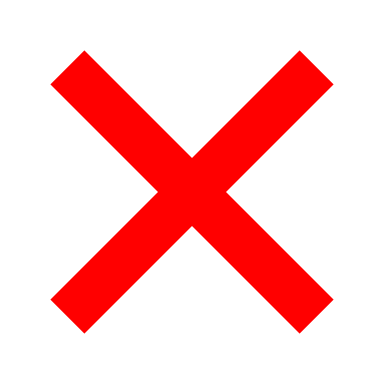 Forward proxy server
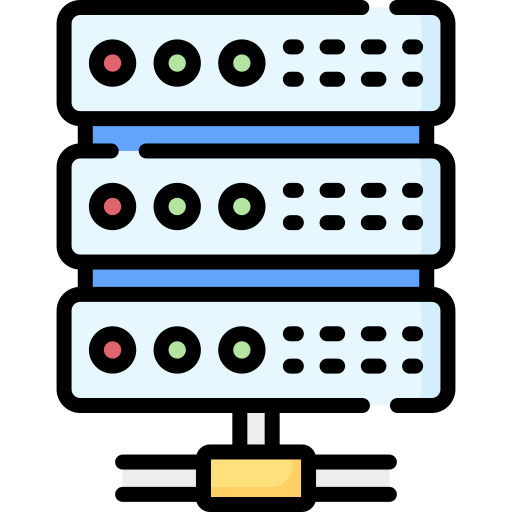 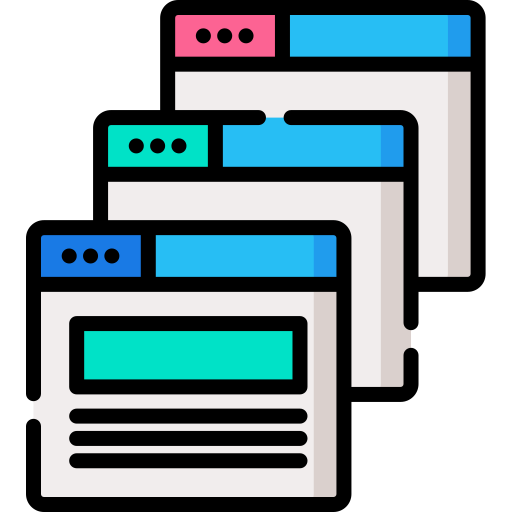 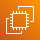 www.somesite.com
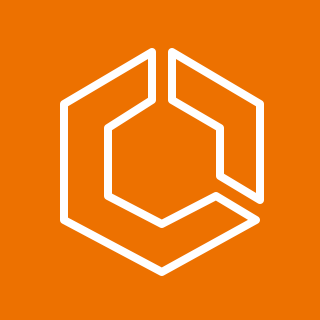 Deutsche Telekom IT Solutions
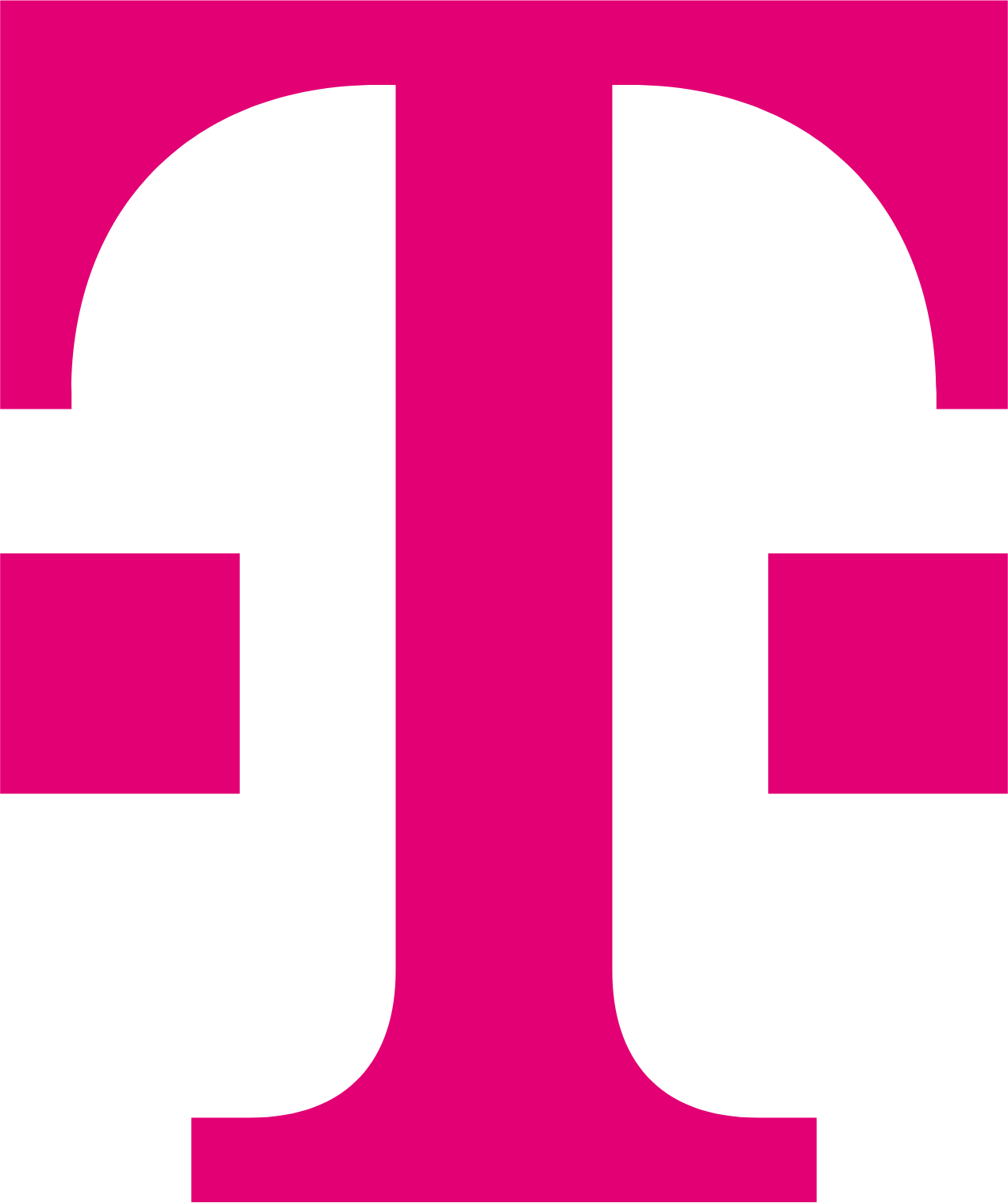 Explicit proxy vs Transparent proxy
Explicit
Transparent
Deutsche Telekom IT Solutions
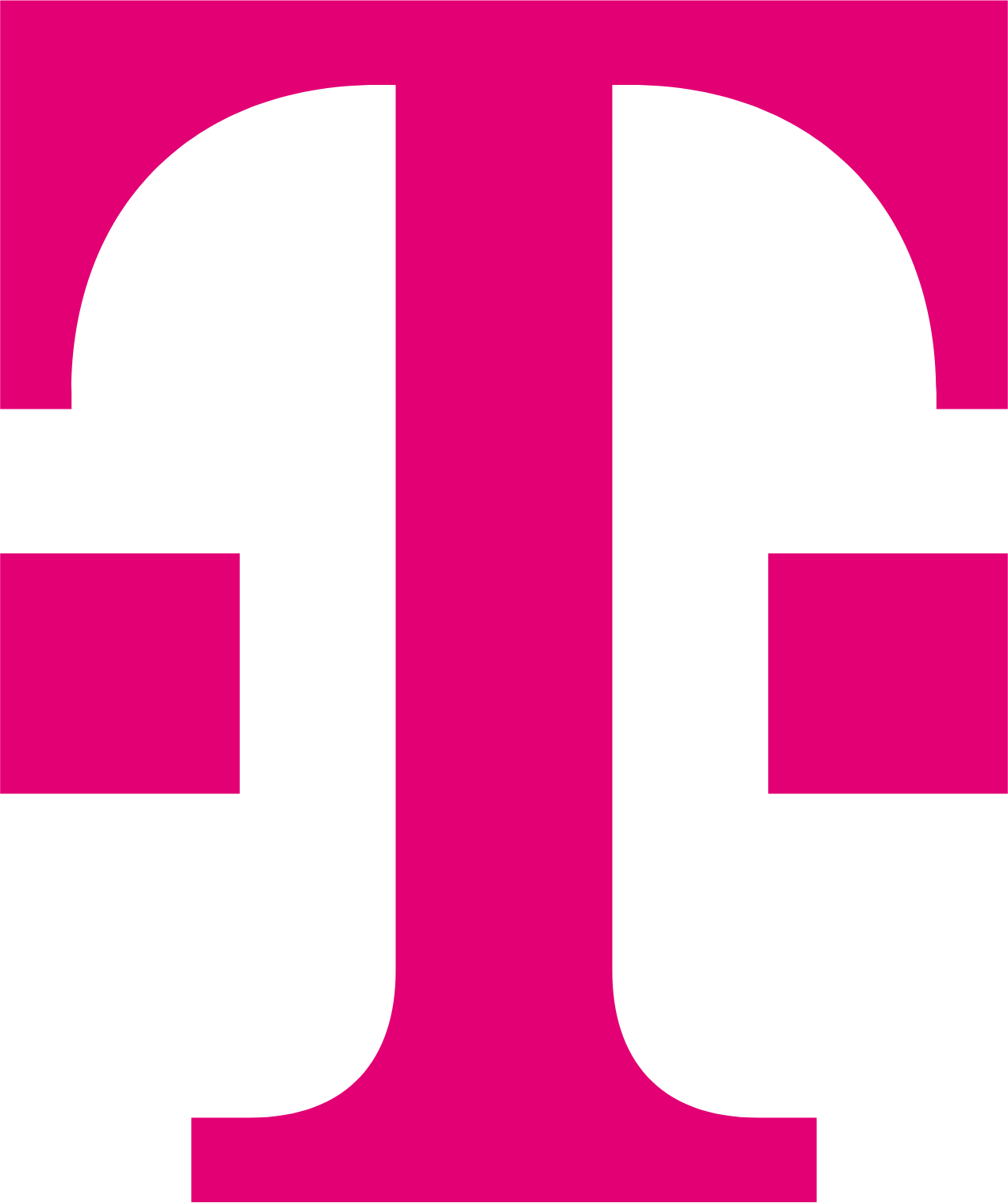 Listening the traffic
Explicit
Transparent
myproxy.com:3128
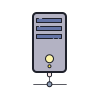 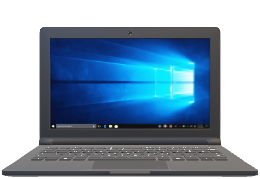 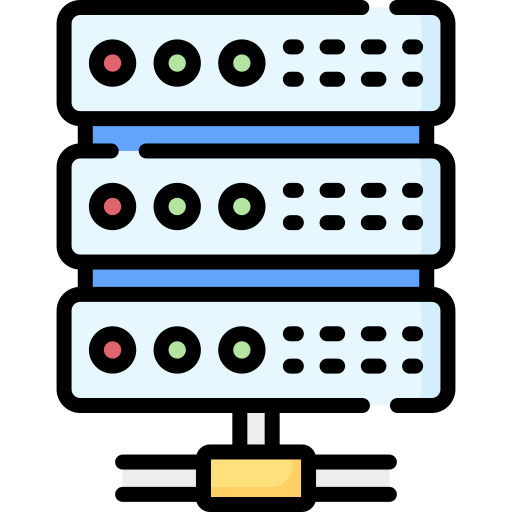 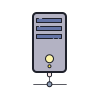 Forward Proxy 
Server
Forward Proxy 
Server
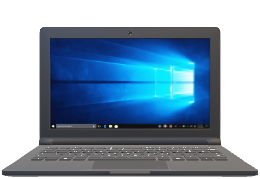 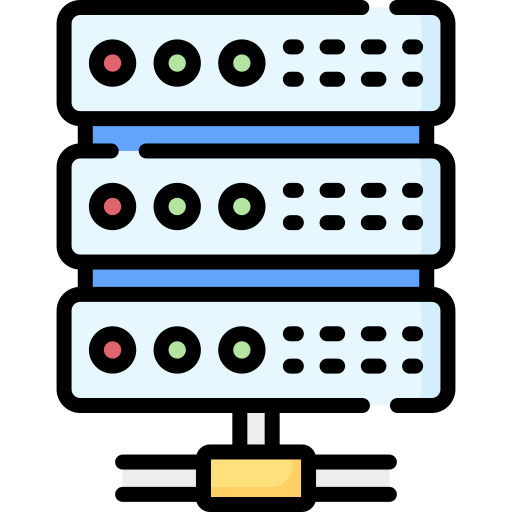 Client
Webserver
Client
Webserver
Deutsche Telekom IT Solutions
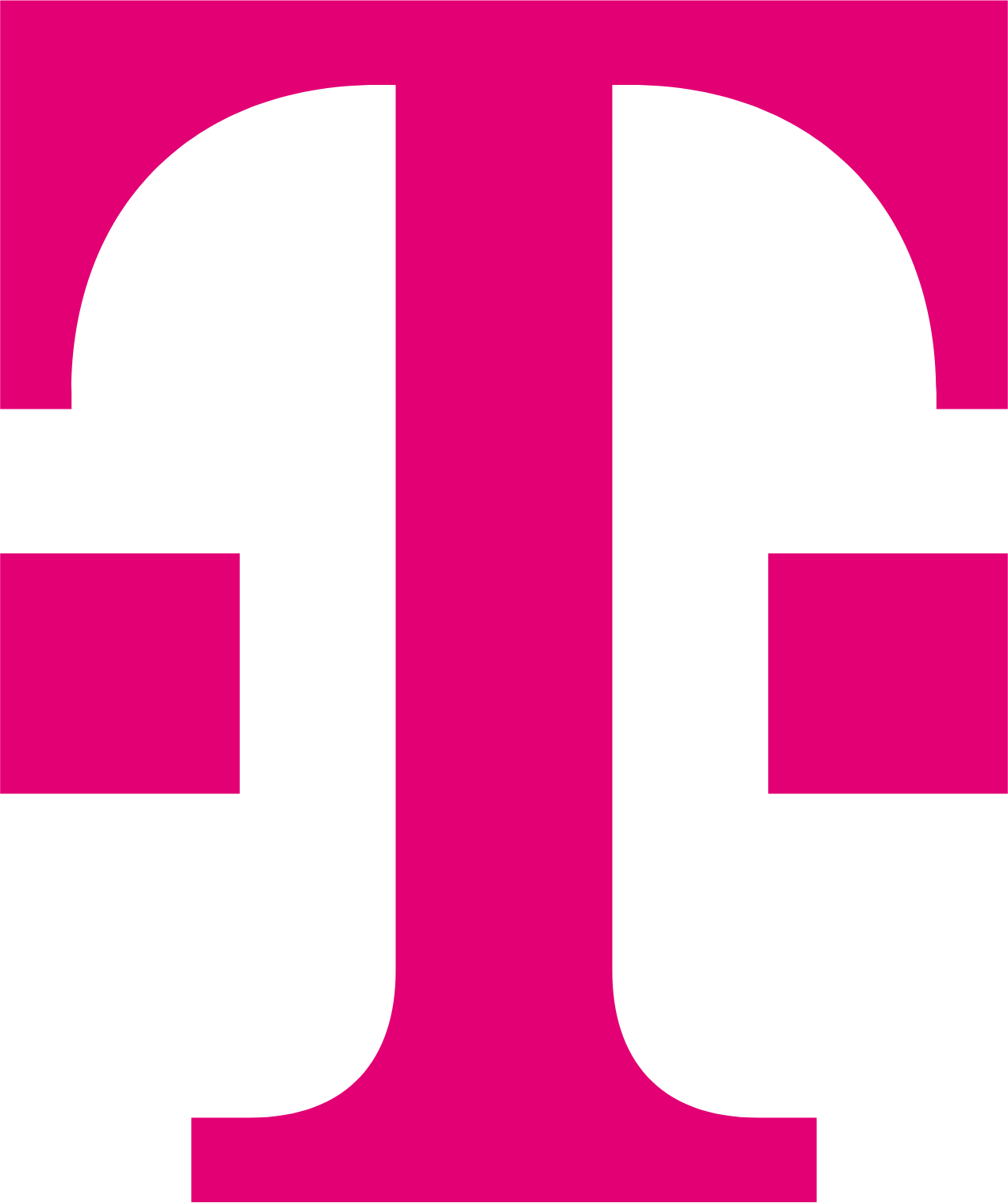 Client interaction
Explicit
Transparent
curl -x http://myproxy.com:3128 https://www.amazon.com
myproxy.com:3128
curl https://www.amazon.com
curl -x https://www.amazon.com
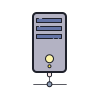 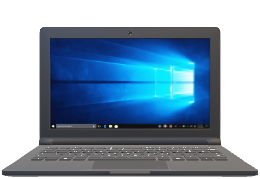 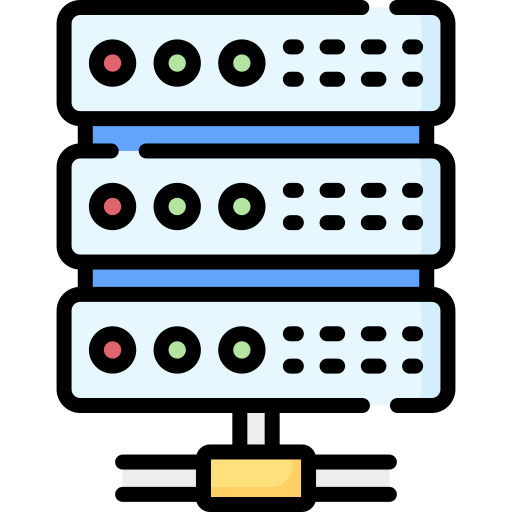 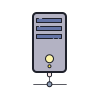 Forward Proxy 
Server
Forward Proxy 
Server
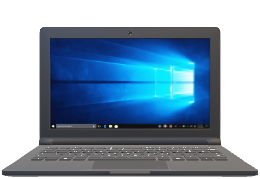 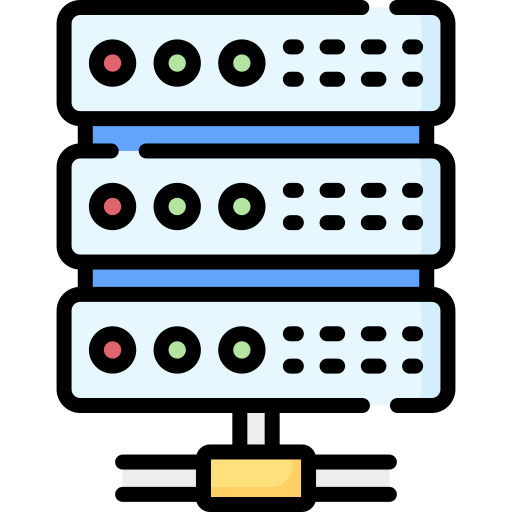 Client
Client
www.amazon.com
www.amazon.com
Deutsche Telekom IT Solutions
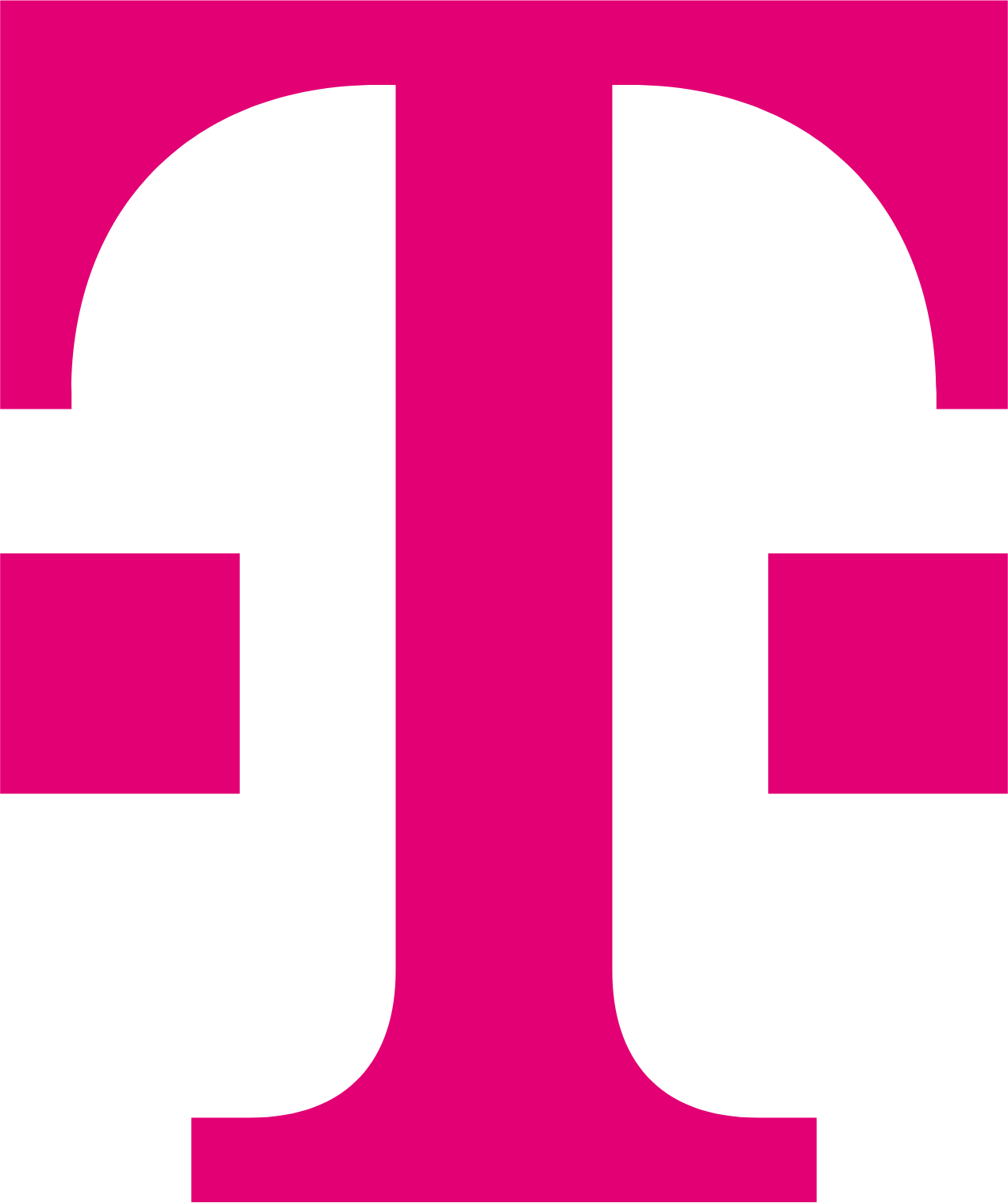 TCP termination
Explicit
Transparent
curl -x http://myproxy.com:3128 https://www.amazon.com
myproxy.com:3128
TCP session 1
TCP session 2
TCP session 1
curl -x https://www.amazon.com
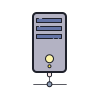 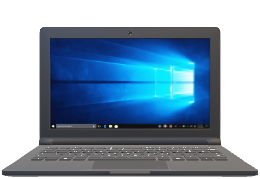 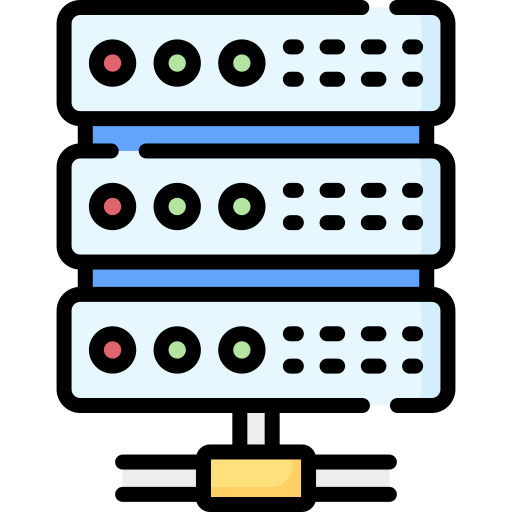 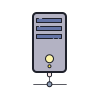 Forward Proxy 
Server
Forward Proxy 
Server
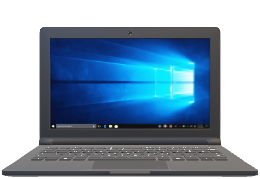 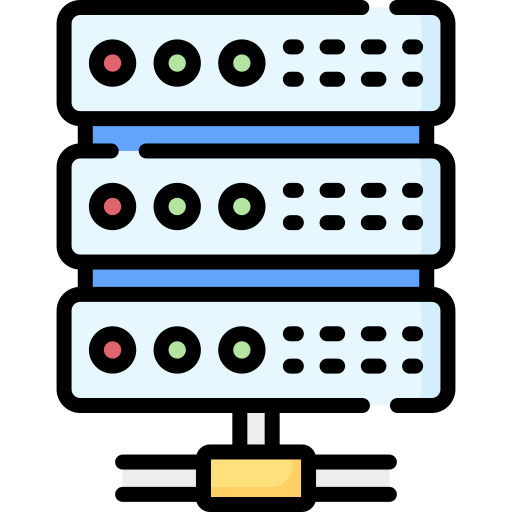 Client
Client
www.amazon.com
www.amazon.com
Deutsche Telekom IT Solutions
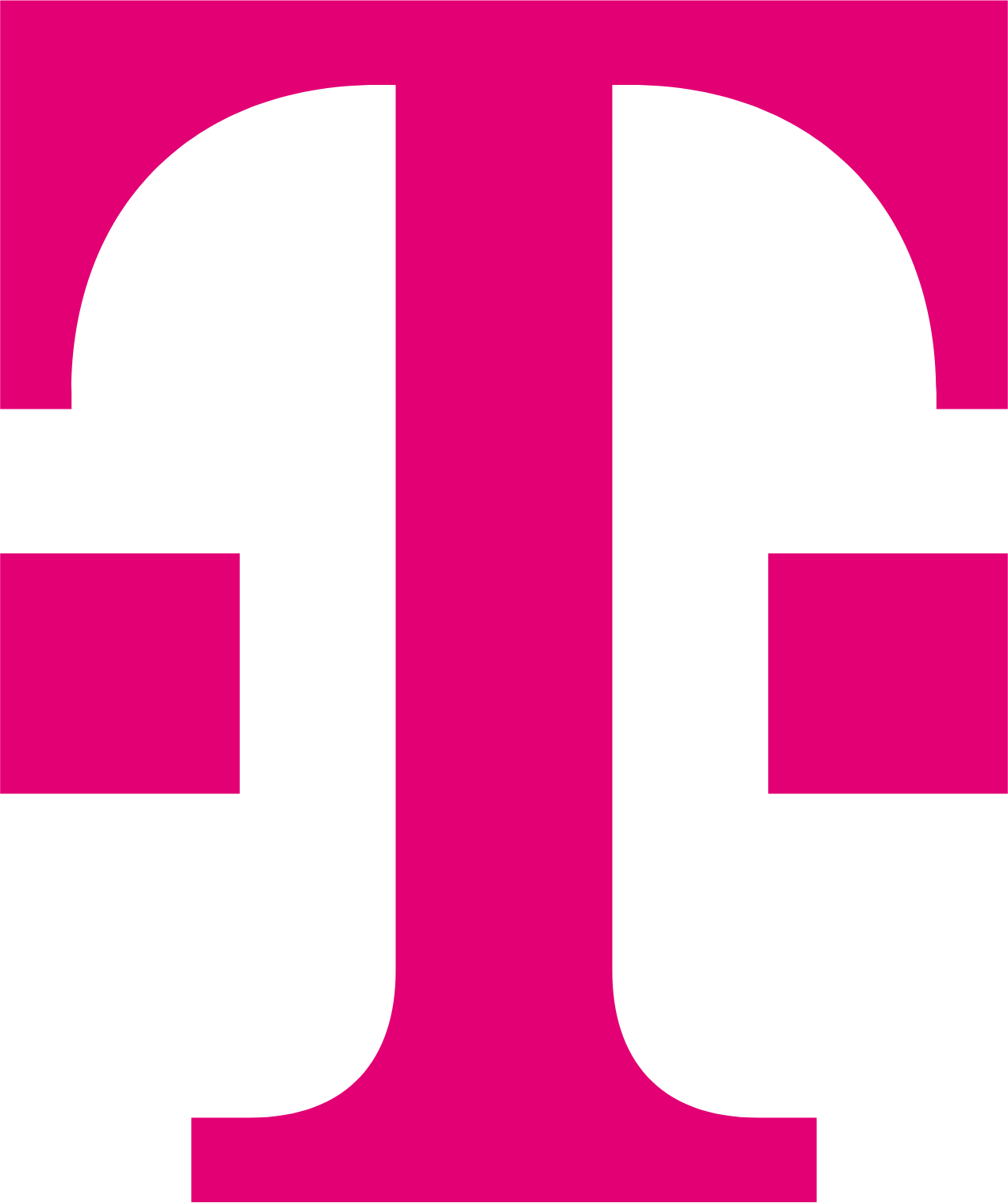 ‘Serverbased’ version [2019]
Deutsche Telekom IT Solutions
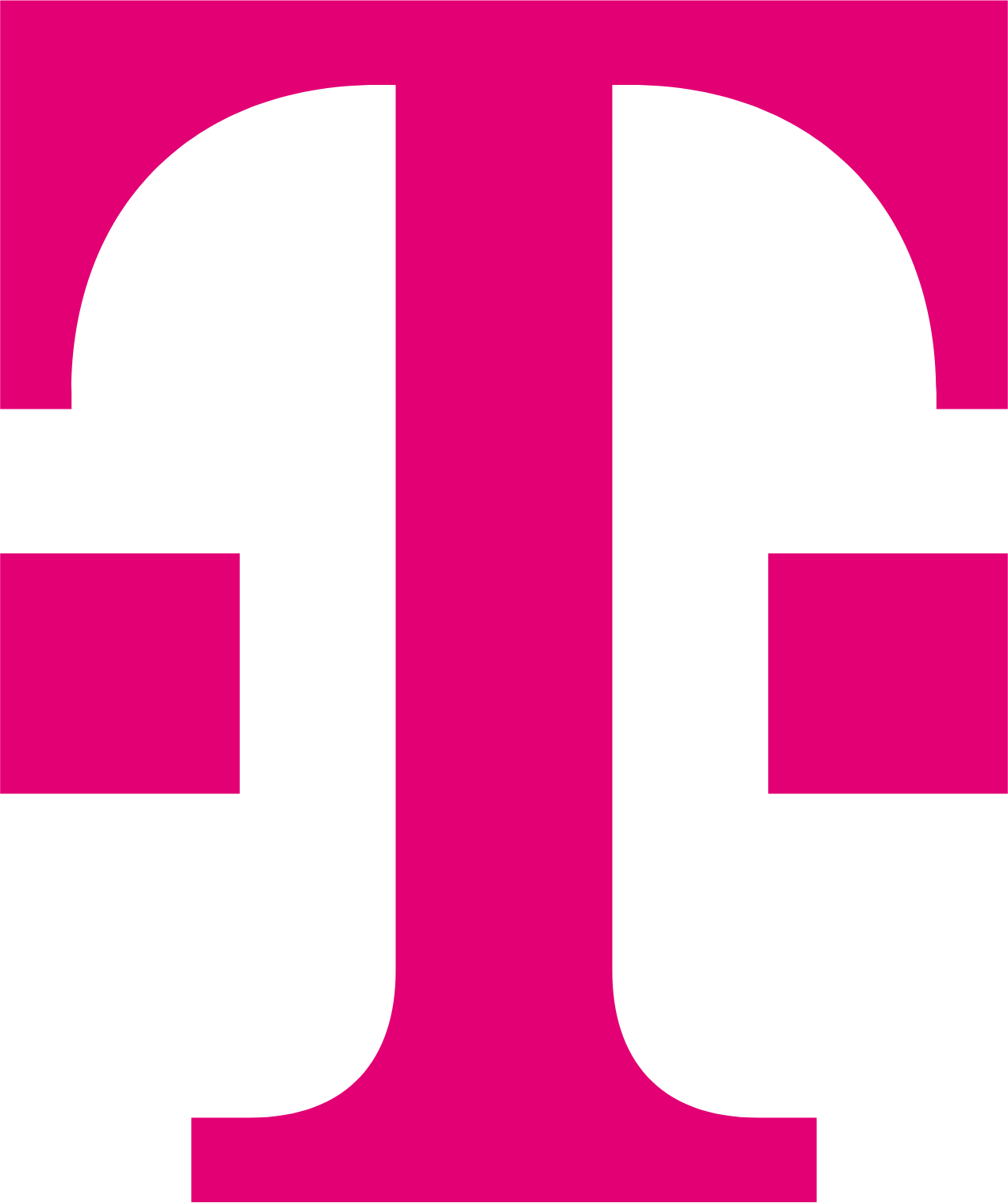 'Serverbased‘ version
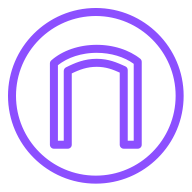 Internet Gateway
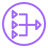 NAT Gateway
Customer VPC
Customer VPC
Customer VPC
Customer VPC
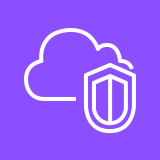 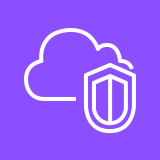 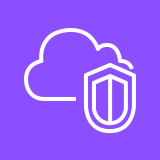 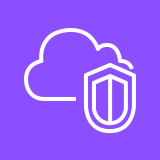 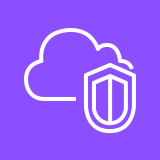 Outbound VPC
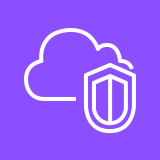 Service VPC
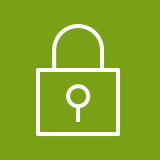 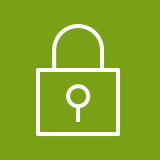 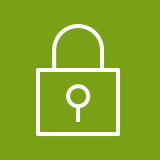 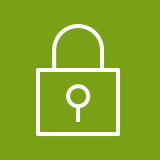 Private subnet
Private subnet
Private subnet
Private subnet
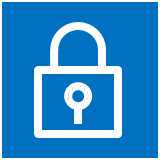 Public subnet
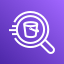 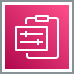 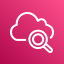 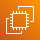 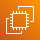 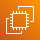 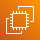 EC2 instance
EC2 instance
EC2 instance
EC2 instance
Log gathering and Analytics:
Athena, etc...
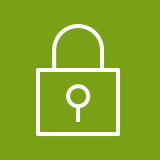 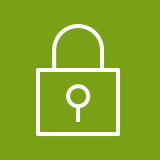 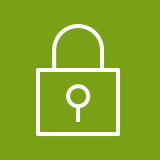 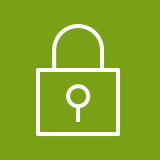 Private subnet
Private subnet
Private subnet
Private subnet
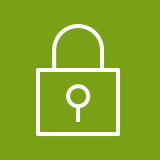 Private subnet
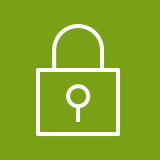 Private subnet
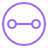 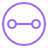 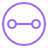 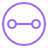 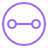 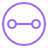 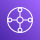 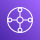 Transit Gateway att.
Transit Gateway att.
Transit Gateway att.
Transit Gateway att.
Transit Gateway
Transit Gateway att.
Transit Gateway att.
Transit Gateway
Deutsche Telekom IT Solutions
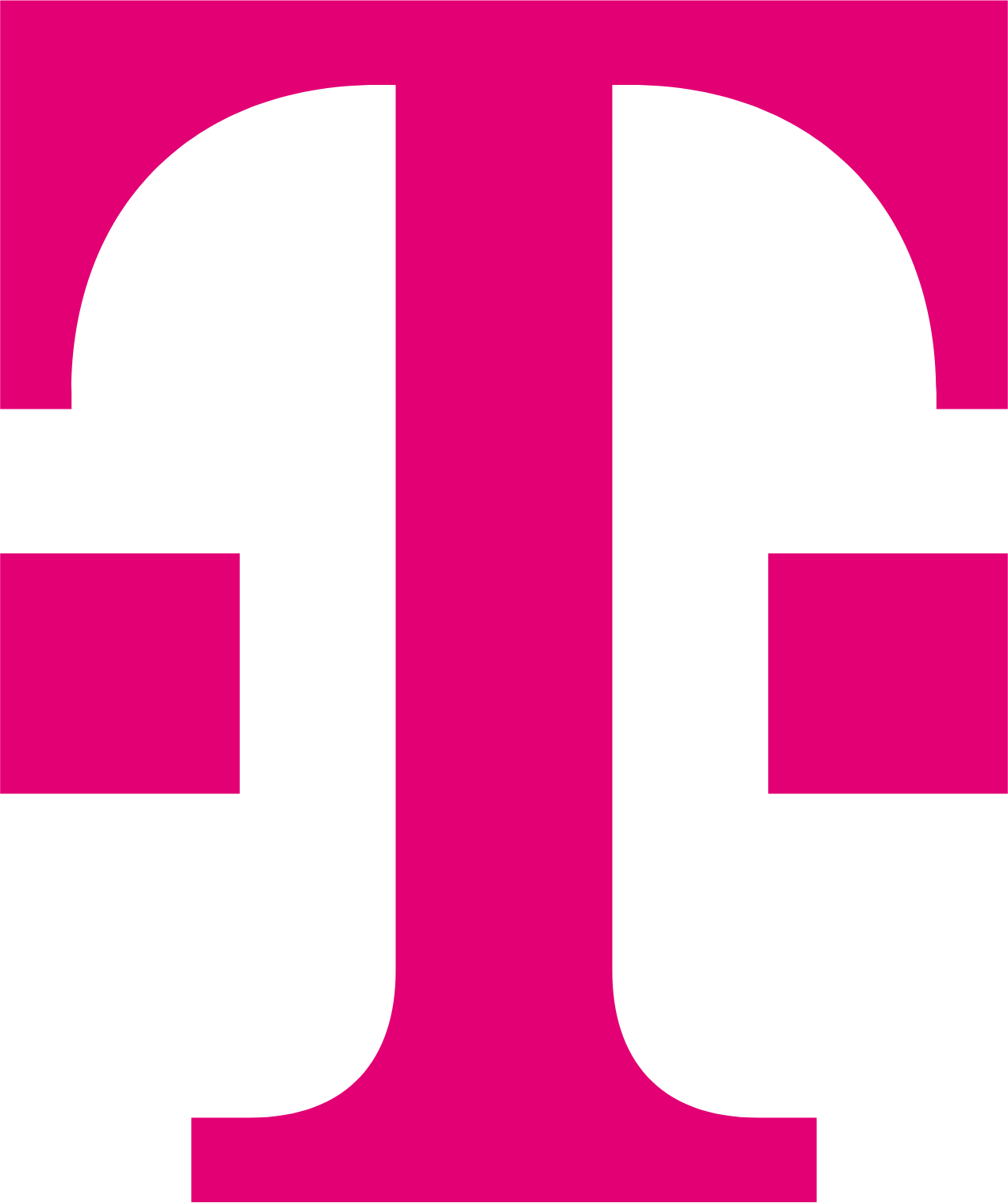 'Serverbased‘ version
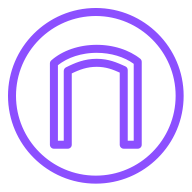 Internet Gateway
Customer VPC
Customer VPC
Customer VPC
Customer VPC
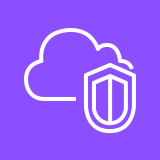 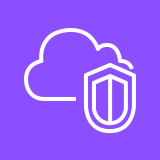 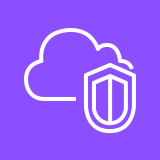 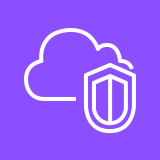 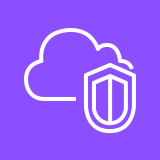 Outbound VPC
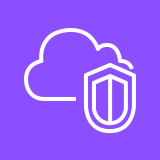 Service VPC
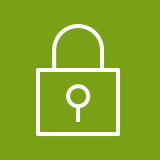 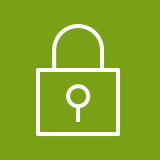 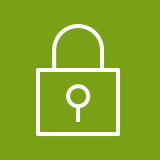 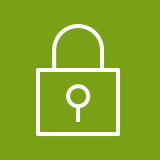 Private subnet
Private subnet
Private subnet
Private subnet
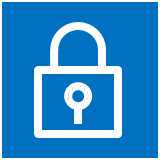 Public subnet
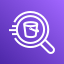 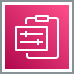 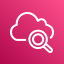 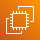 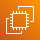 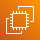 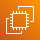 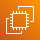 EC2 instance
EC2 instance
EC2 instance
EC2 instance
Log gathering and Analytics:
Athena, etc...
NAT Instance
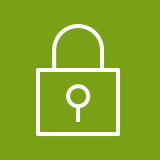 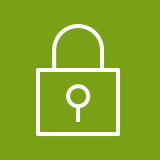 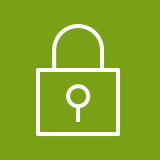 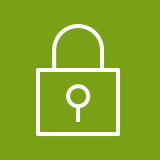 Private subnet
Private subnet
Private subnet
Private subnet
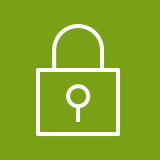 Private subnet
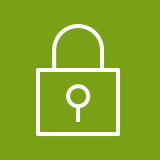 Private subnet
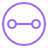 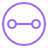 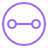 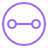 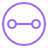 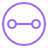 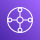 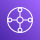 Transit Gateway att.
Transit Gateway att.
Transit Gateway att.
Transit Gateway att.
Transit Gateway
Transit Gateway att.
Transit Gateway att.
Transit Gateway
Deutsche Telekom IT Solutions
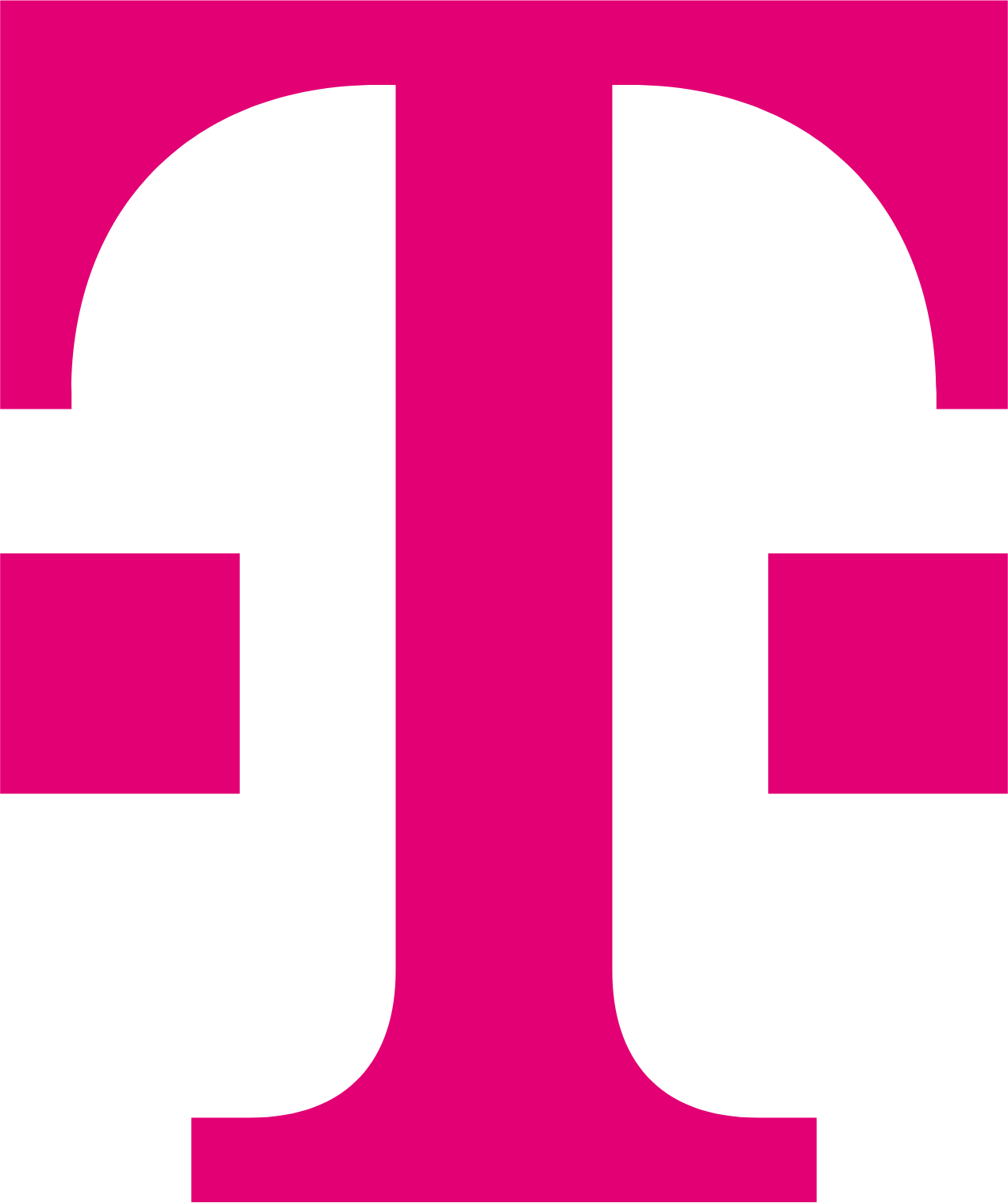 'Serverbased‘ version
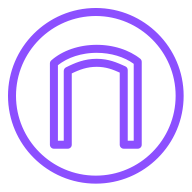 Internet Gateway
Customer VPC
Customer VPC
Customer VPC
Customer VPC
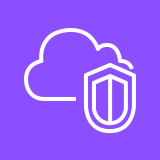 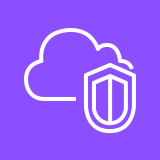 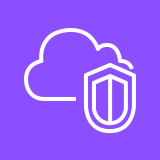 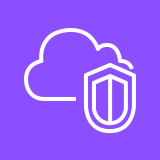 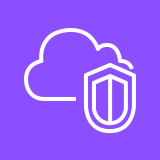 Outbound VPC
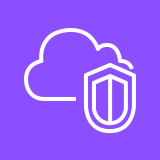 Service VPC
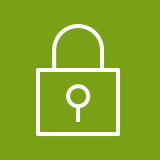 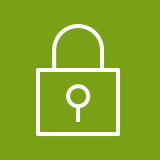 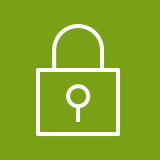 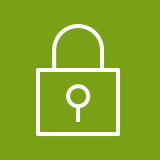 Private subnet
Private subnet
Private subnet
Private subnet
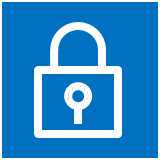 Public subnet
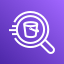 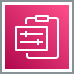 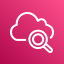 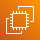 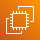 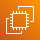 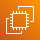 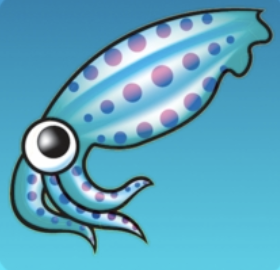 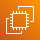 EC2 instance
EC2 instance
EC2 instance
EC2 instance
Log gathering and Analytics:
Athena, etc...
NAT Instance + Squid proxy
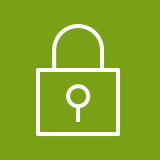 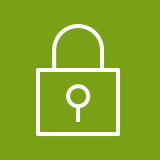 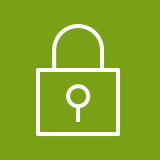 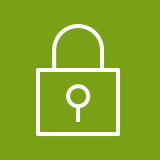 Private subnet
Private subnet
Private subnet
Private subnet
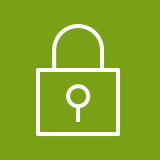 Private subnet
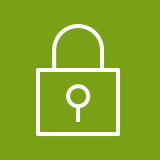 Private subnet
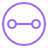 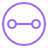 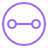 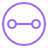 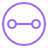 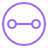 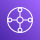 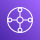 Transit Gateway att.
Transit Gateway att.
Transit Gateway att.
Transit Gateway att.
Transit Gateway
Transit Gateway att.
Transit Gateway att.
Transit Gateway
Deutsche Telekom IT Solutions
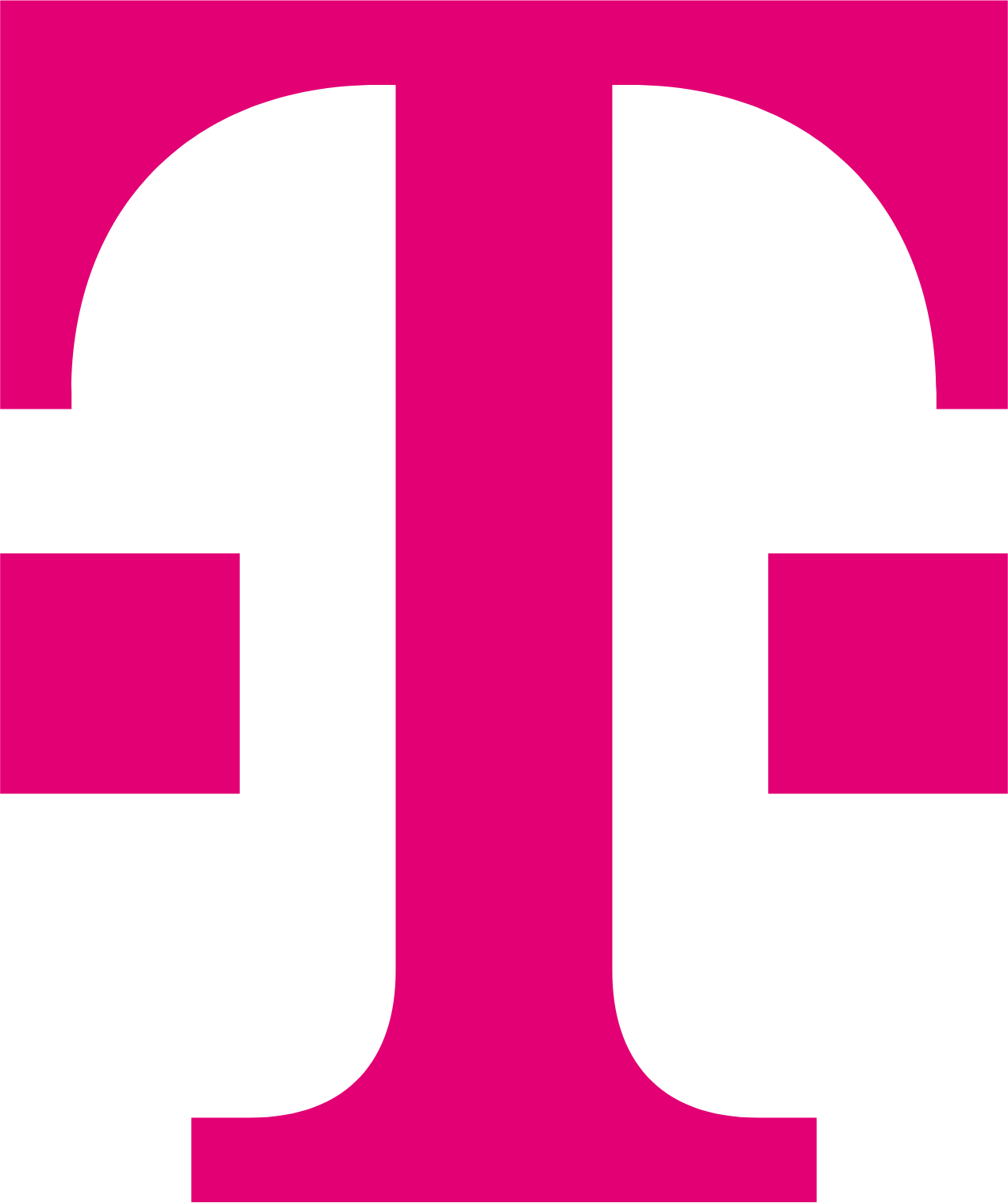 'Serverbased‘ version
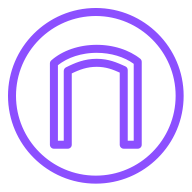 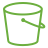 Internet Gateway
Whitelist
Whitelist
Blacklist
Squid.conf
Customer VPC
Customer VPC
Customer VPC
Customer VPC
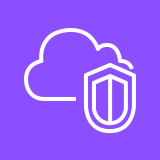 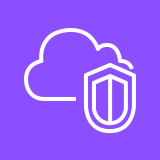 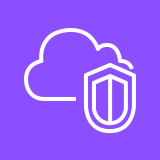 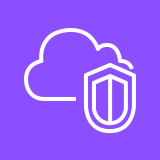 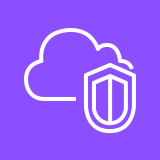 Outbound VPC
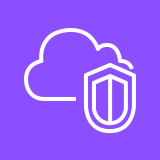 Service VPC
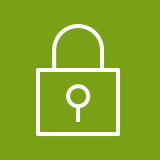 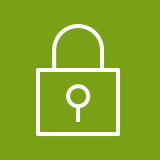 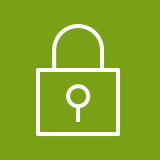 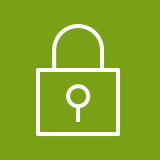 Private subnet
Private subnet
Private subnet
Private subnet
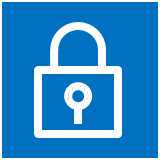 Public subnet
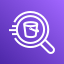 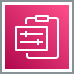 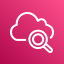 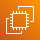 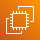 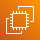 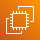 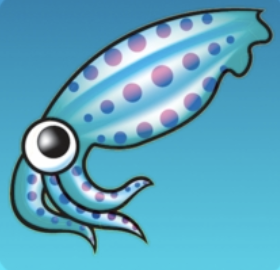 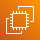 Whitelist
EC2 instance
EC2 instance
EC2 instance
EC2 instance
Log gathering and Analytics:
Athena , etc...
NAT Instance + Squid proxy
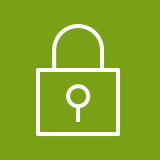 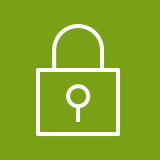 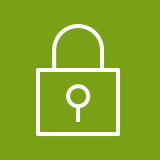 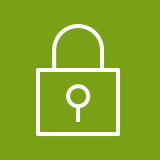 Private subnet
Private subnet
Private subnet
Private subnet
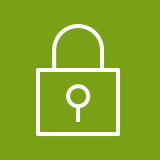 Private subnet
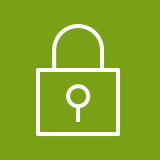 Private subnet
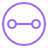 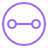 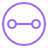 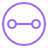 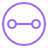 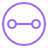 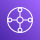 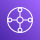 Transit Gateway att.
Transit Gateway att.
Transit Gateway att.
Transit Gateway att.
Transit Gateway
Transit Gateway att.
Transit Gateway att.
Transit Gateway
Deutsche Telekom IT Solutions
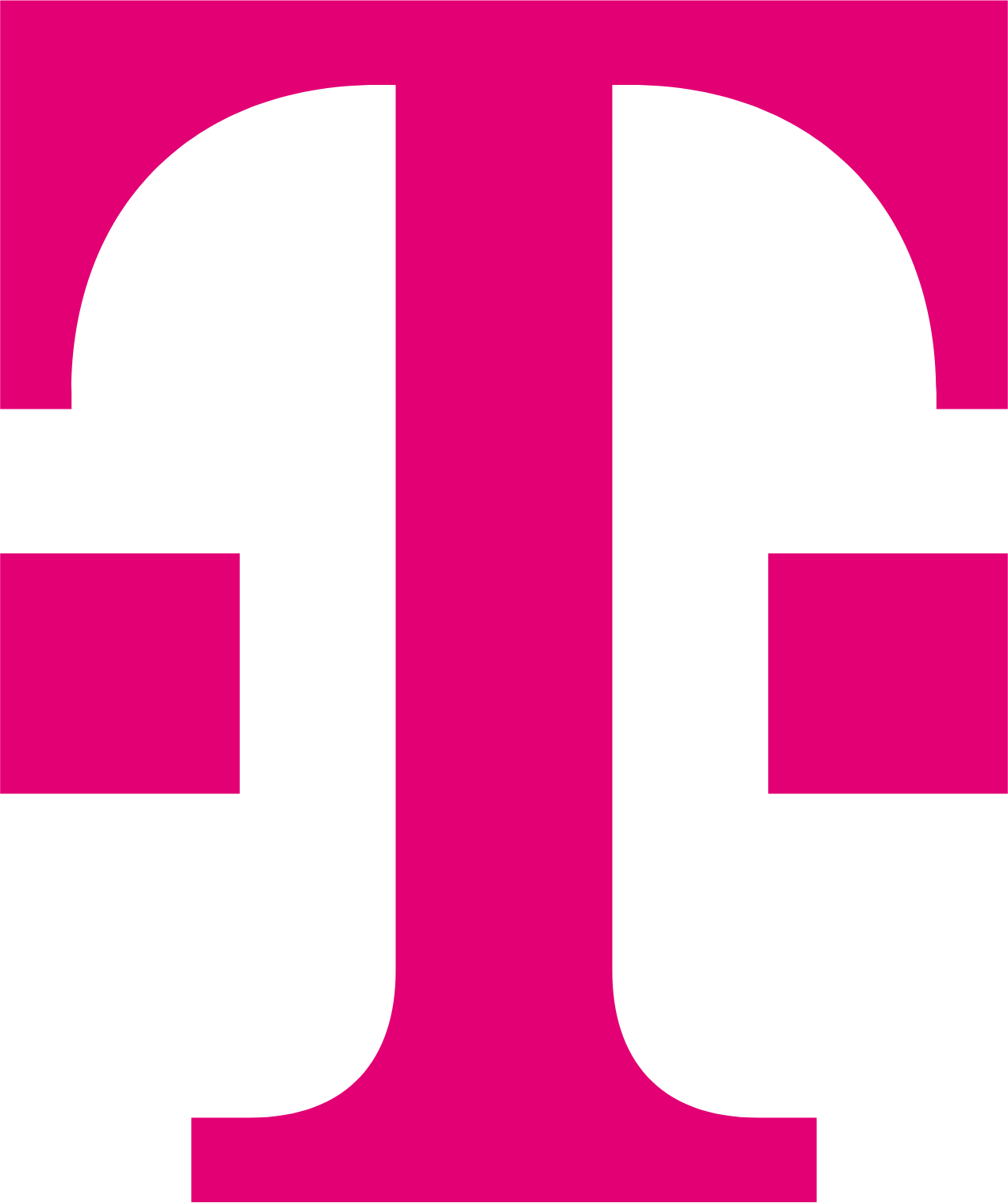 'Serverbased‘ version
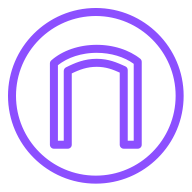 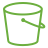 Internet Gateway
Whitelist
Blacklist
Squid.conf
Customer VPC
Customer VPC
Customer VPC
Customer VPC
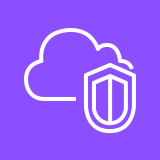 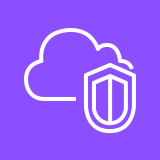 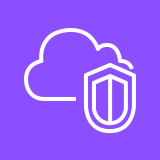 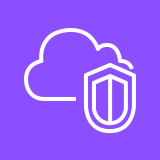 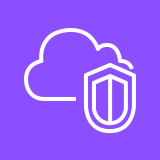 Outbound VPC
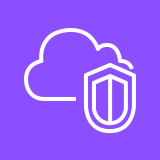 Service VPC
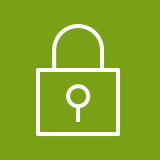 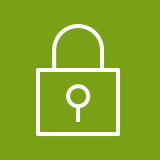 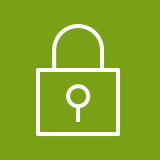 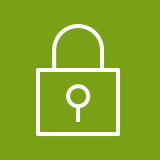 Private subnet
Private subnet
Private subnet
Private subnet
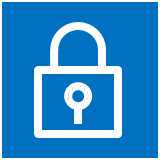 Public subnet
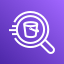 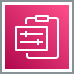 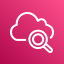 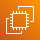 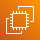 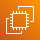 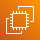 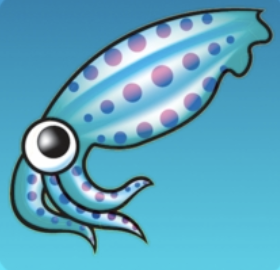 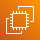 EC2 instance
EC2 instance
EC2 instance
EC2 instance
Log gathering and Analytics:
Athena, etc...
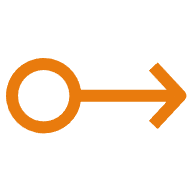 EIP
NAT Instance + Squid proxy
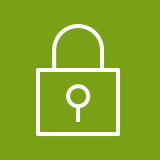 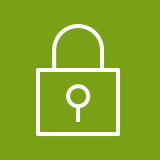 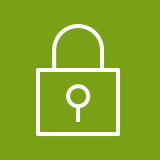 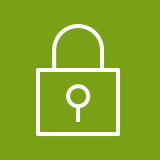 Private subnet
Private subnet
Private subnet
Private subnet
0.0.0.0/0
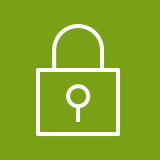 Private subnet
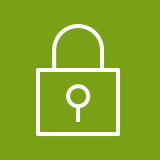 Private subnet
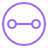 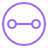 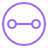 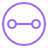 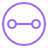 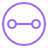 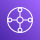 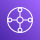 Transit Gateway att.
Transit Gateway att.
Transit Gateway att.
Transit Gateway att.
Transit Gateway
Transit Gateway att.
Transit Gateway att.
Transit Gateway
Deutsche Telekom IT Solutions
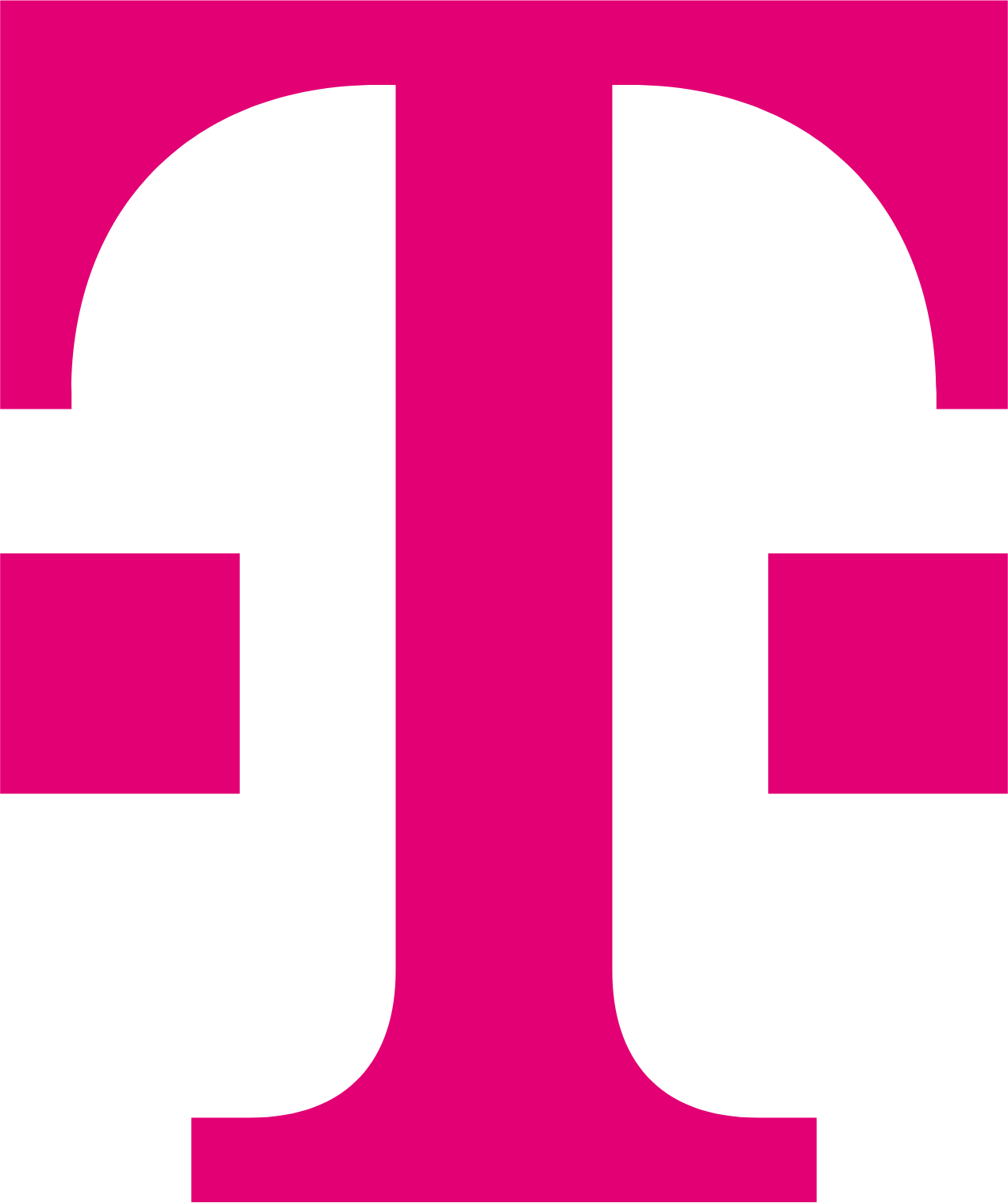 Limitations
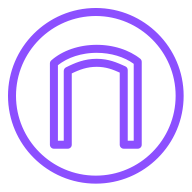 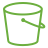 Internet Gateway
Whitelist
Blacklist
Squid.conf
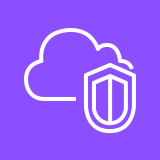 Outbound VPC
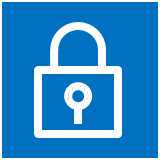 Public subnet
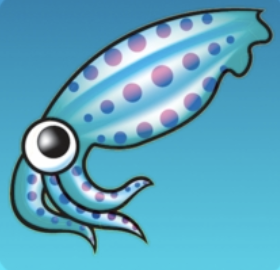 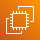 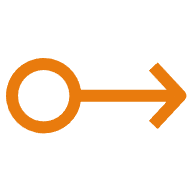 NAT Instance + Squid proxy
0.0.0.0/0
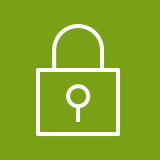 Private subnet
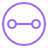 Transit Gateway att.
Deutsche Telekom IT Solutions
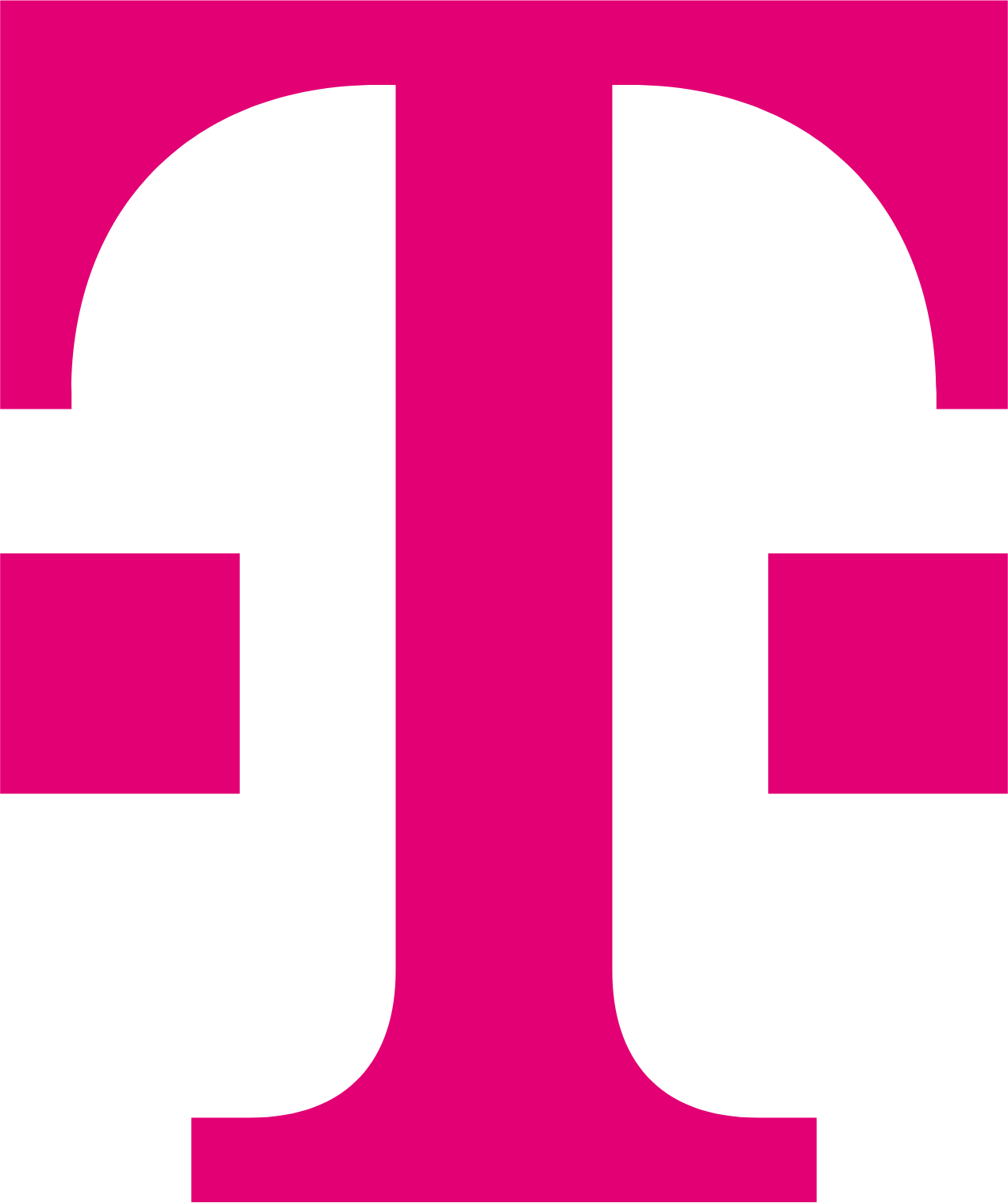 Mitigating issues by going serverless
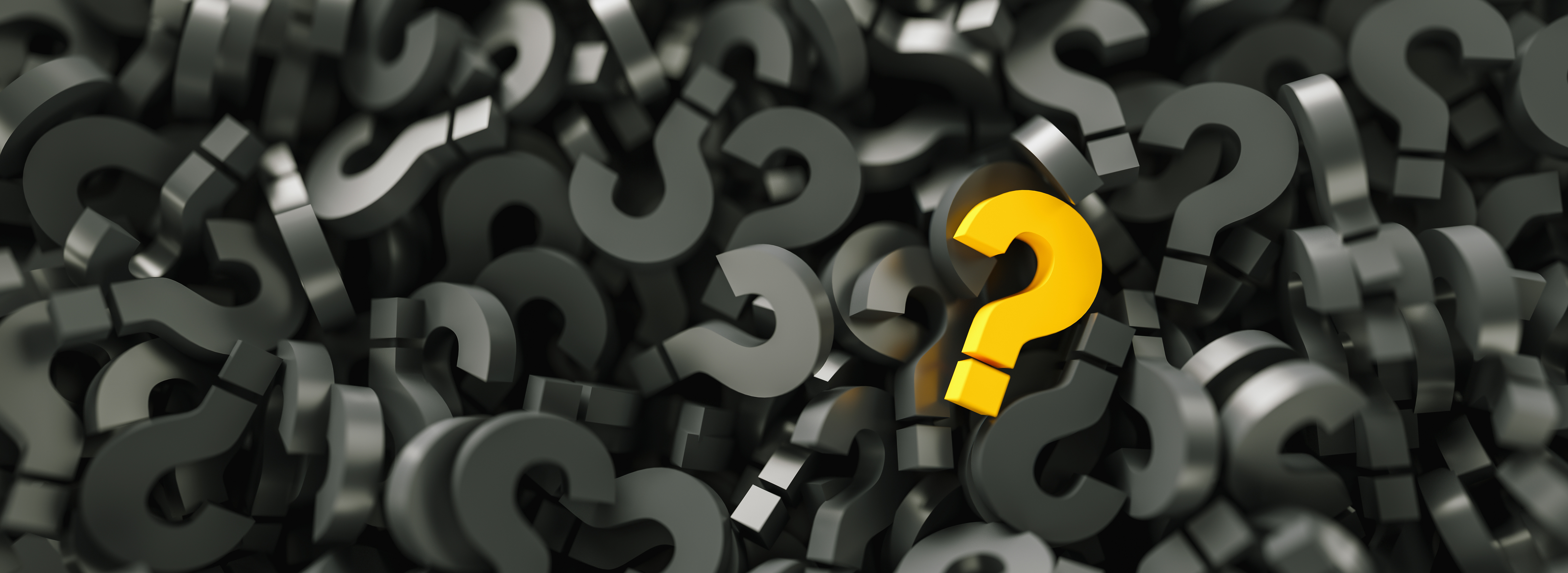 Deutsche Telekom IT Solutions
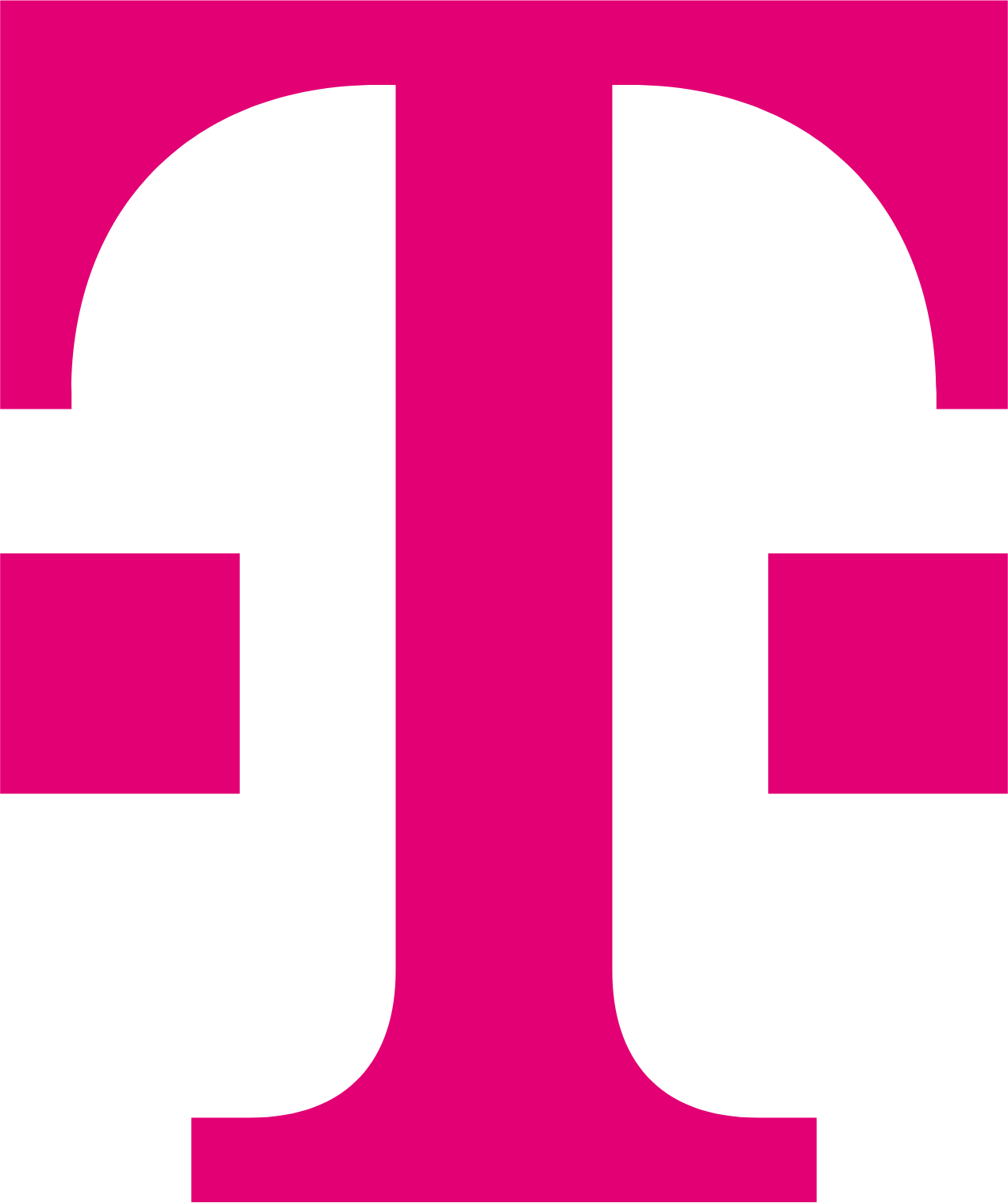 EC2 vs Serverless ?
AWS native vs 3rd party?
Deutsche Telekom IT Solutions
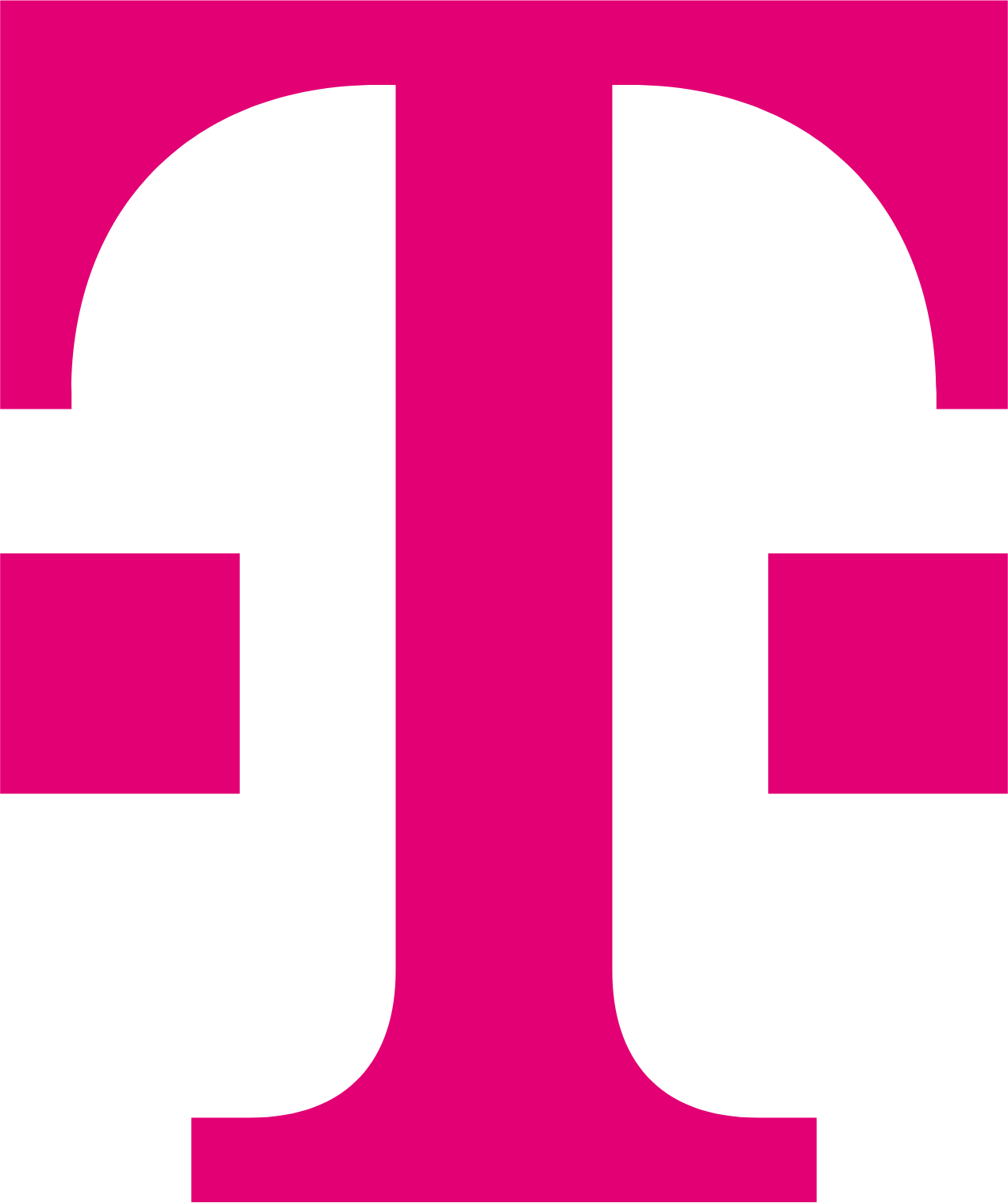 EC2? Serverless? AWS Native? 3rd party?
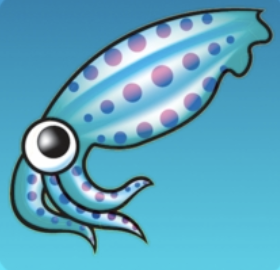 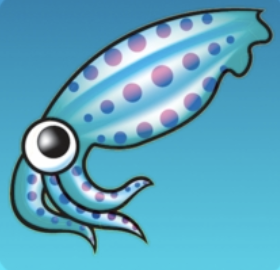 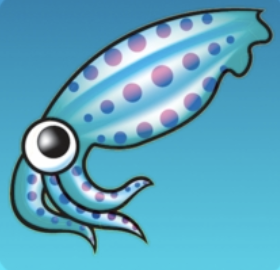 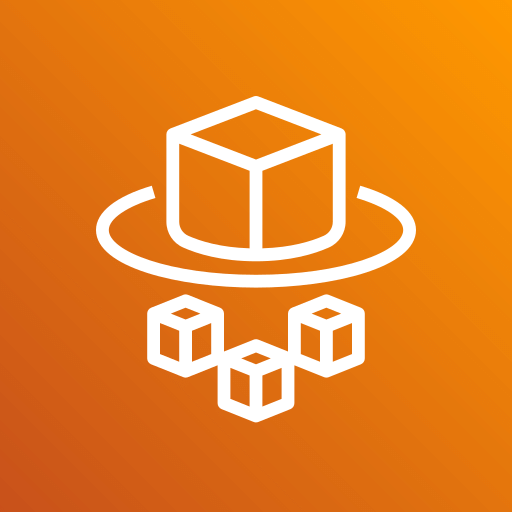 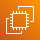 Squid Proxy
Squid Proxy
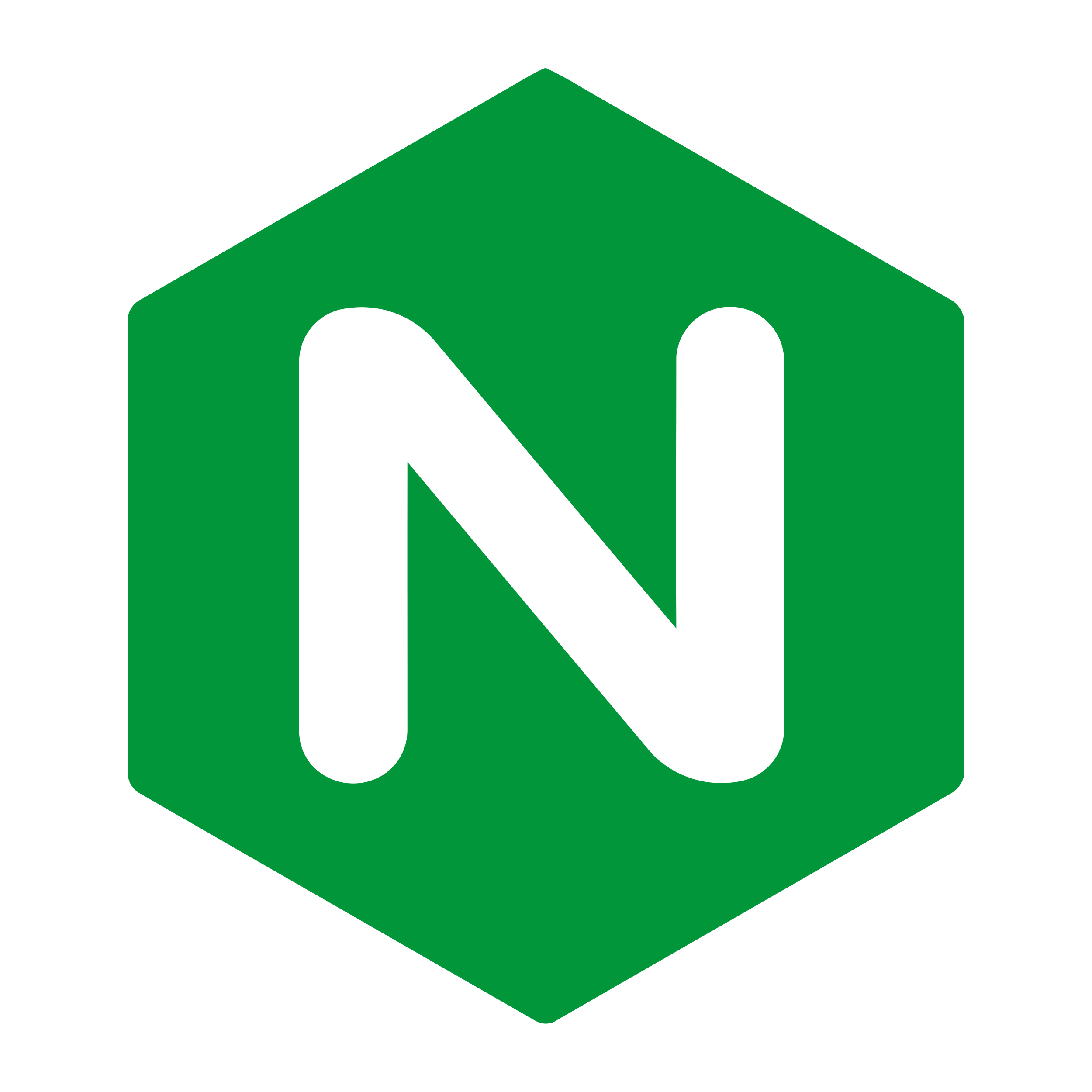 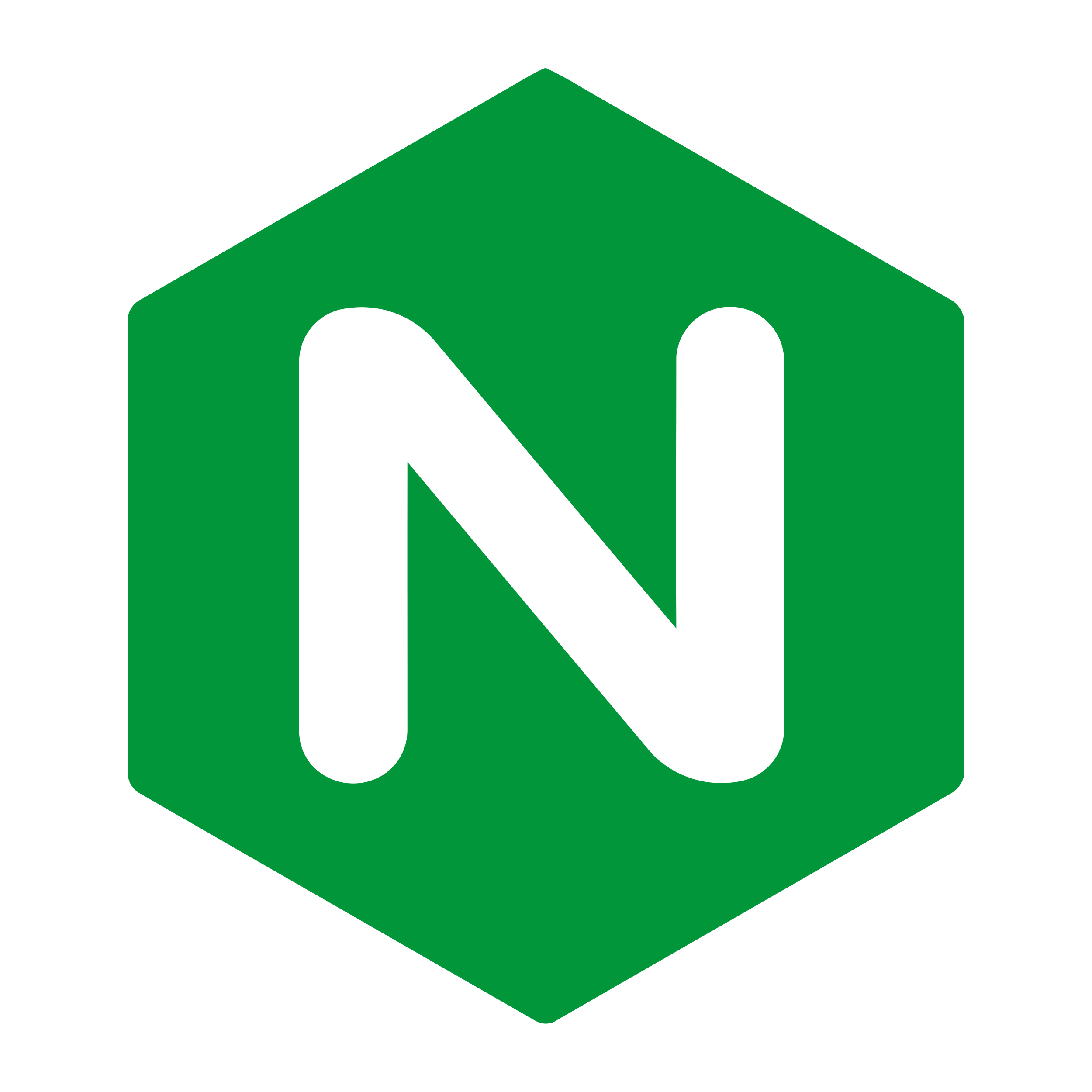 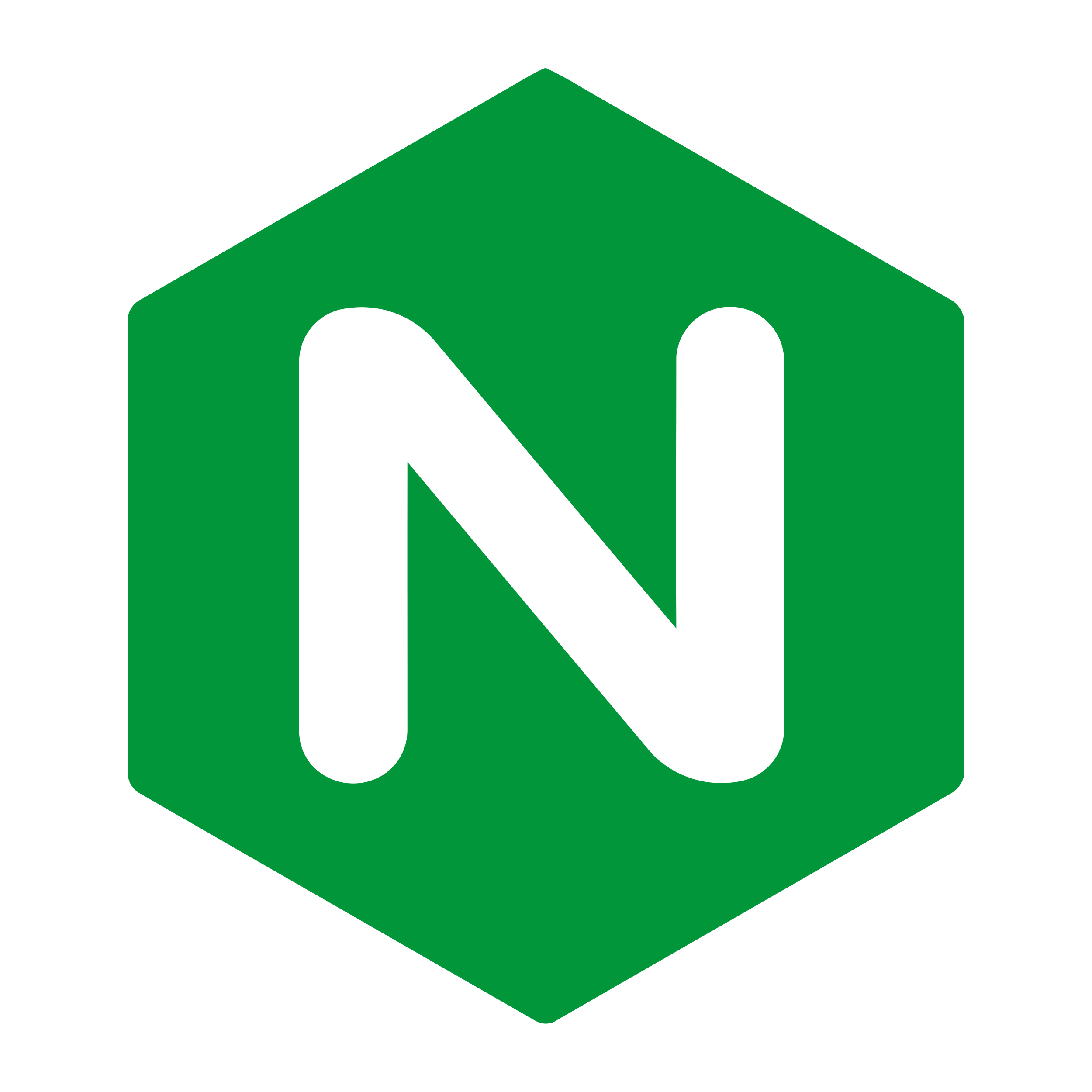 NGINX
NGINX
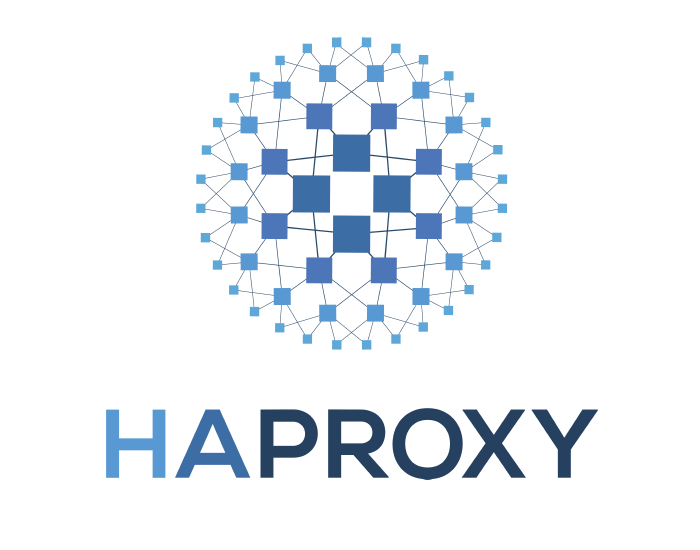 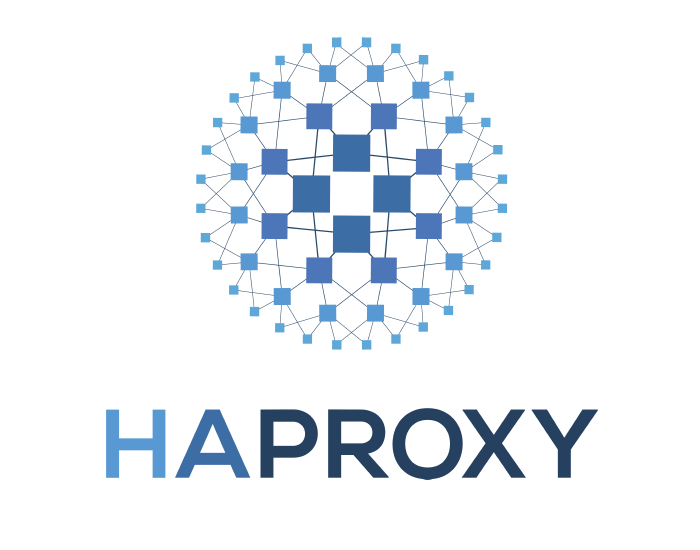 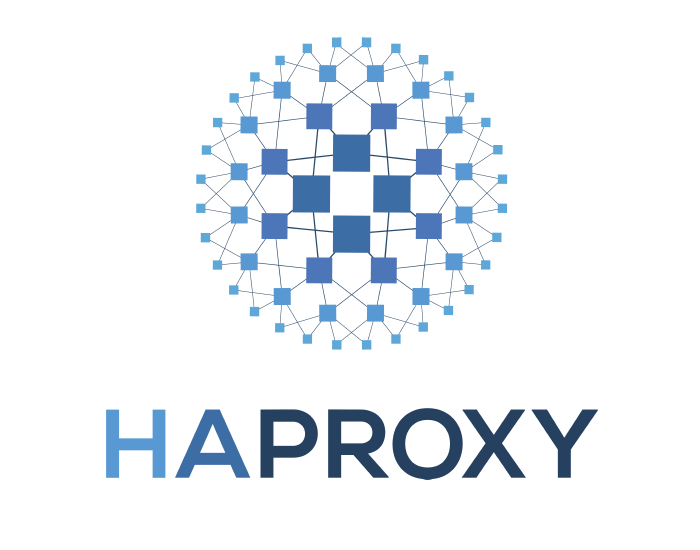 Fargate
HA Proxy
HA Proxy
EC2
Deutsche Telekom IT Solutions
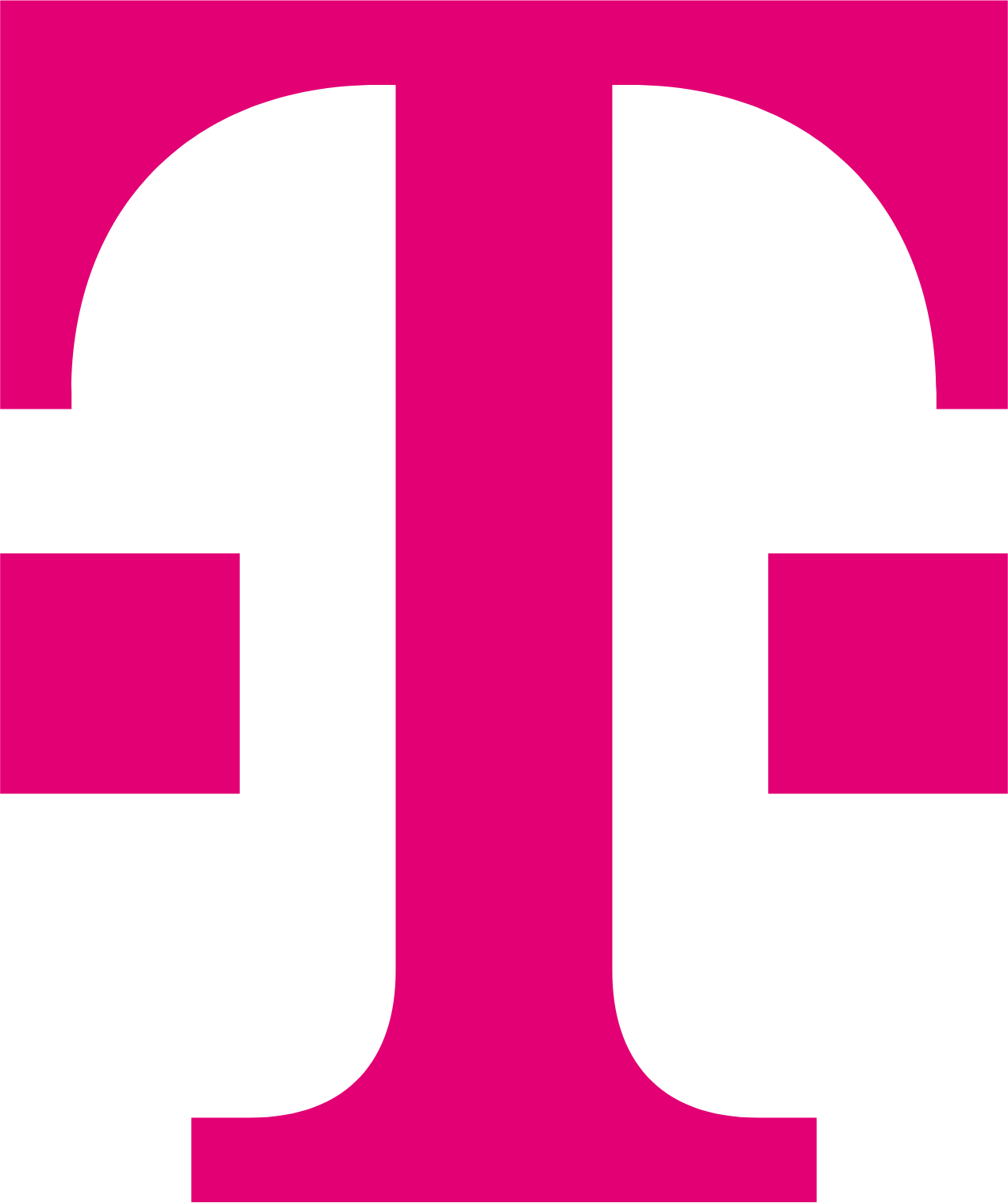 EC2? Serverless? AWS Native? 3rd party?
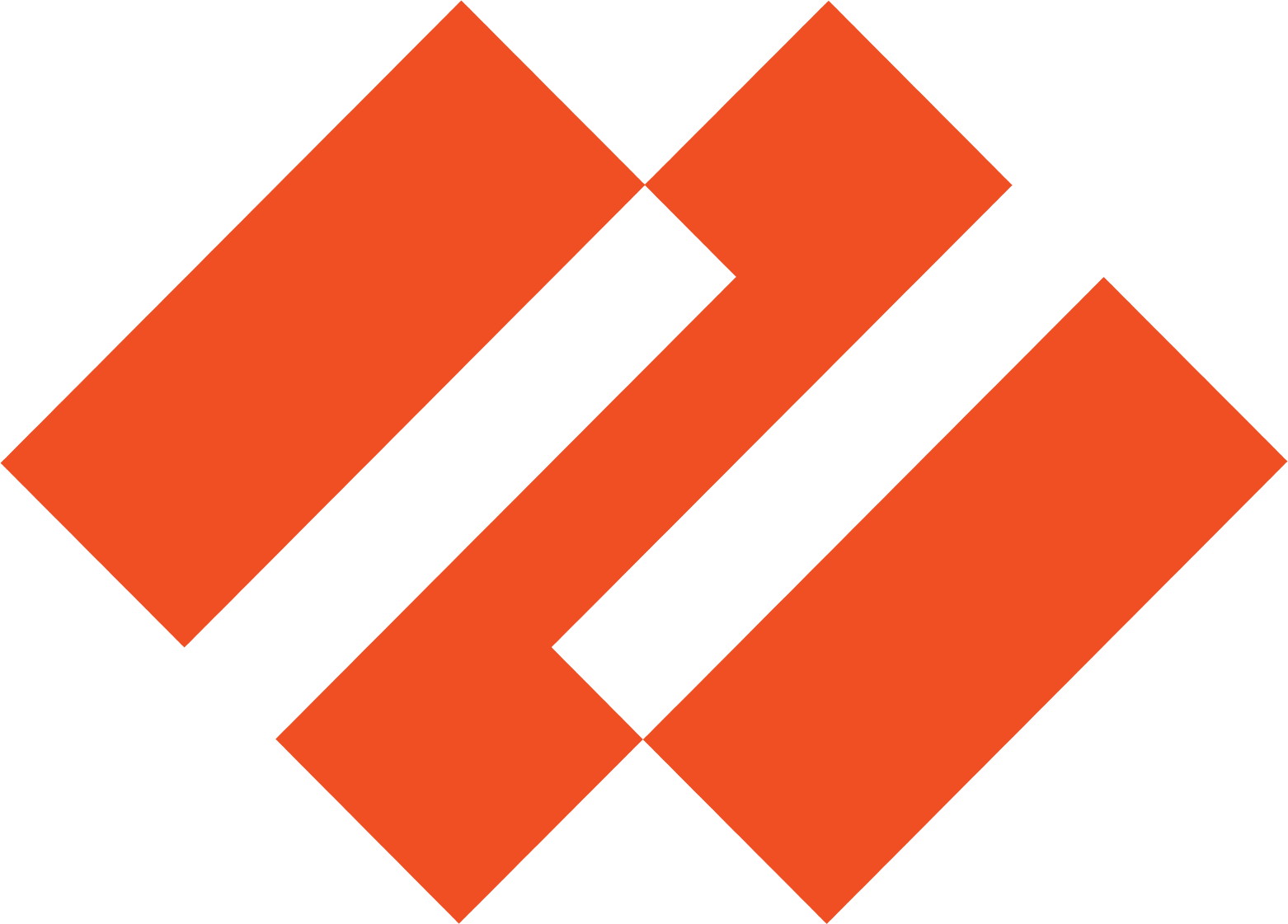 Palo Alto NFW
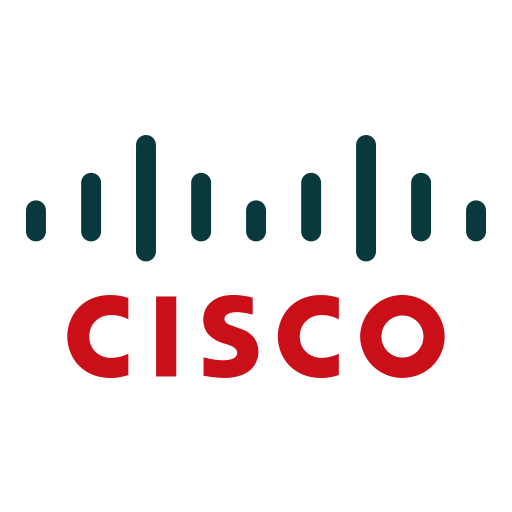 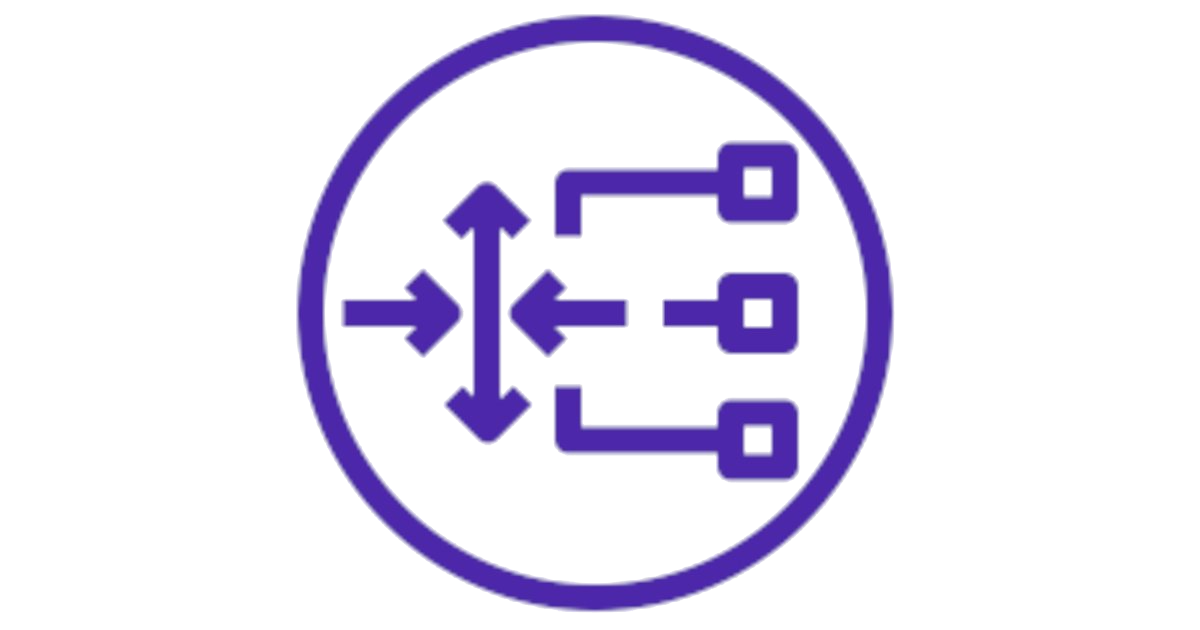 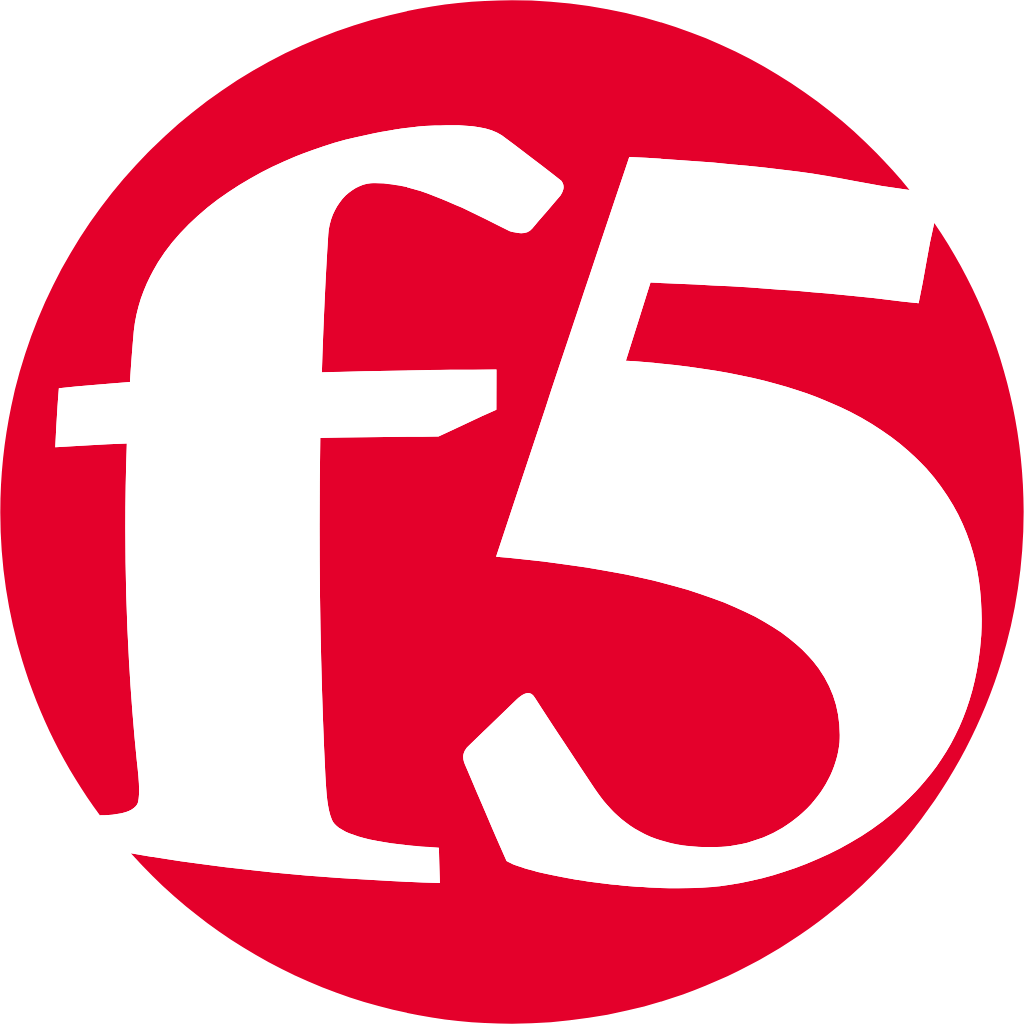 Firepower
BIG-IP LTM/APM
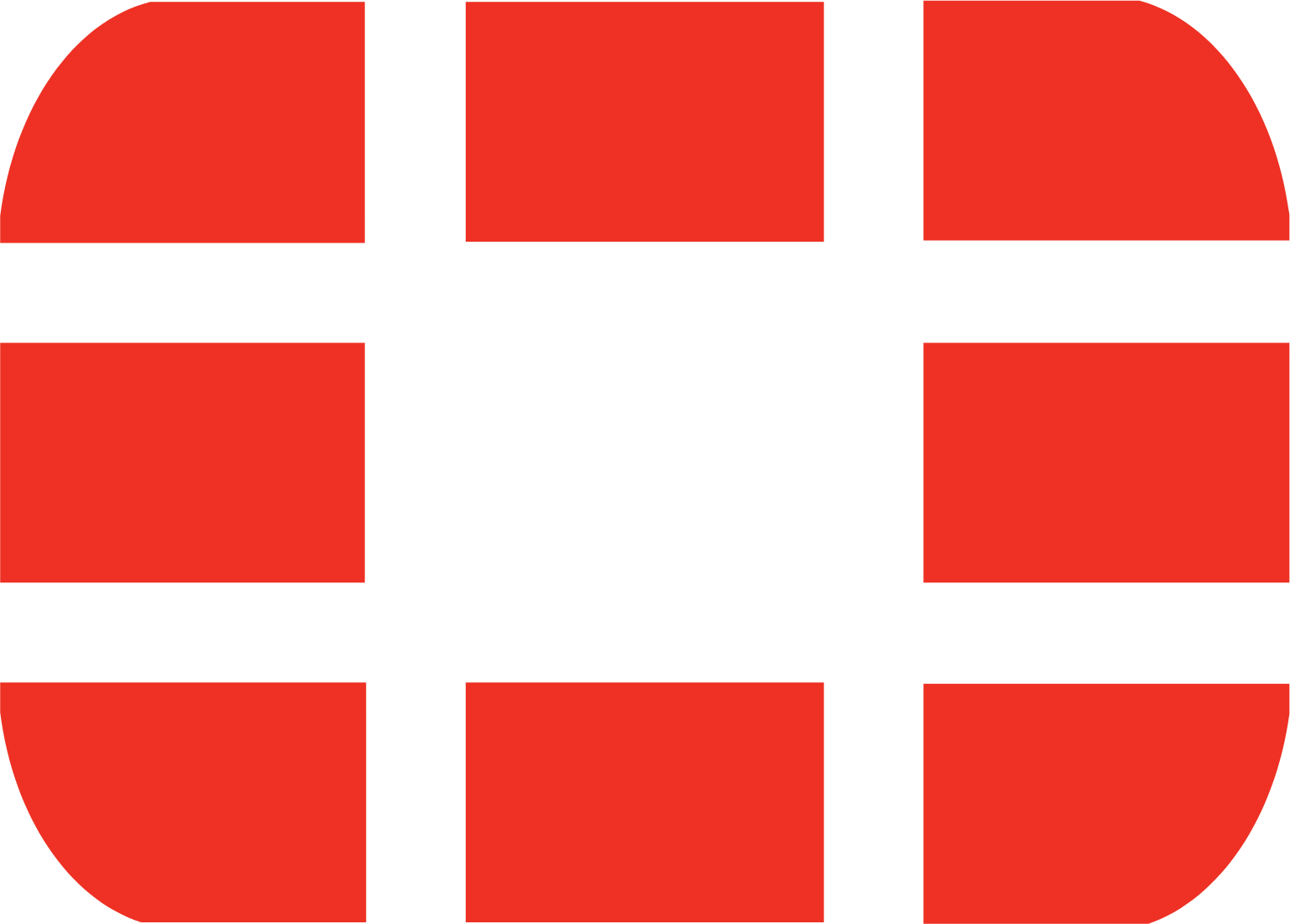 GW LoadBalancer
Fortigate
Deutsche Telekom IT Solutions
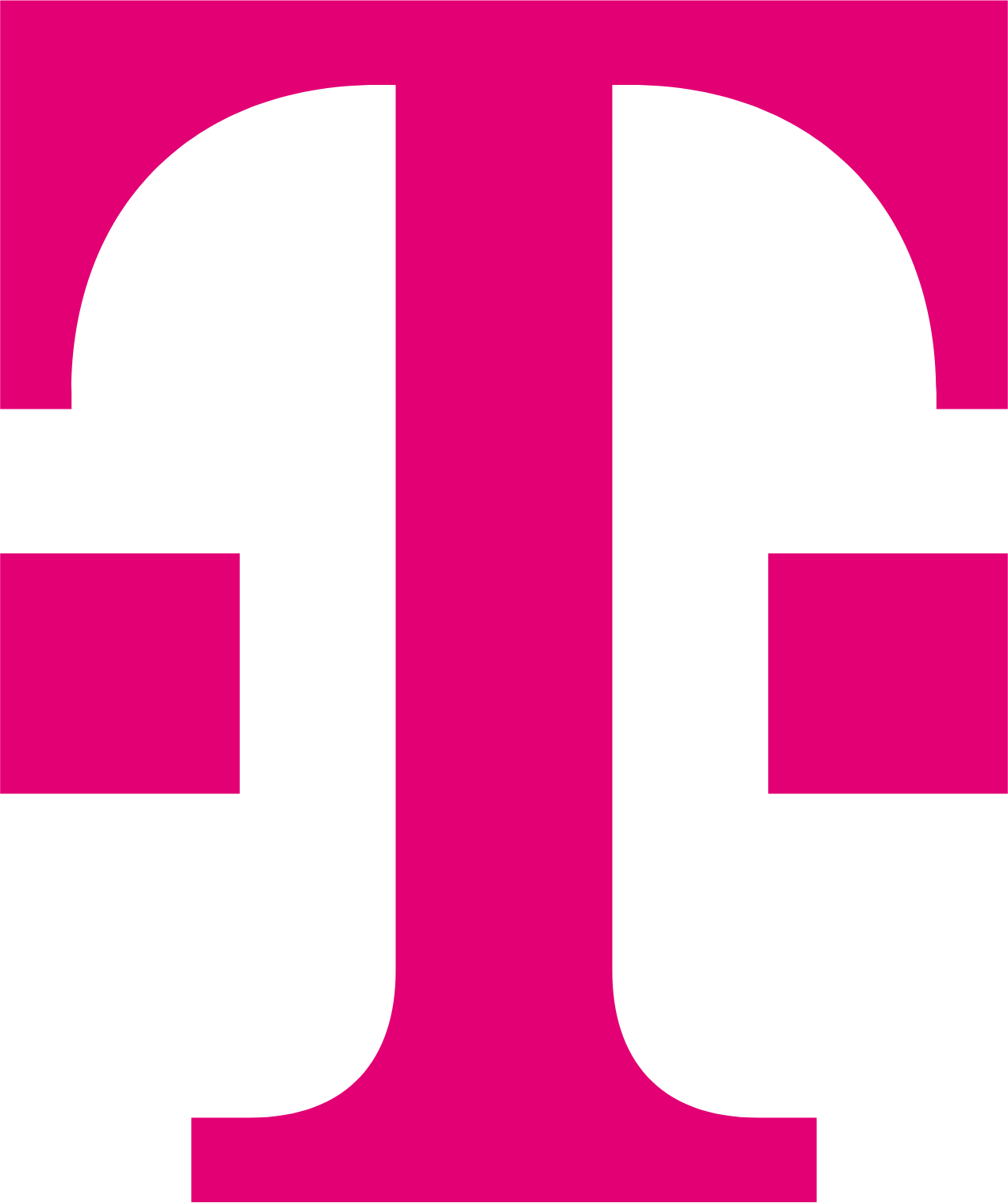 EC2? Serverless? AWS Native? 3rd party?
VPC
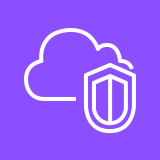 Stateful rules
Inspection subnet
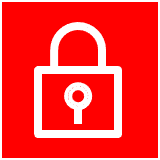 Stateless rules
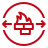 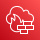 Domain name rules
Suricata compatible rules
AWS Network Firewall endpoint
AWS Network Firewall
Transparent mode only
Transparent proxy final decision
Deutsche Telekom IT Solutions
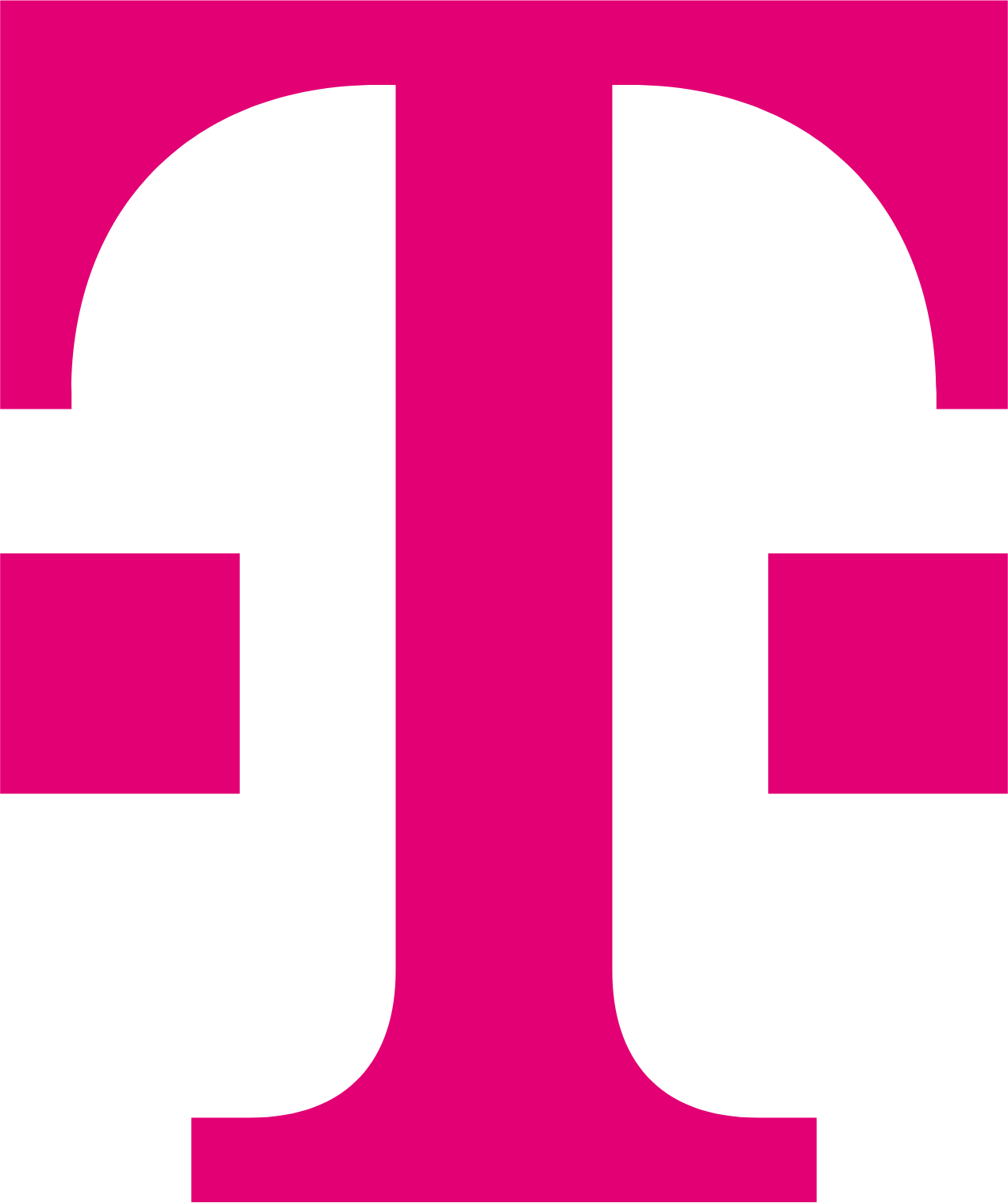 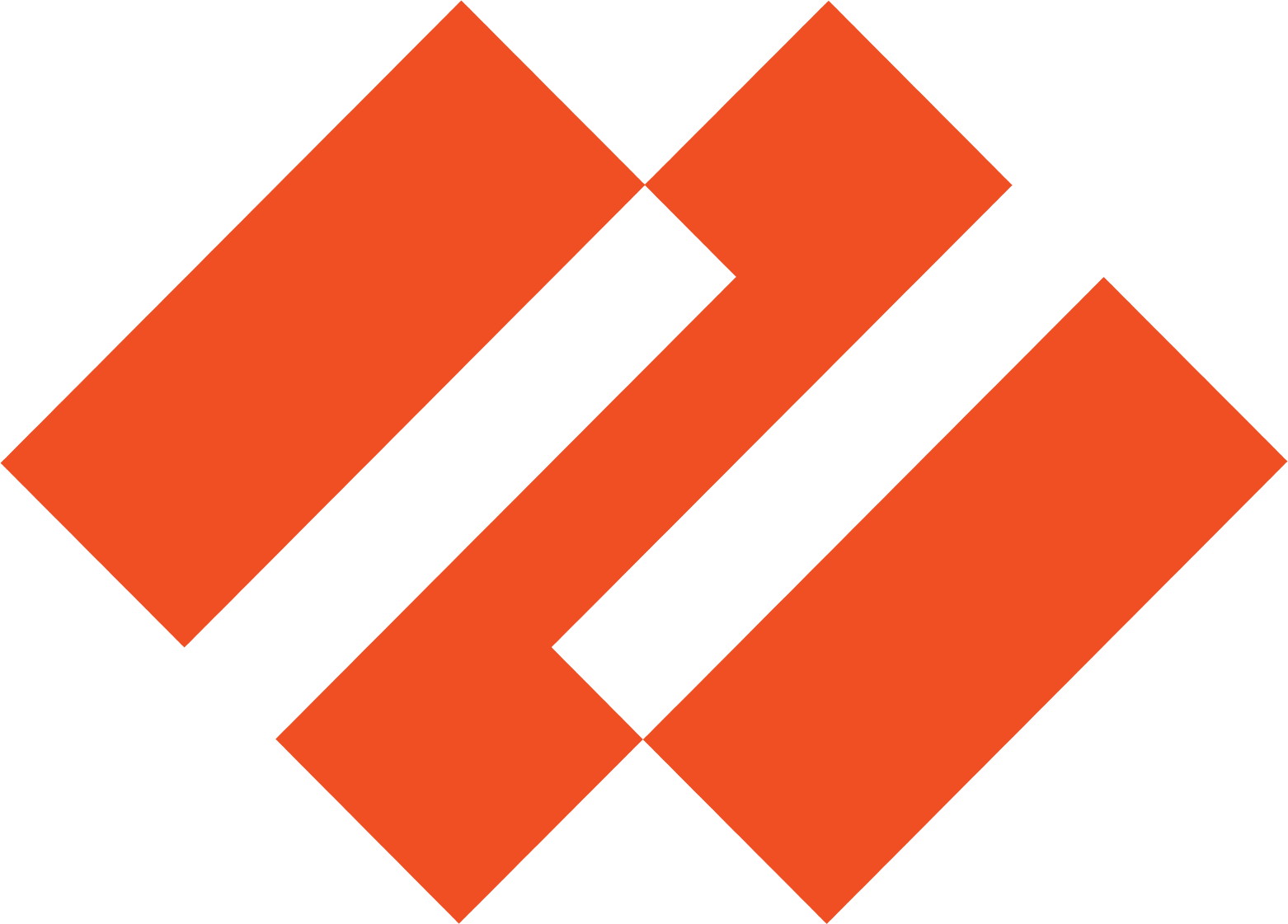 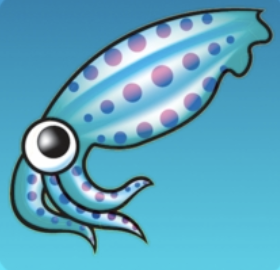 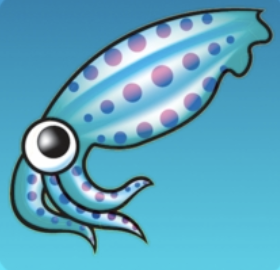 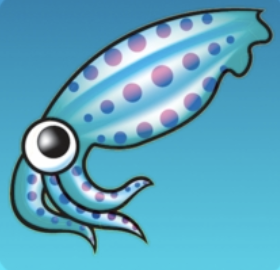 Palo Alto NFW
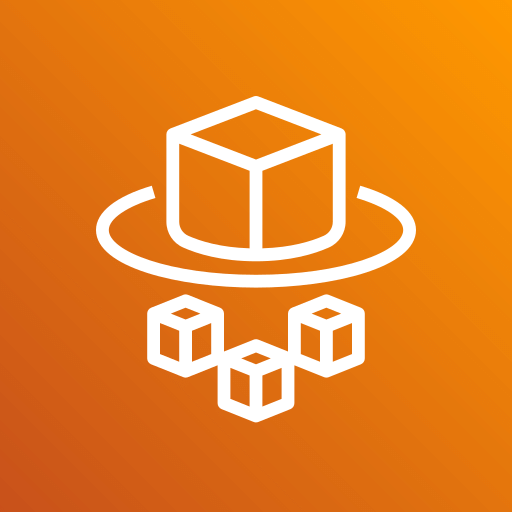 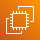 Squid Proxy
Squid Proxy
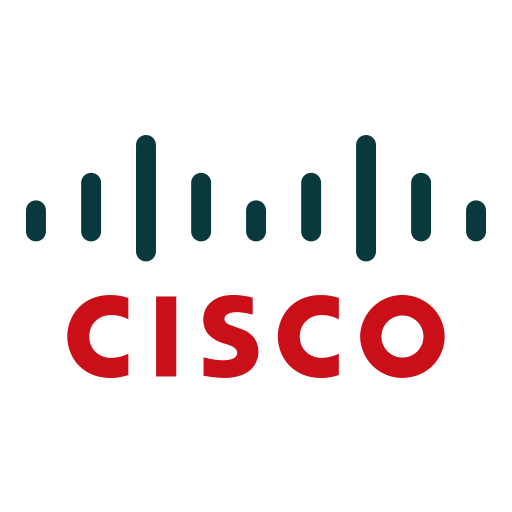 Fargate
EC2
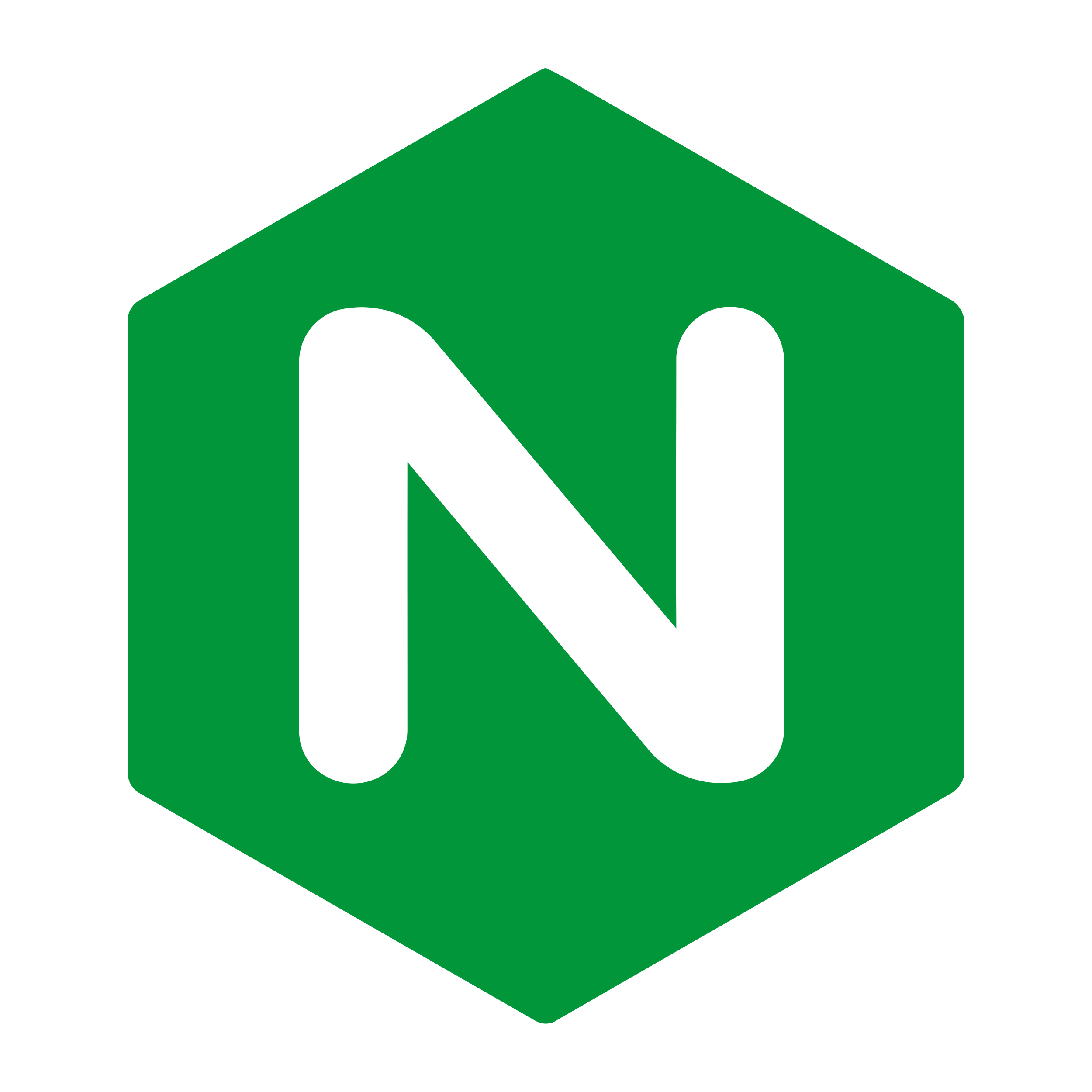 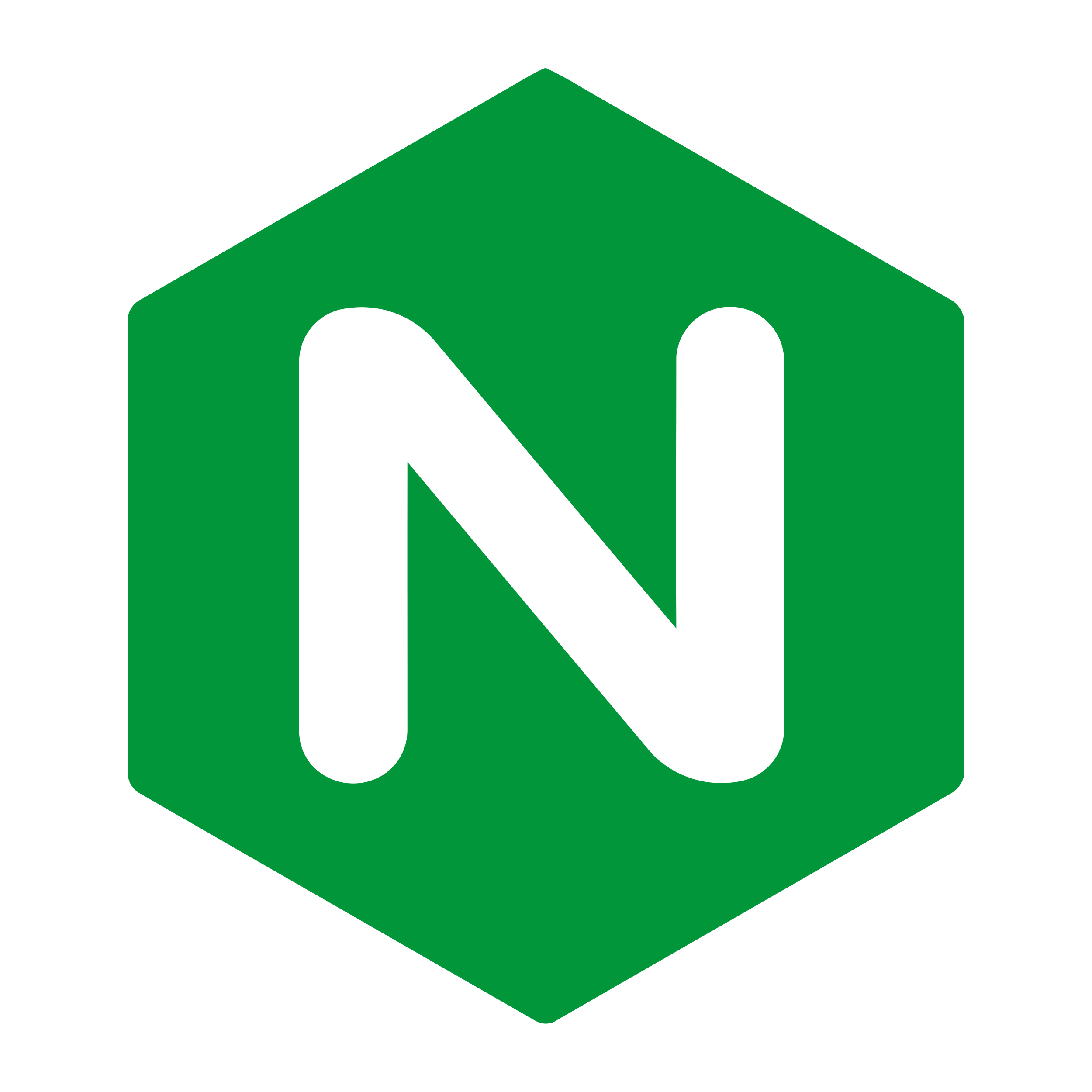 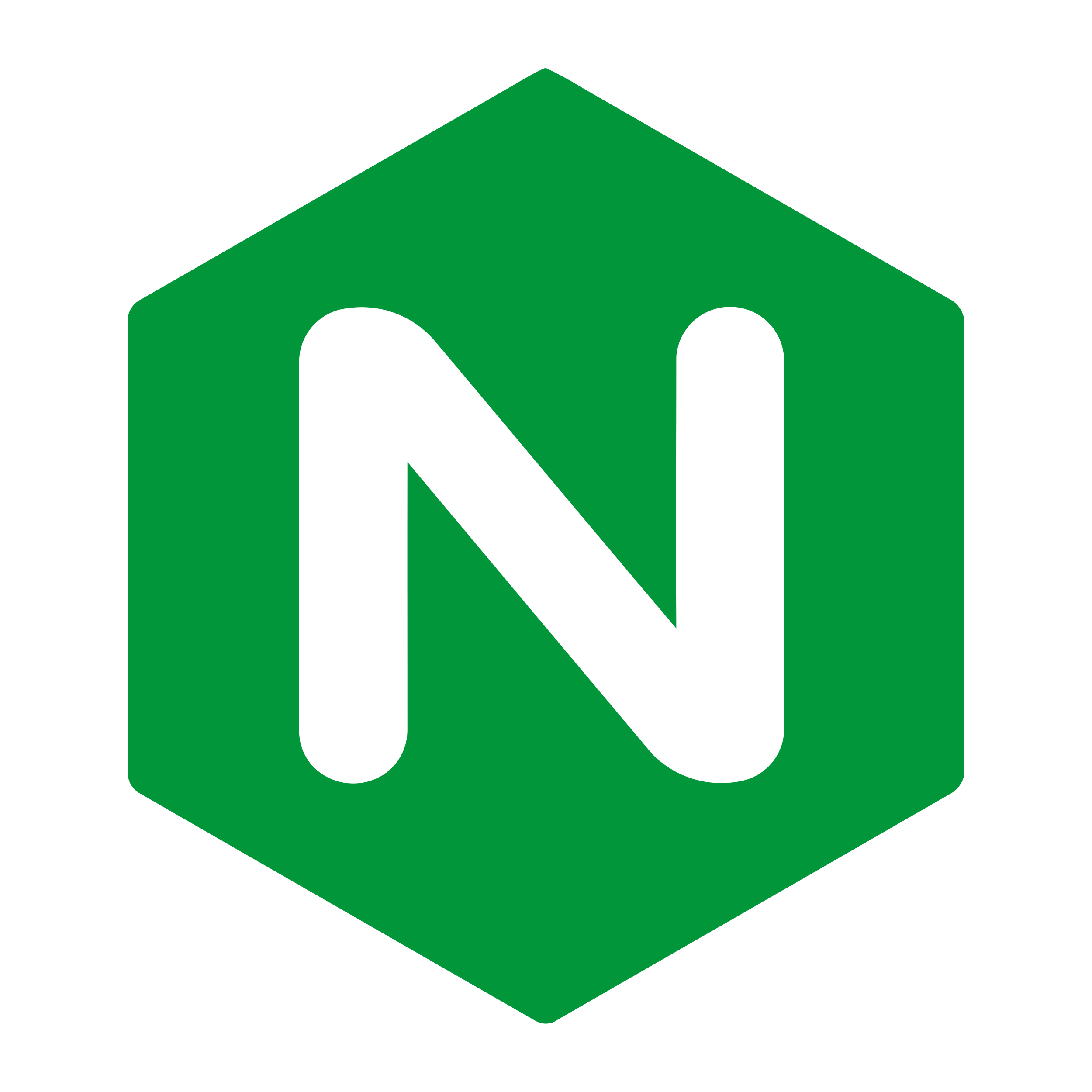 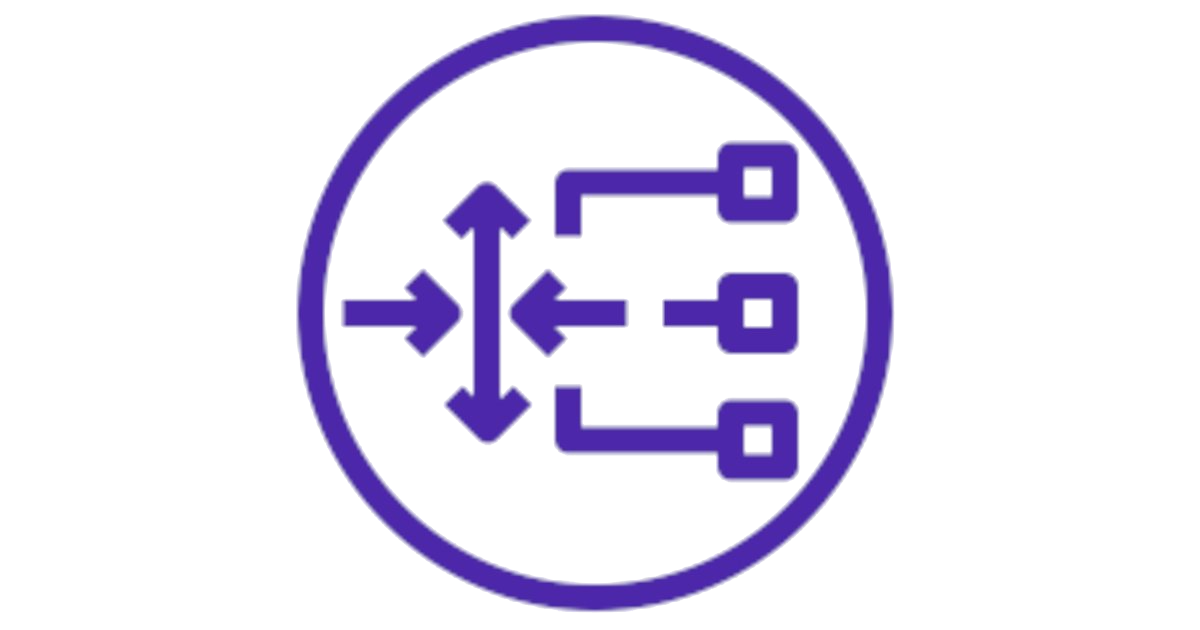 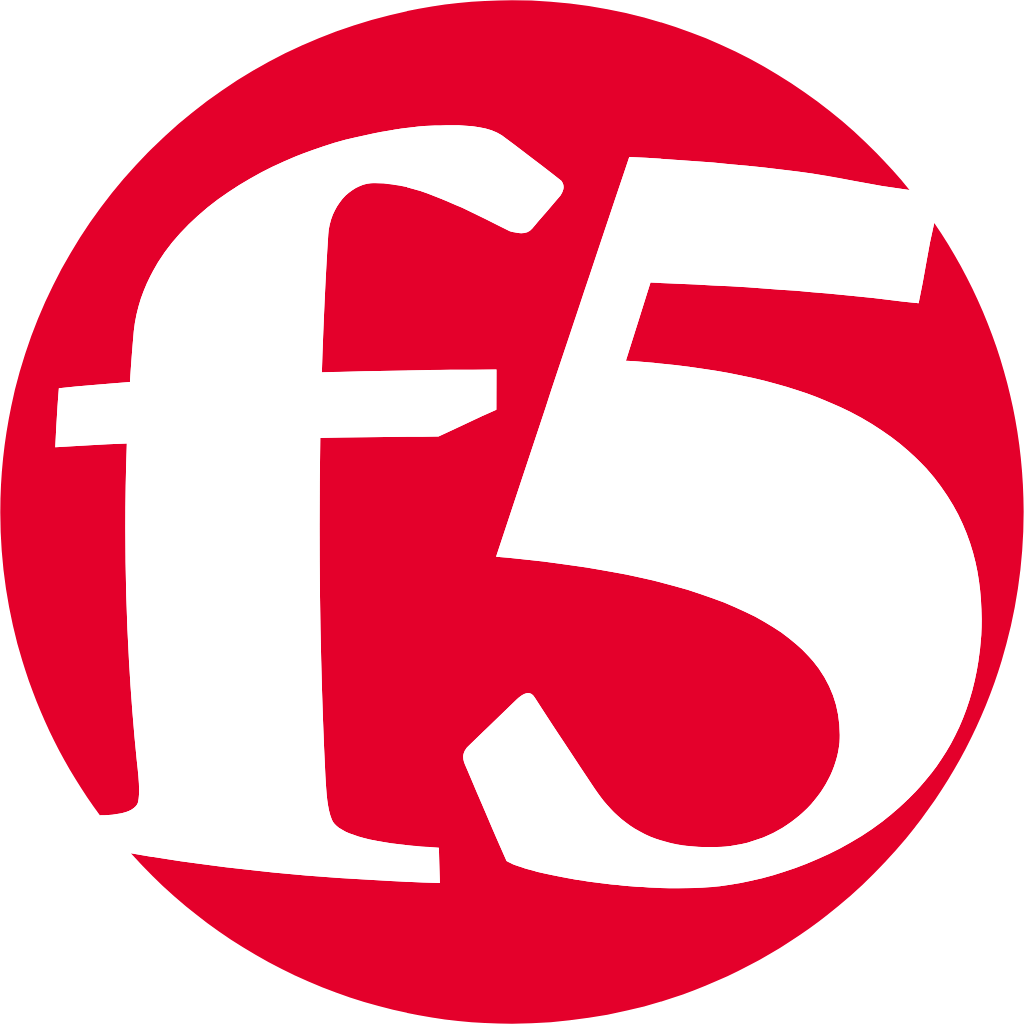 NGINX
NGINX
Firepower
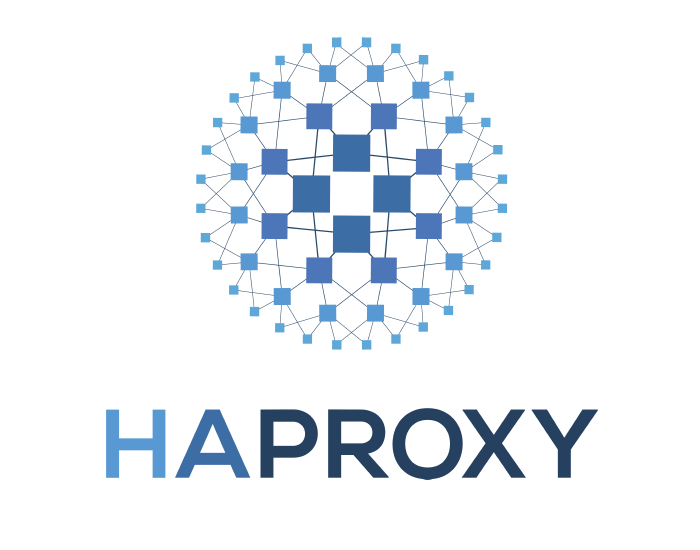 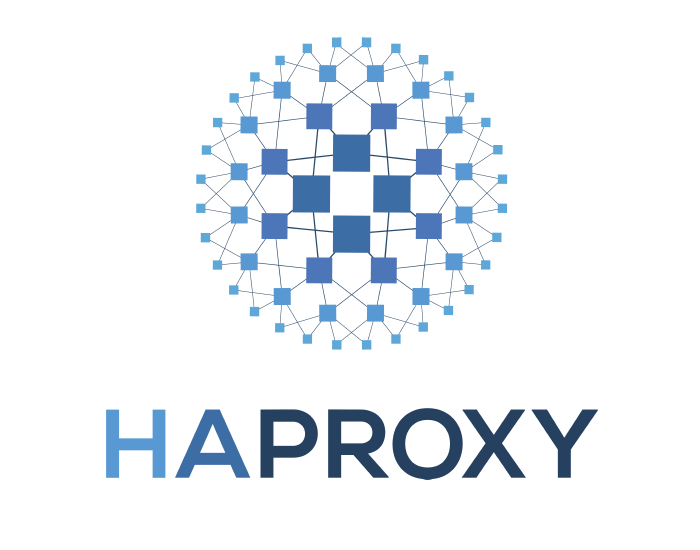 Inspection subnet
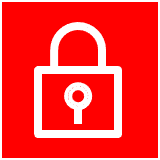 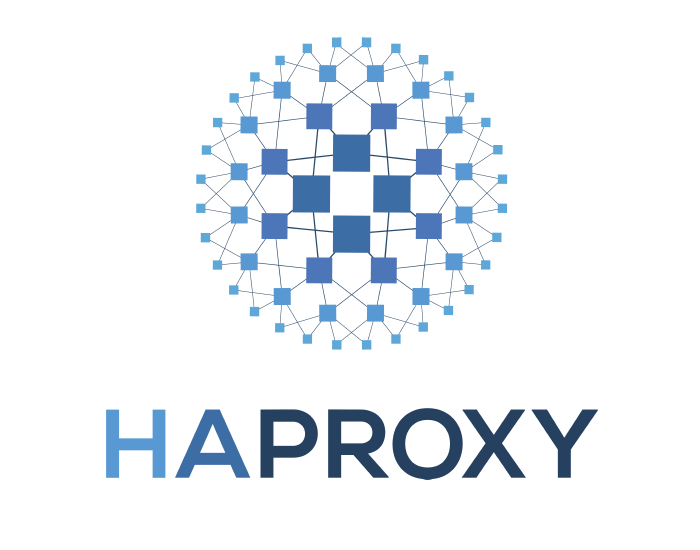 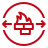 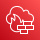 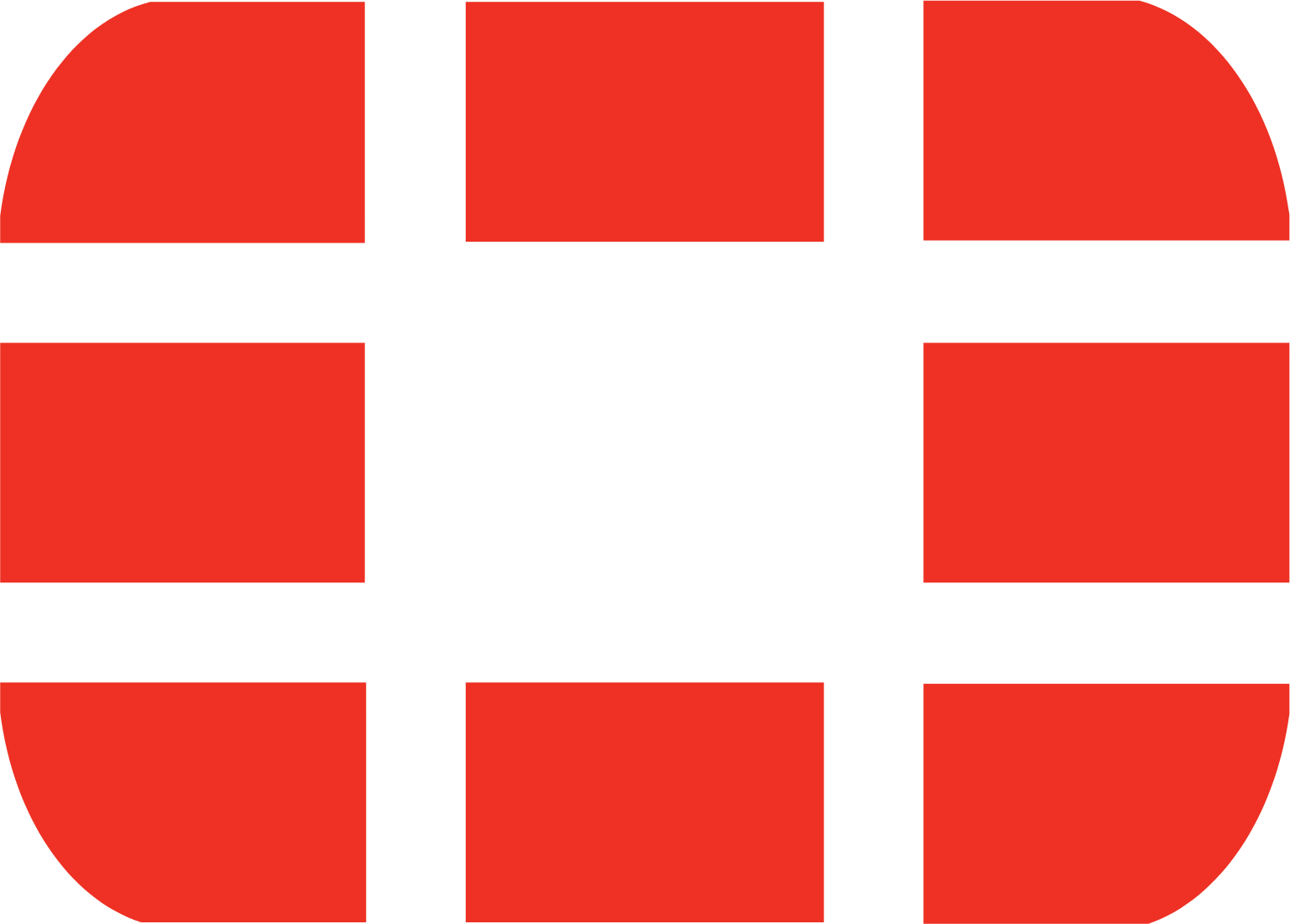 HA Proxy
HA Proxy
BIG-IP LTM/APM
GW LB
AWS Network Firewall endpoint
AWS Network Firewall
Fortigate
Explicit proxy final decision
Deutsche Telekom IT Solutions
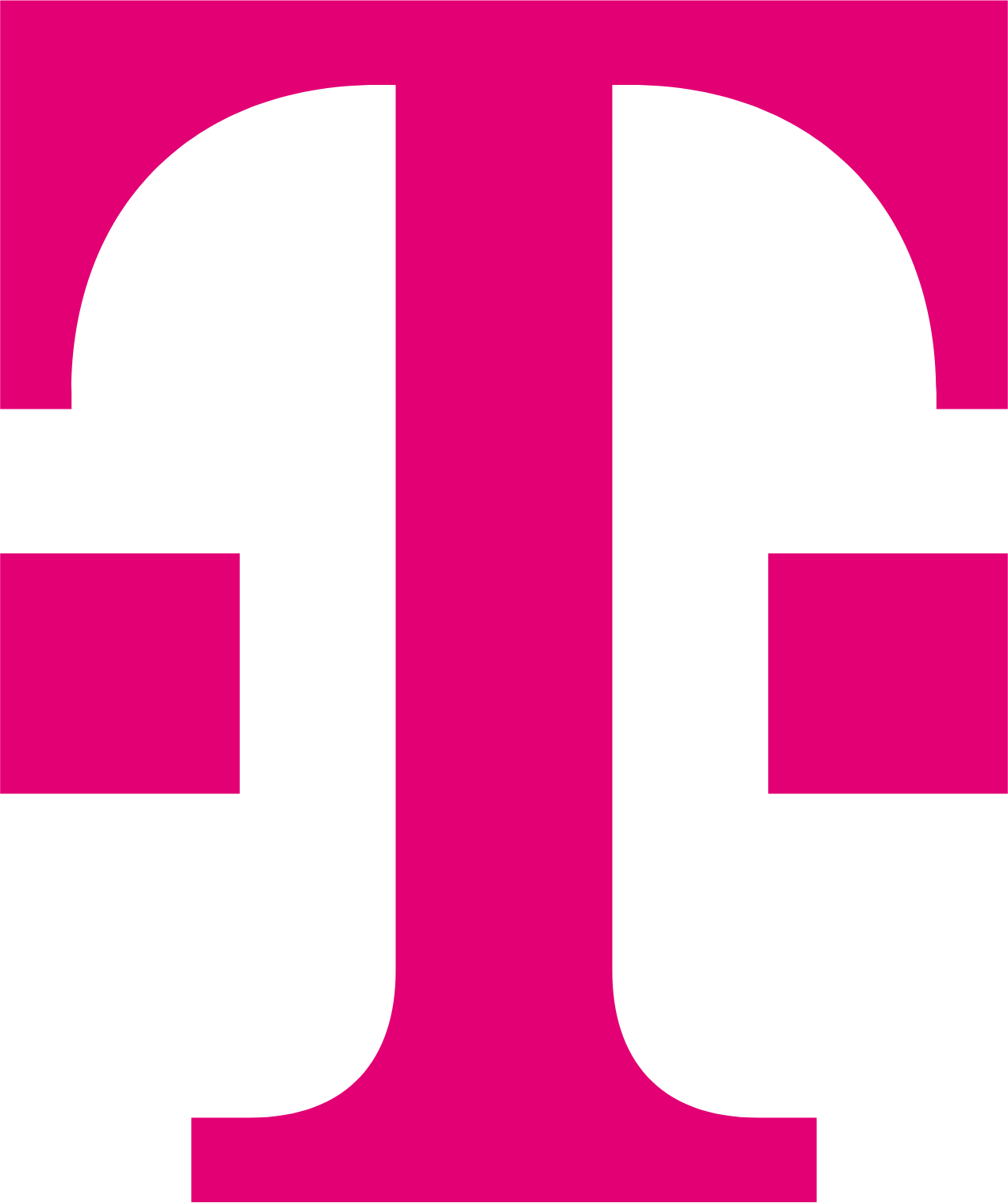 Inspection subnet
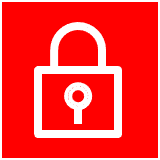 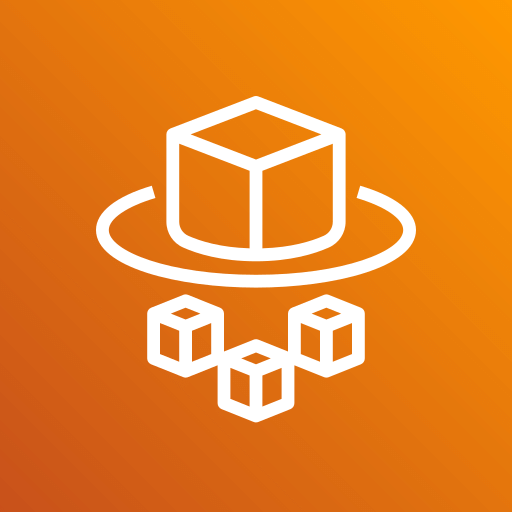 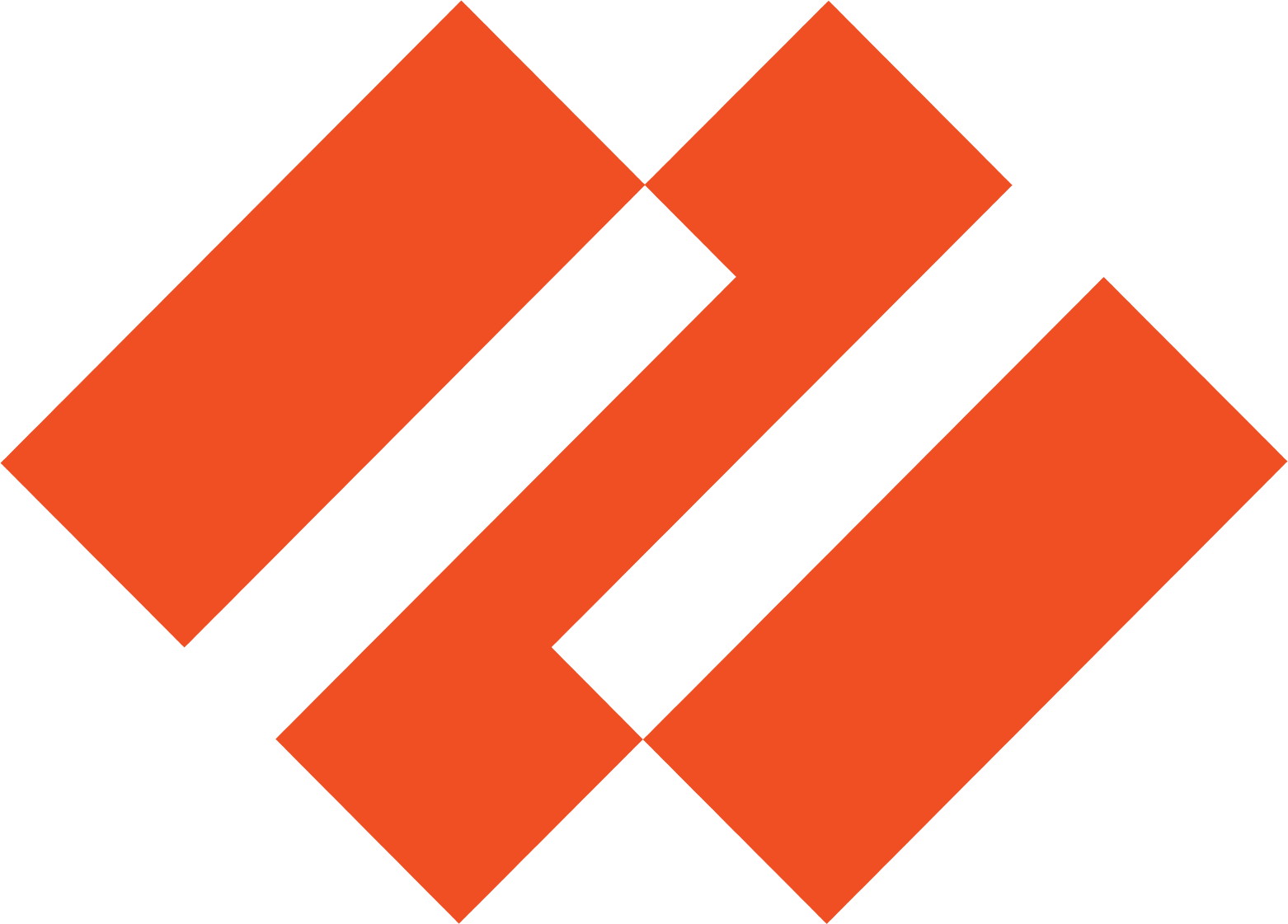 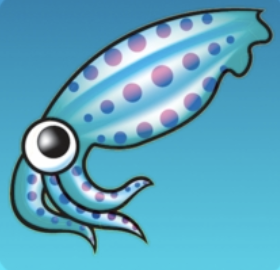 Fargate
Squid Proxy
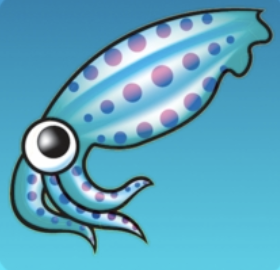 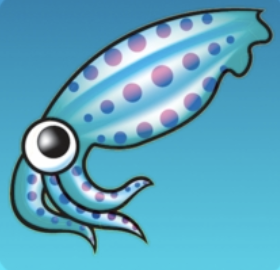 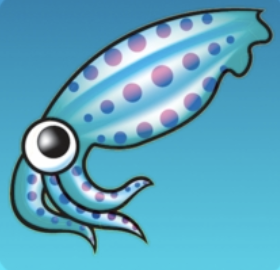 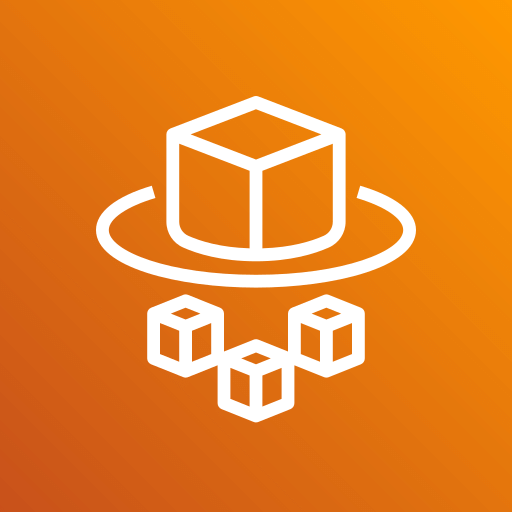 Palo Alto NFW
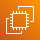 Squid Proxy
Squid Proxy
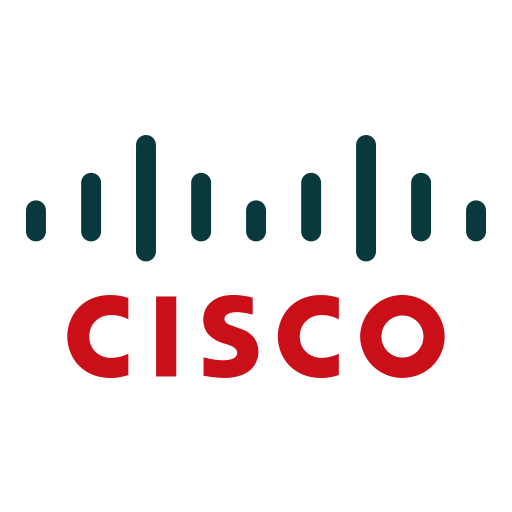 EC2
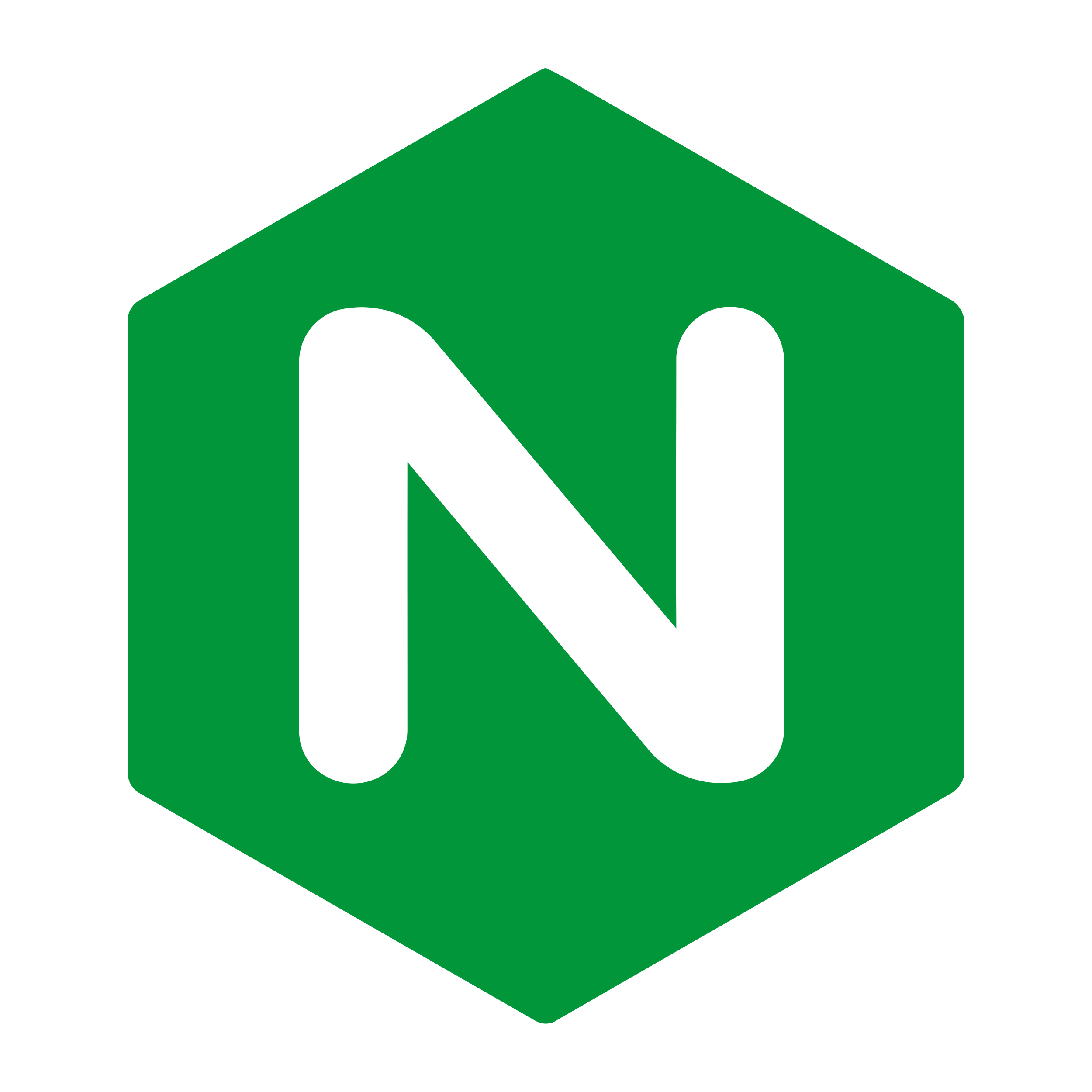 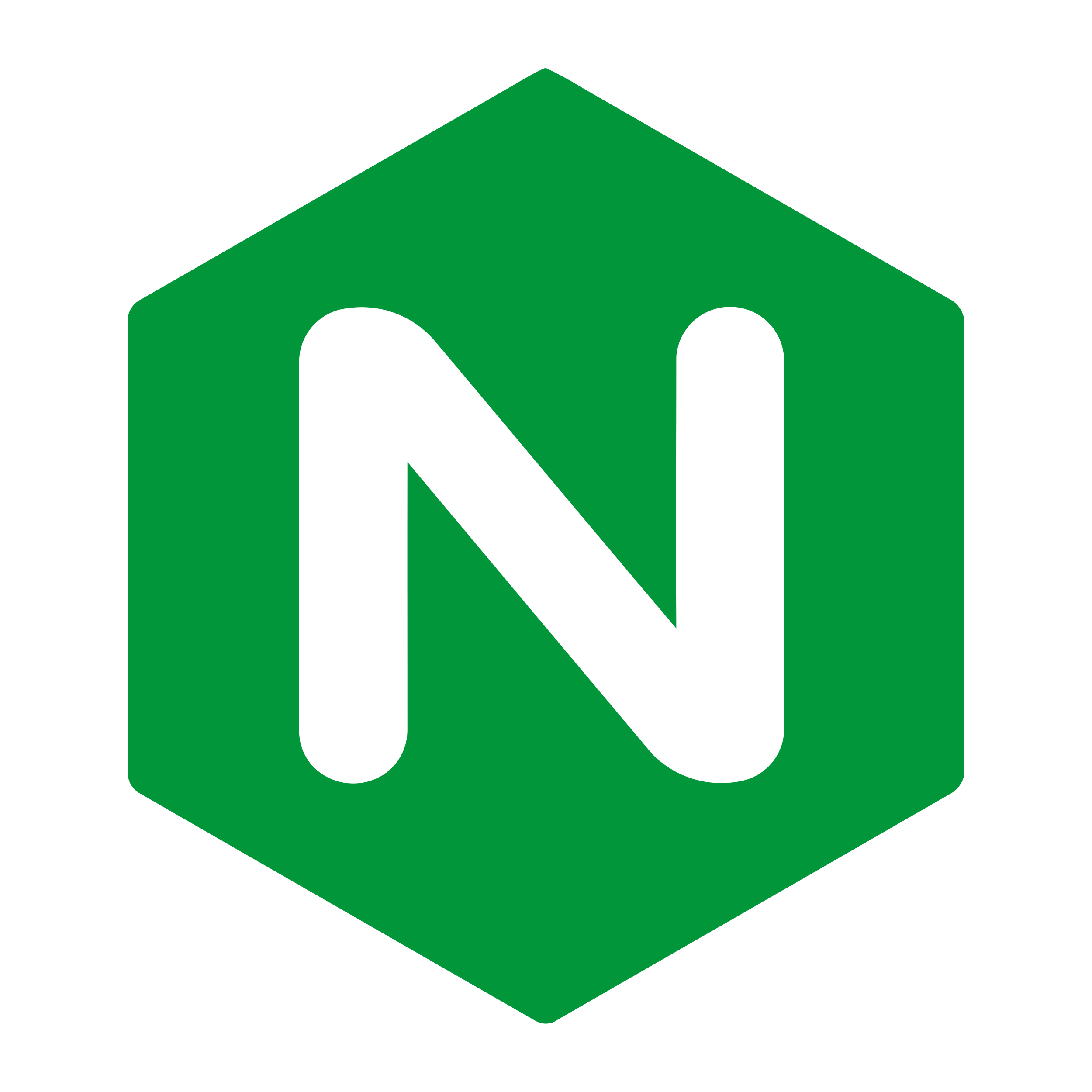 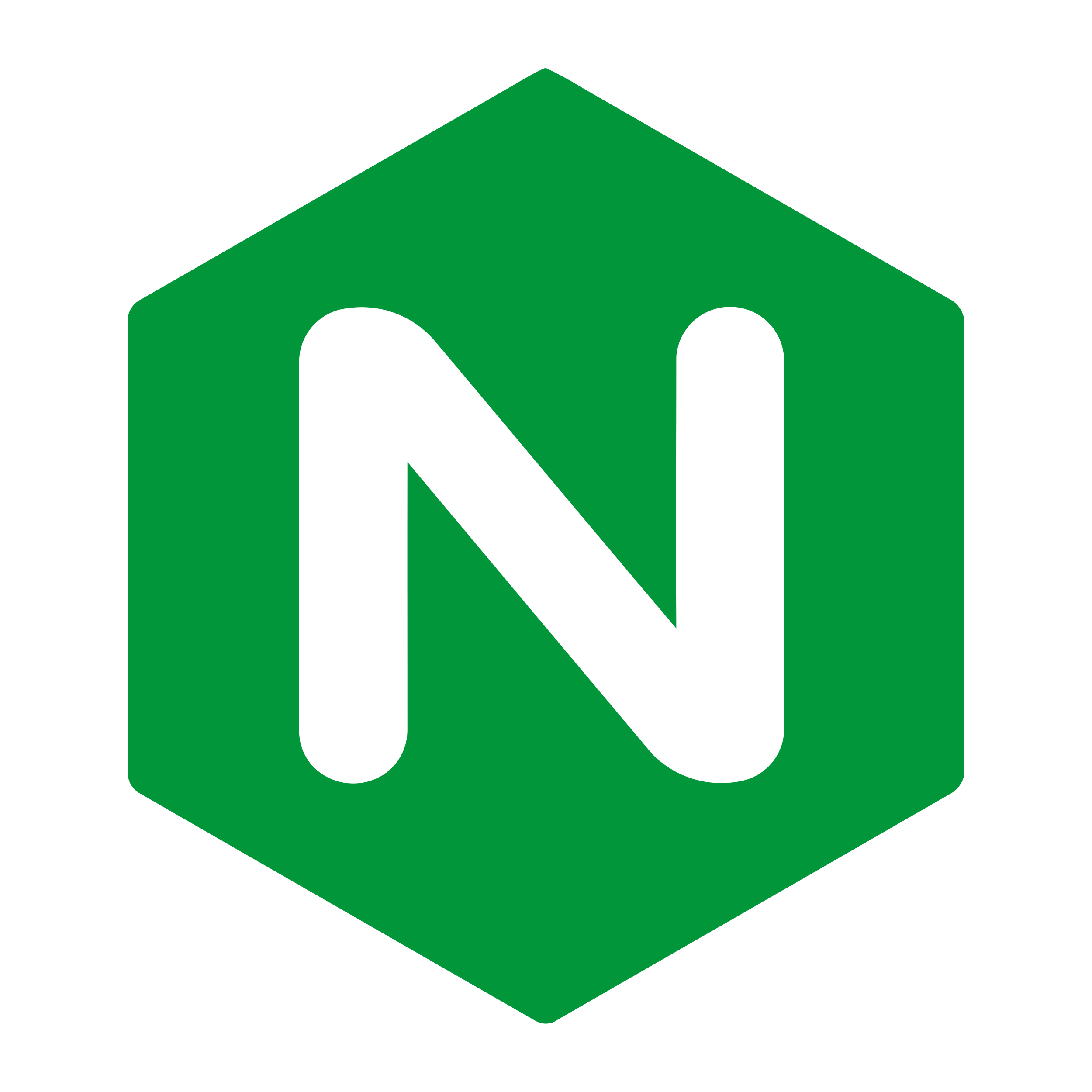 Forward proxy ECS Task
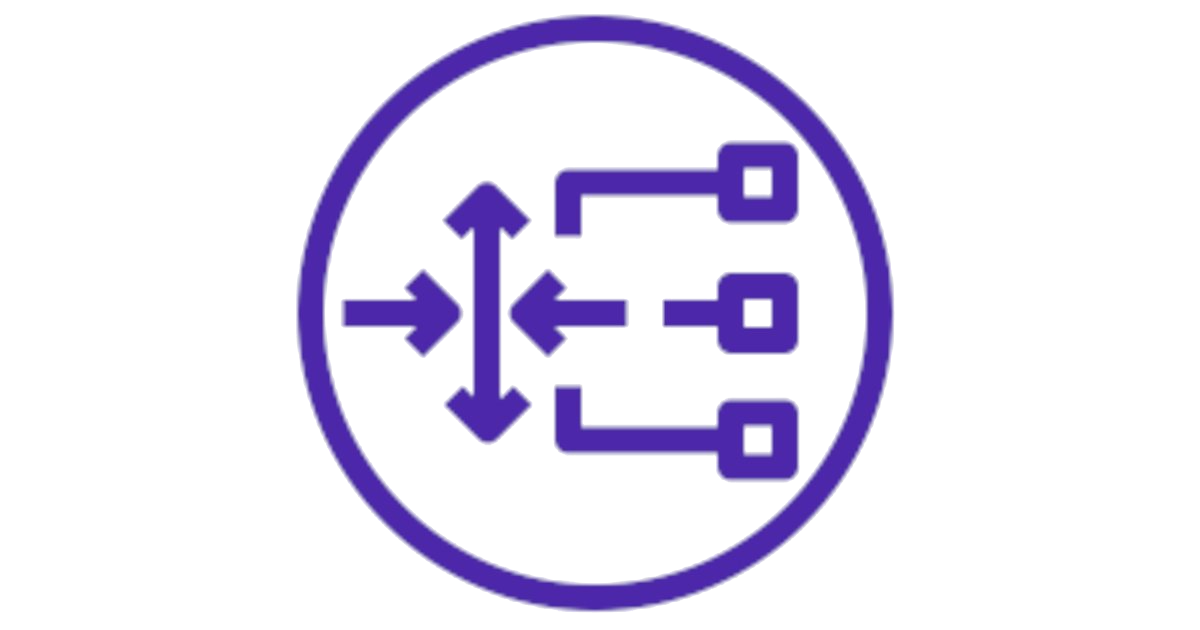 Fargate
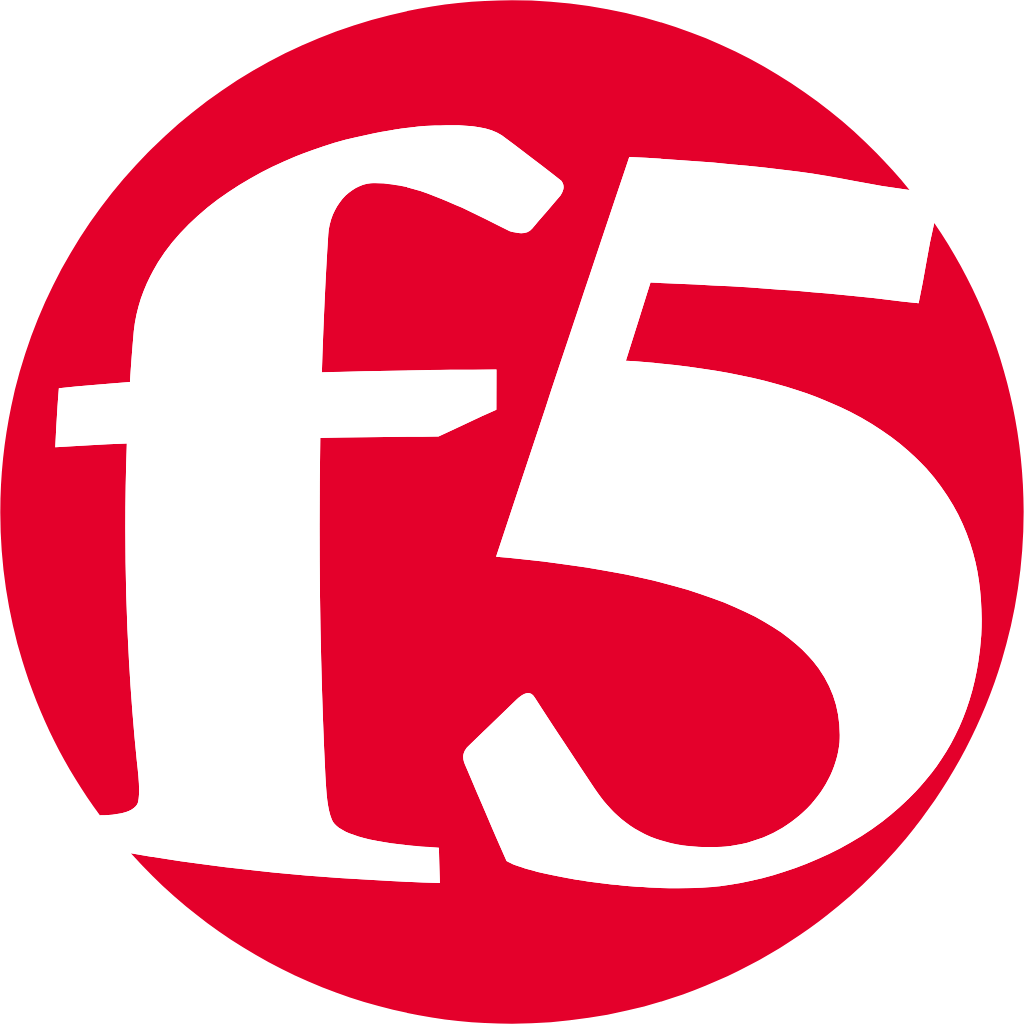 NGINX
NGINX
Firepower
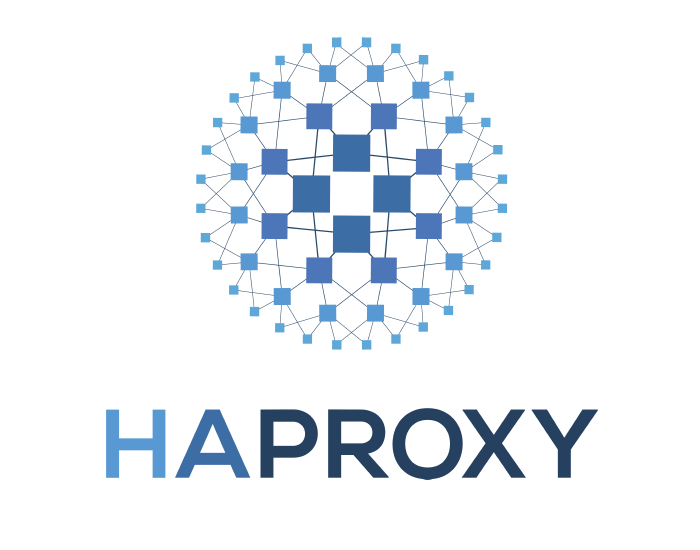 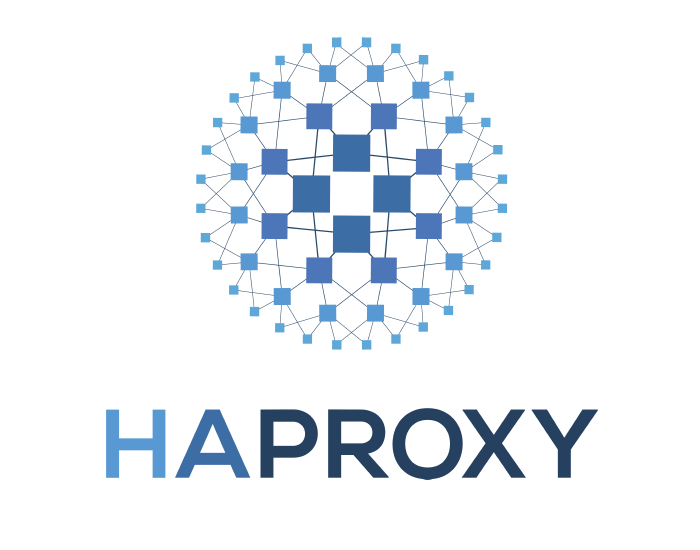 Inspection subnet
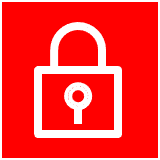 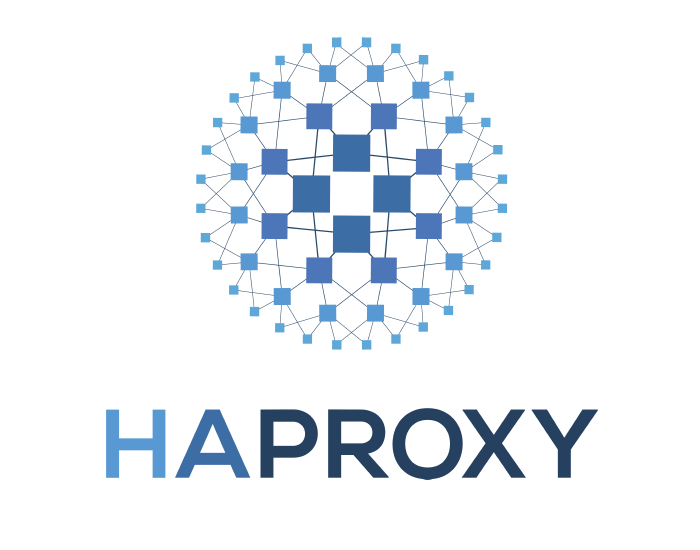 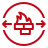 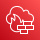 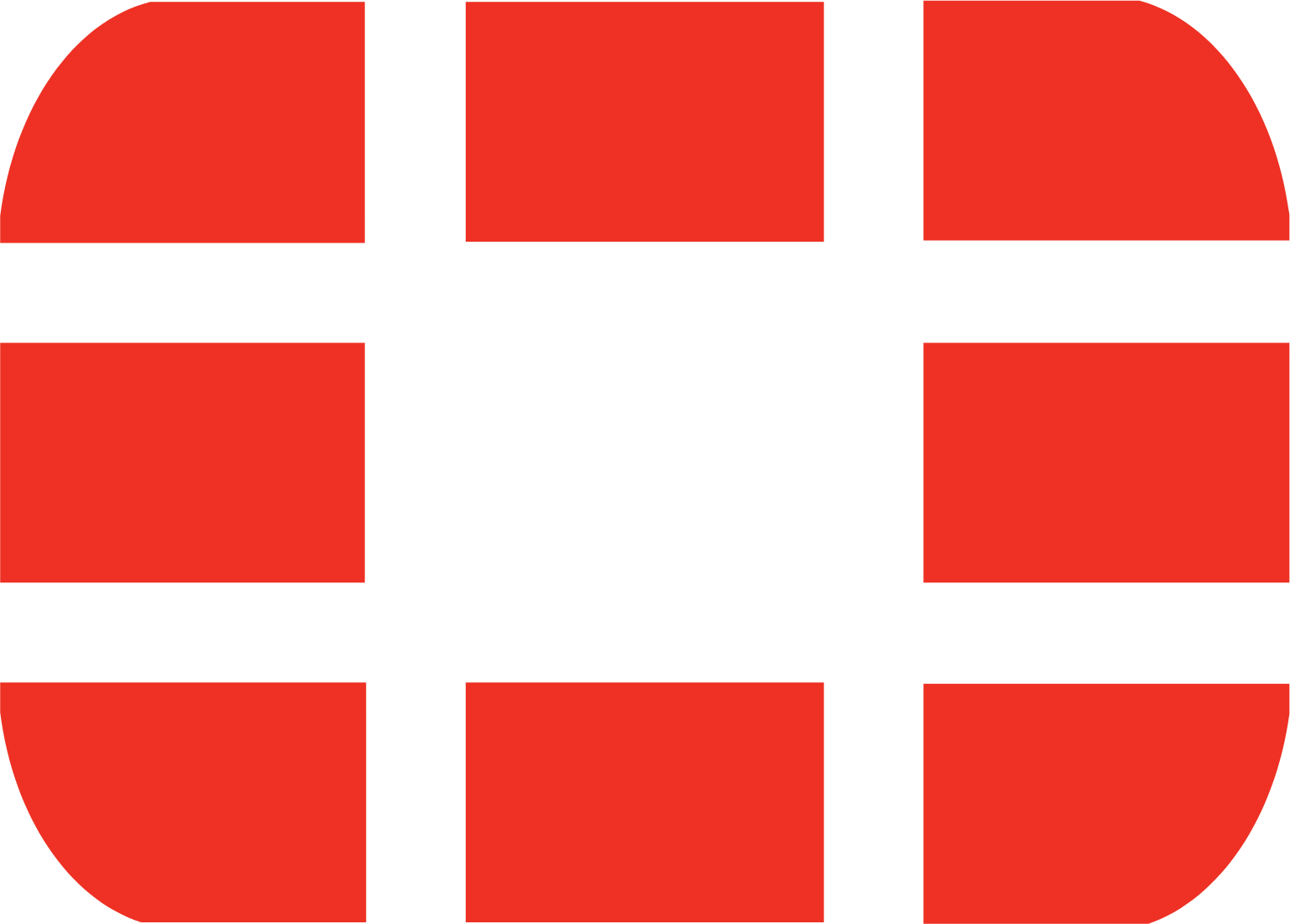 HA Proxy
HA Proxy
BIG-IP LTM/APM
GW LB
AWS Network Firewall endpoint
AWS Network Firewall
Fortigate
Serverless forward proxy
Deutsche Telekom IT Solutions
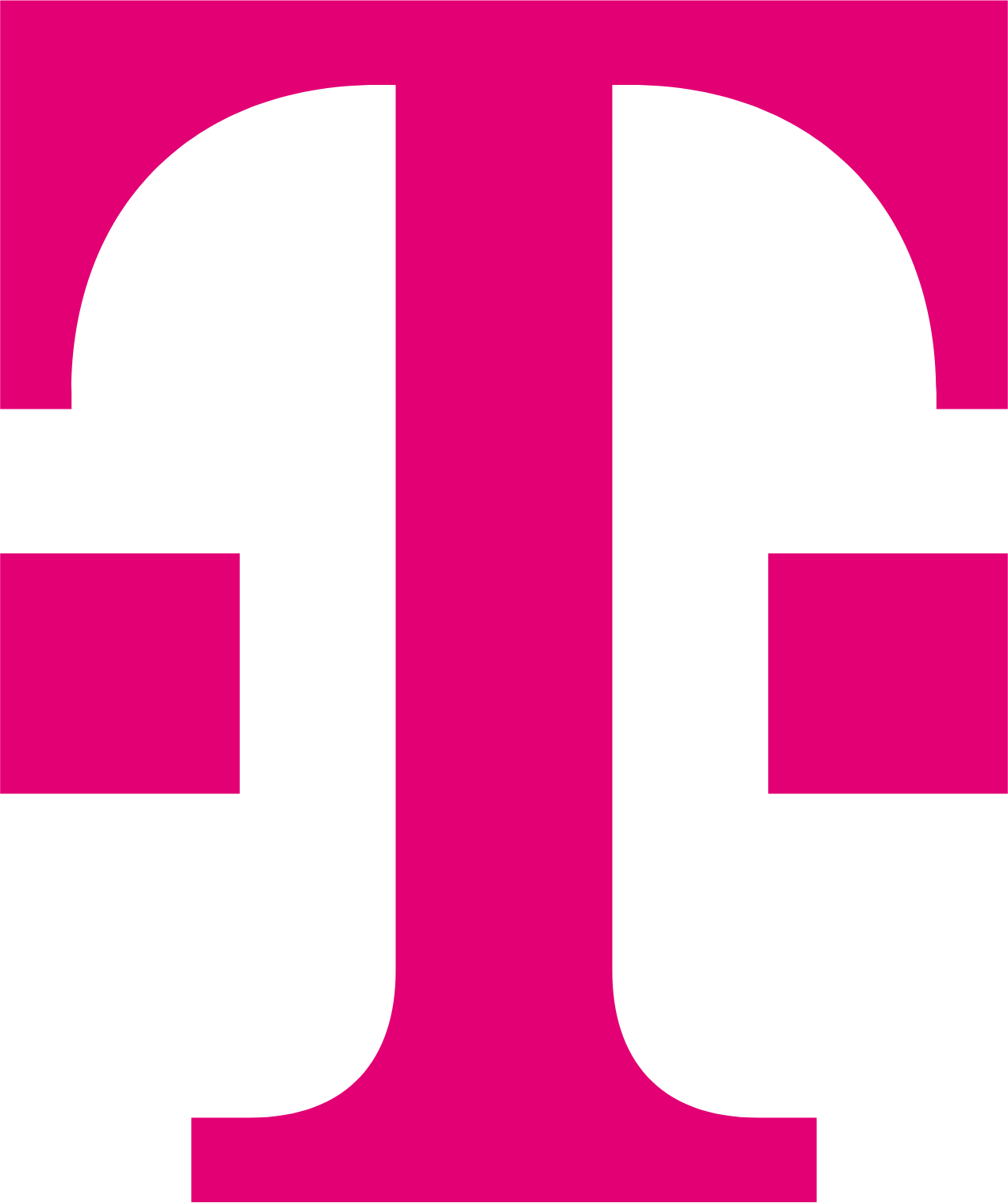 Inspection subnet
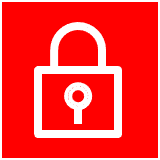 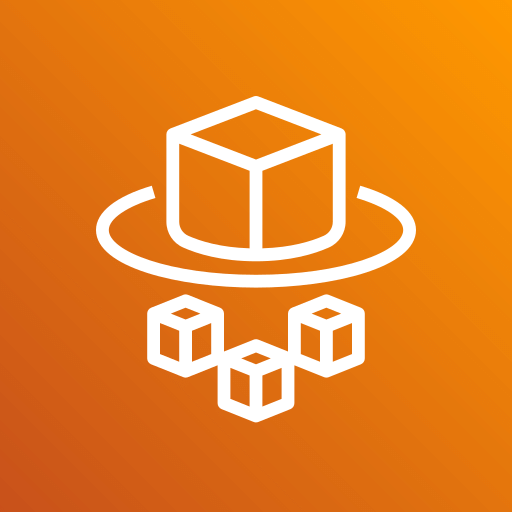 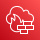 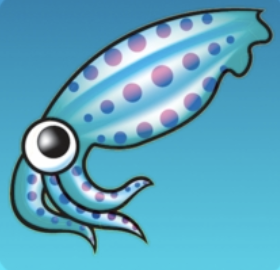 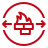 Explicit
Transparent
Fargate
Squid Proxy
AWS NFW
AWS NFW endpoint
Forward proxy ECS Task
Deutsche Telekom IT Solutions
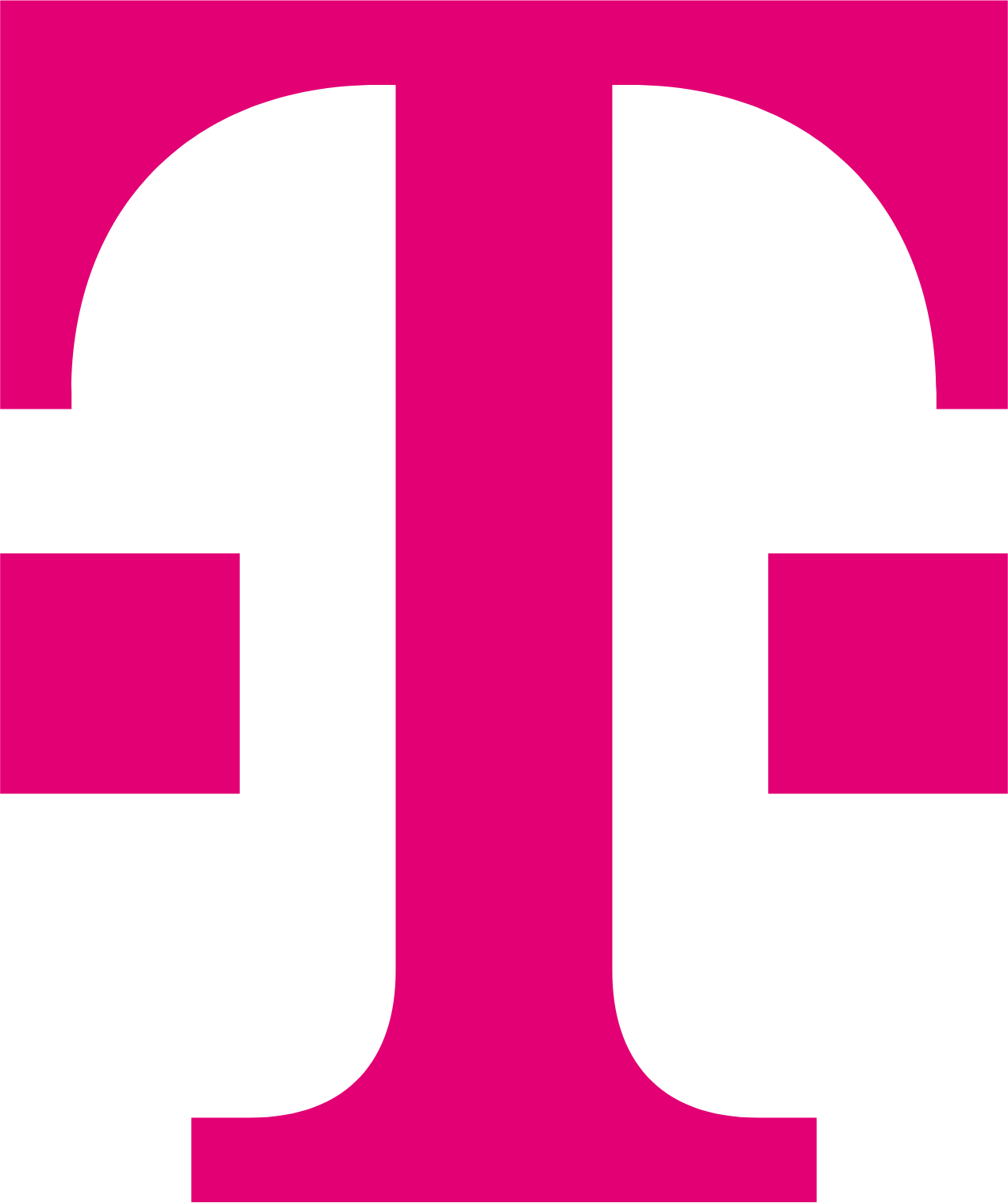 Painpoints of serverless explicit proxy
Deutsche Telekom IT Solutions
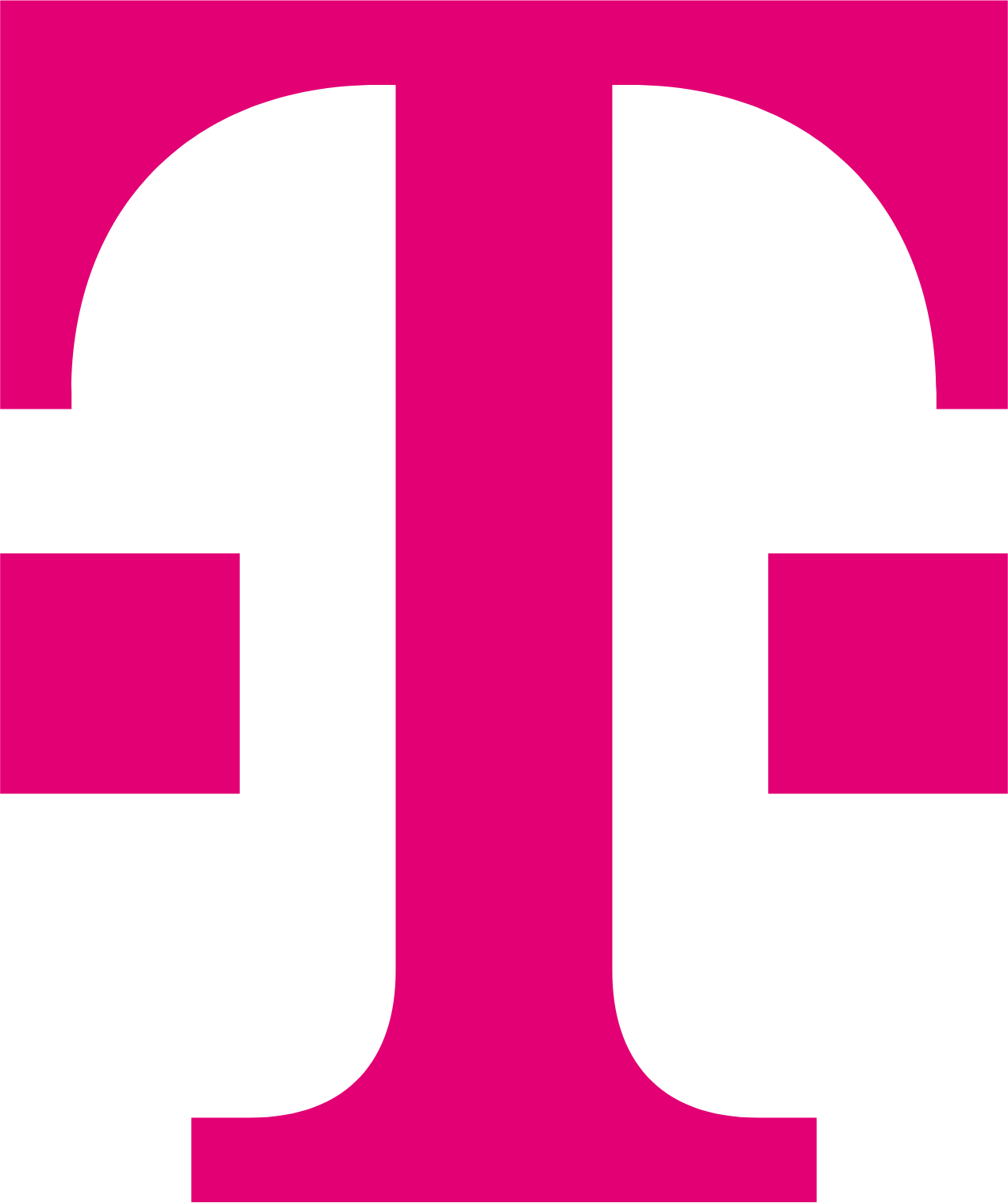 Logging with Squid – introducing FluenbtBit
Task 1 – 192.168.2.28
CloudWatch
FluentBit container
Squid container
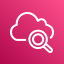 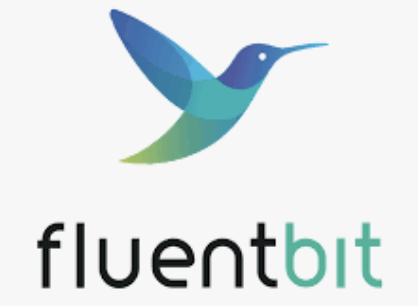 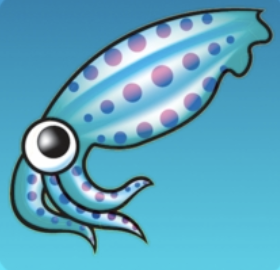 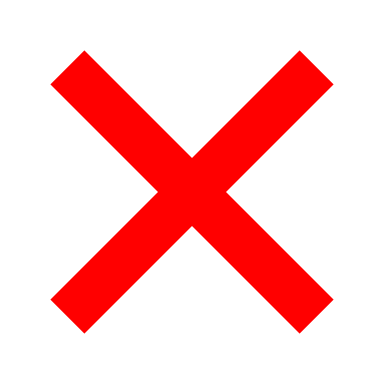 Deutsche Telekom IT Solutions
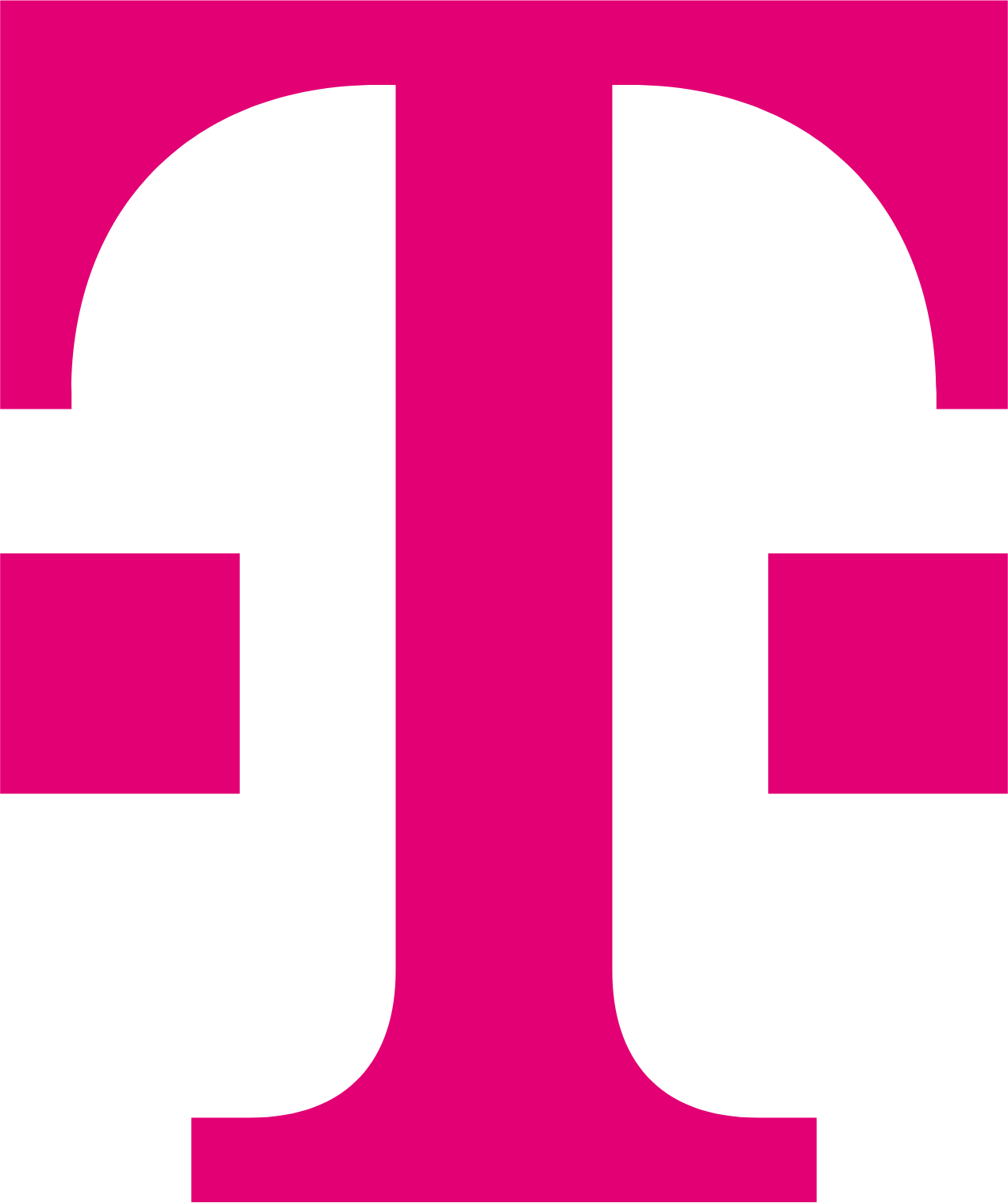 Logging with Squid – the storage
Fargate instance 1
Task 1 – 192.168.2.28
CloudWatch
FluentBit container
Squid container
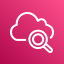 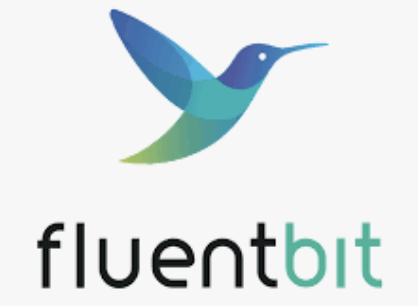 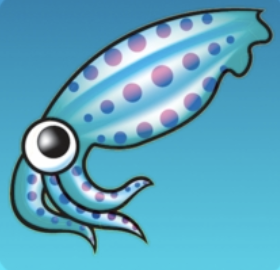 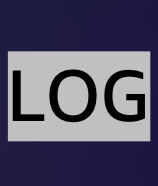 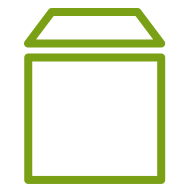 Instance Store
Deutsche Telekom IT Solutions
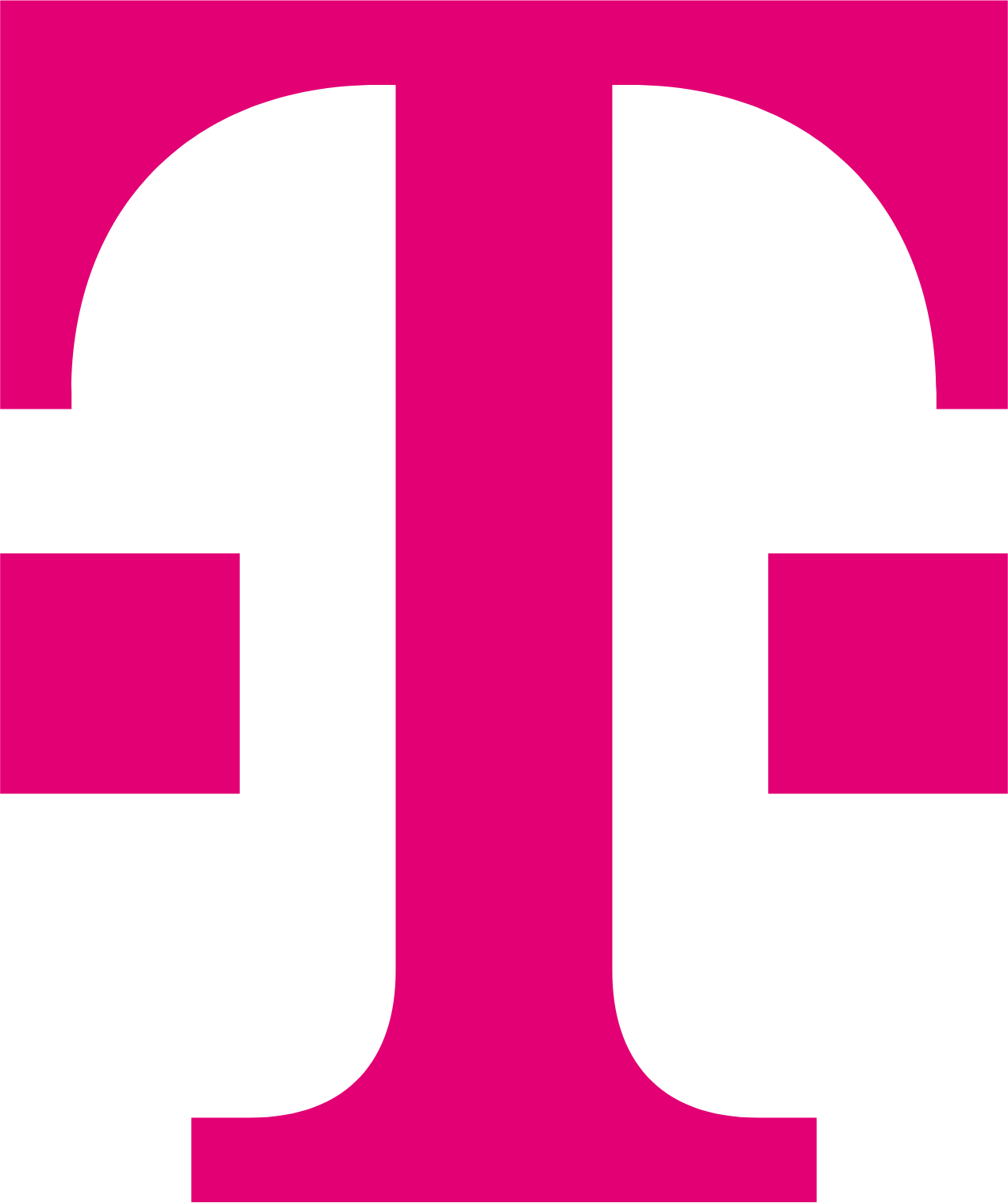 Squid URL and port – make an explicit the explicit again
Inspection subnet – 192.168.2.0/24
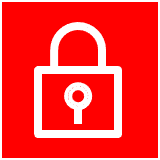 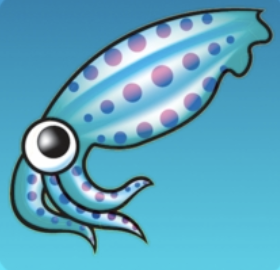 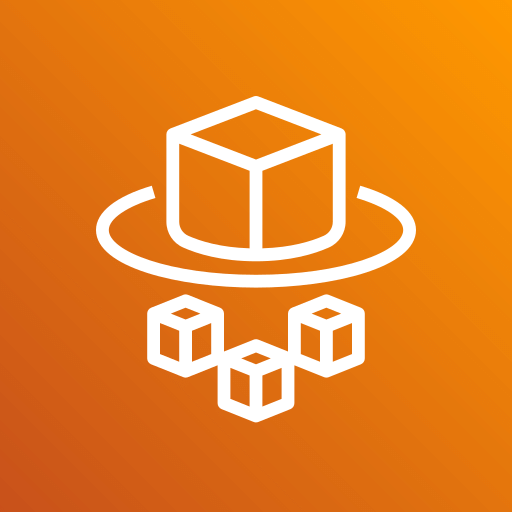 Squid Proxy
curl –x internal-fwdproxynlb-1234567890-eu-central-1.elb.amazonaws.com:3128 –I http://www.amazon.com
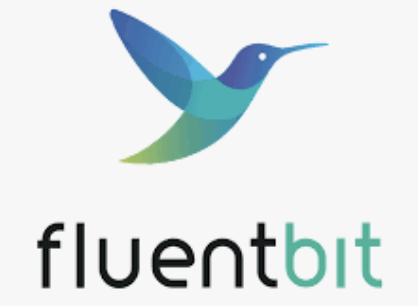 FluentBit
Fargate
ECS Task
Private subnet – 192.168.3.0/24
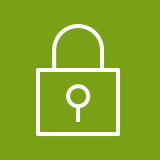 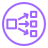 Network Loadbalancer
internal-fwdproxynlb-1234567890-eu-central-1.elb.amazonanaws.com:3128
Deutsche Telekom IT Solutions
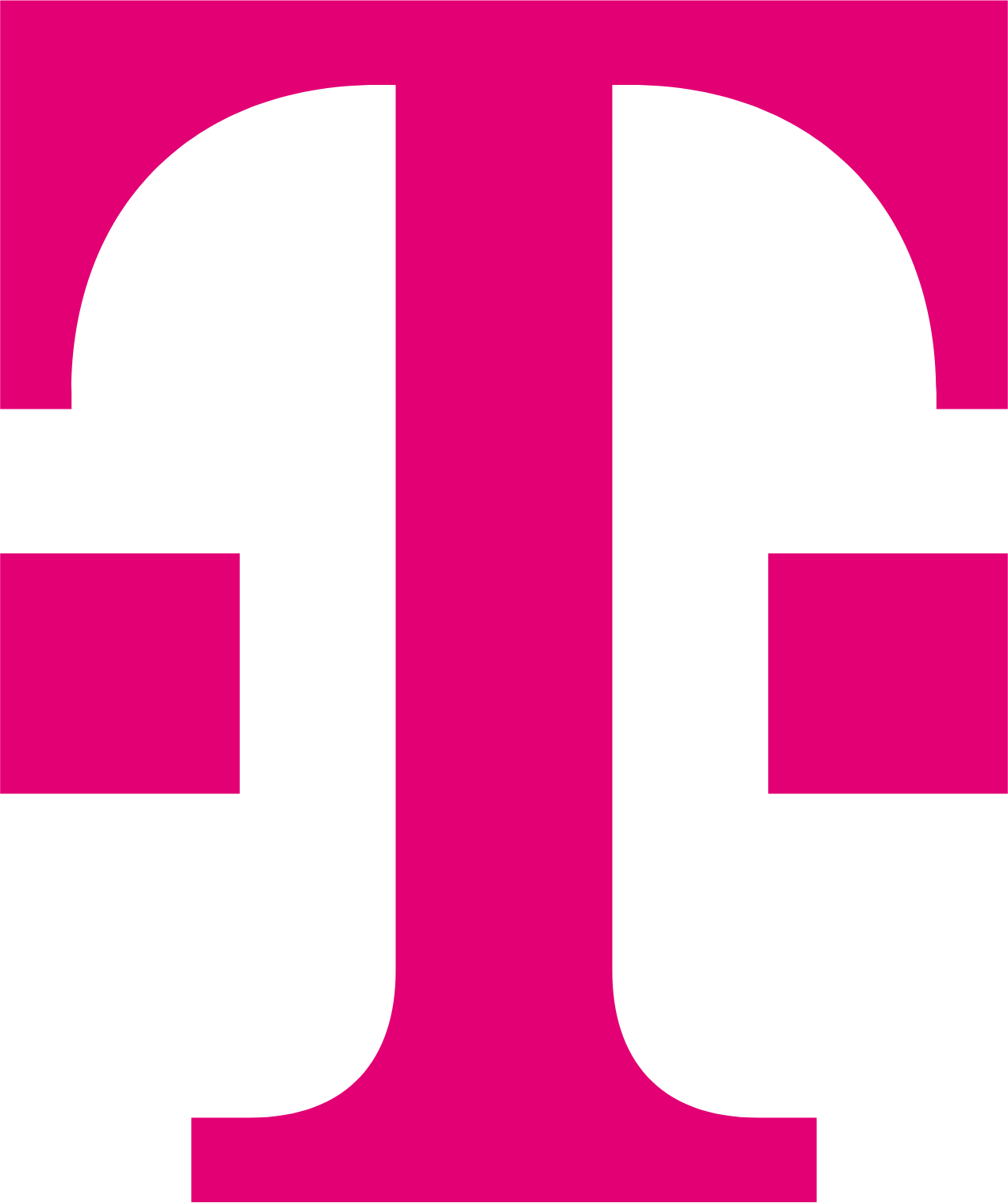 Containers – easy to scale, easy to upgrade
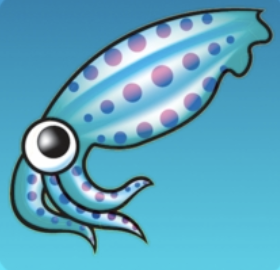 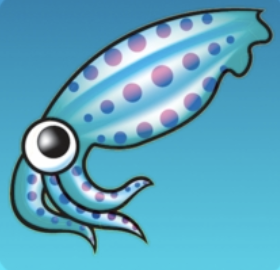 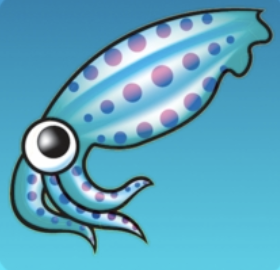 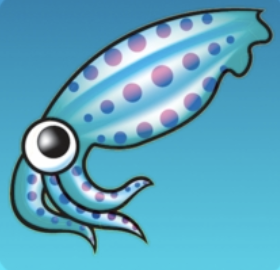 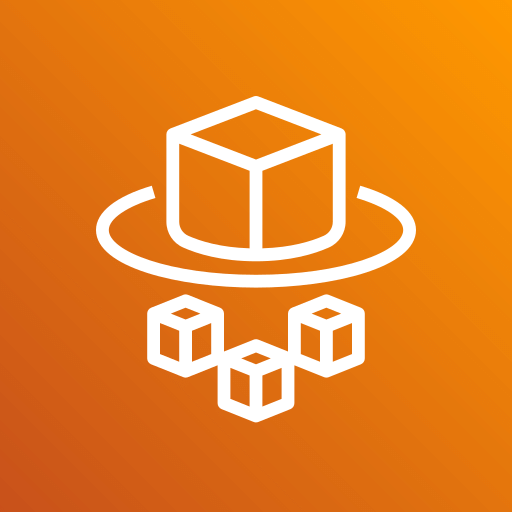 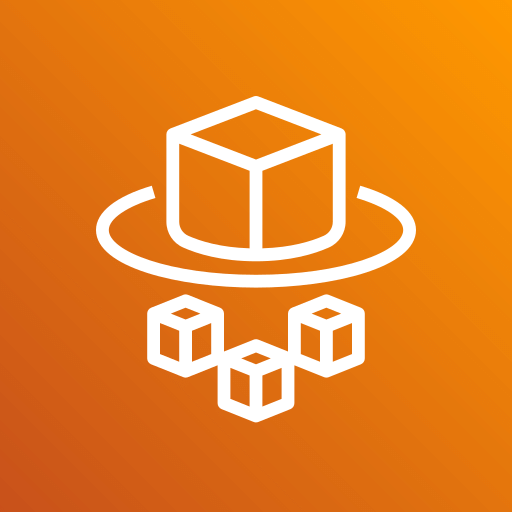 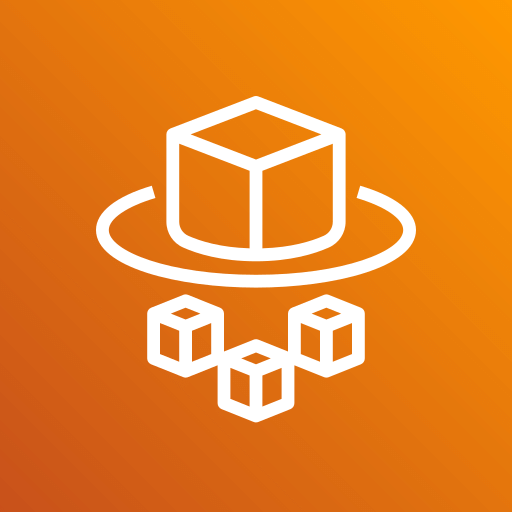 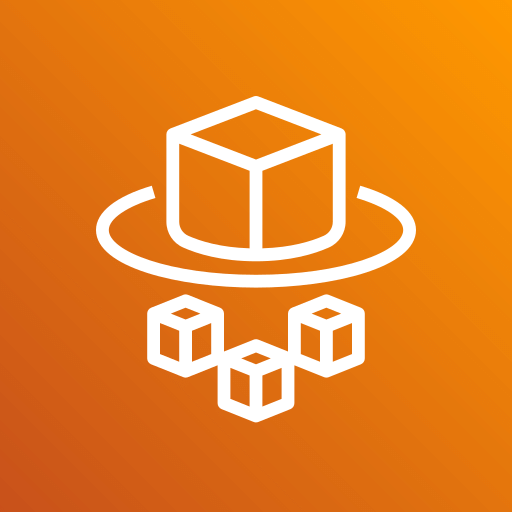 Inspection subnet – 192.168.2.0/24
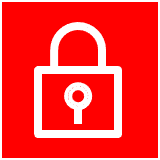 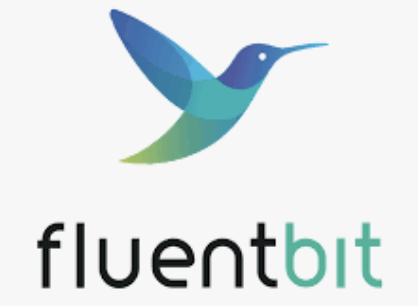 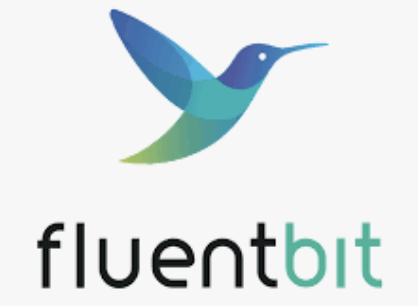 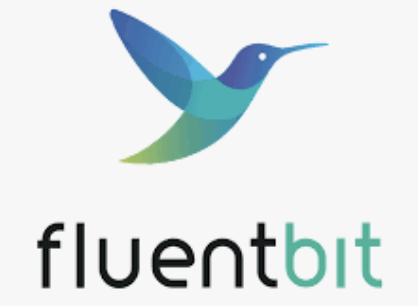 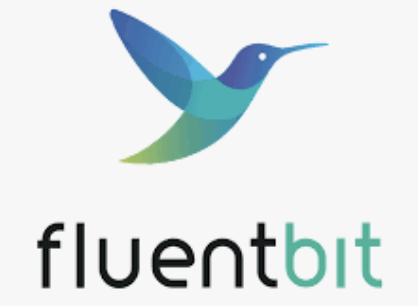 ECS Task 192.168.2.148
ECS Task 192.168.2.247
ECS Task 192.168.2.112
ECS Task 192.168.2.33
Private subnet – 192.168.3.0/24
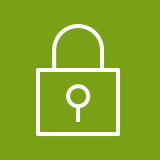 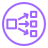 Network Loadbalancer
internal-fwdproxynlb-1234567890-eu-central-1.elb.amazonanaws.com:3128
Deutsche Telekom IT Solutions
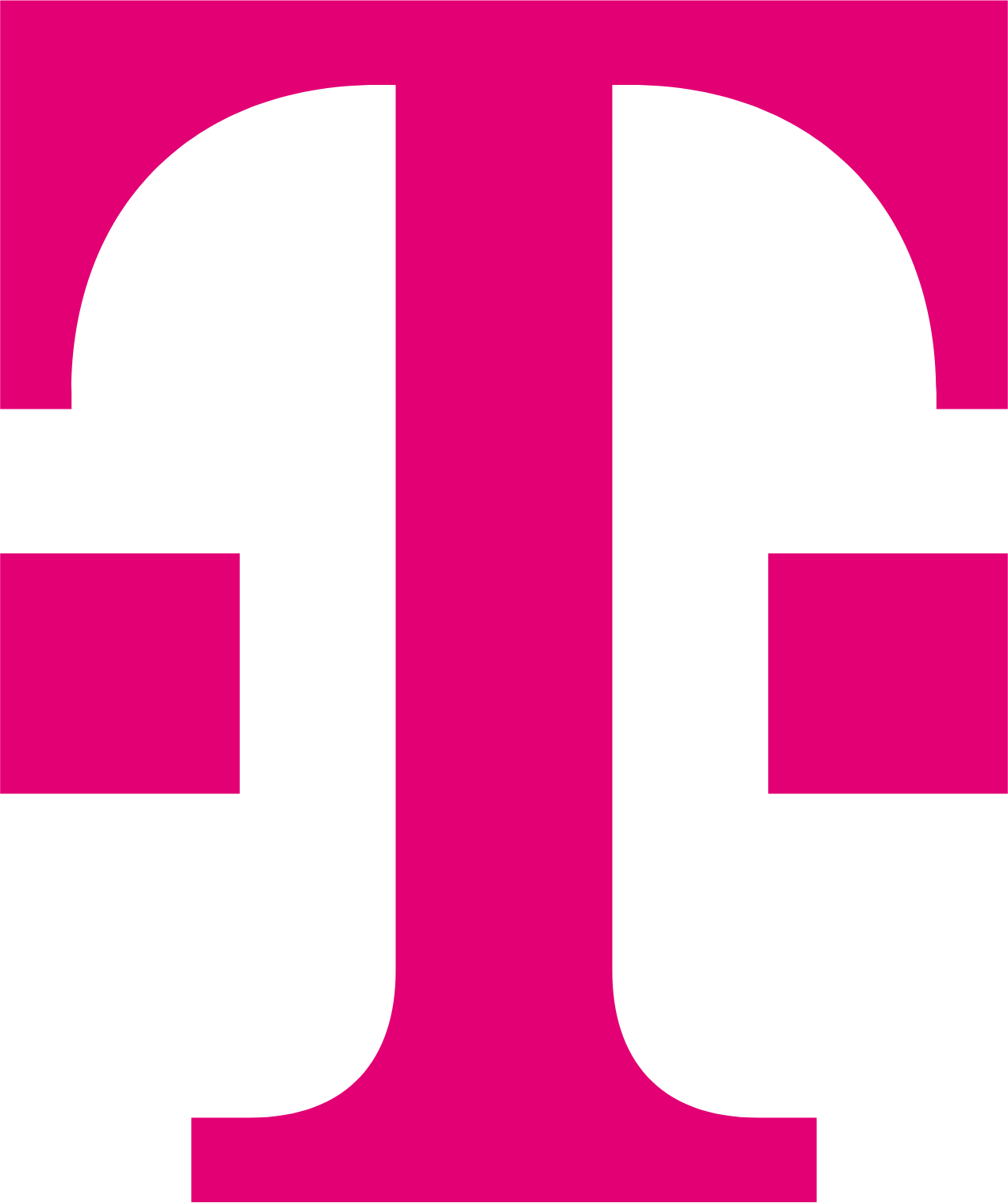 Painpoints of serverless transparent proxy
Deutsche Telekom IT Solutions
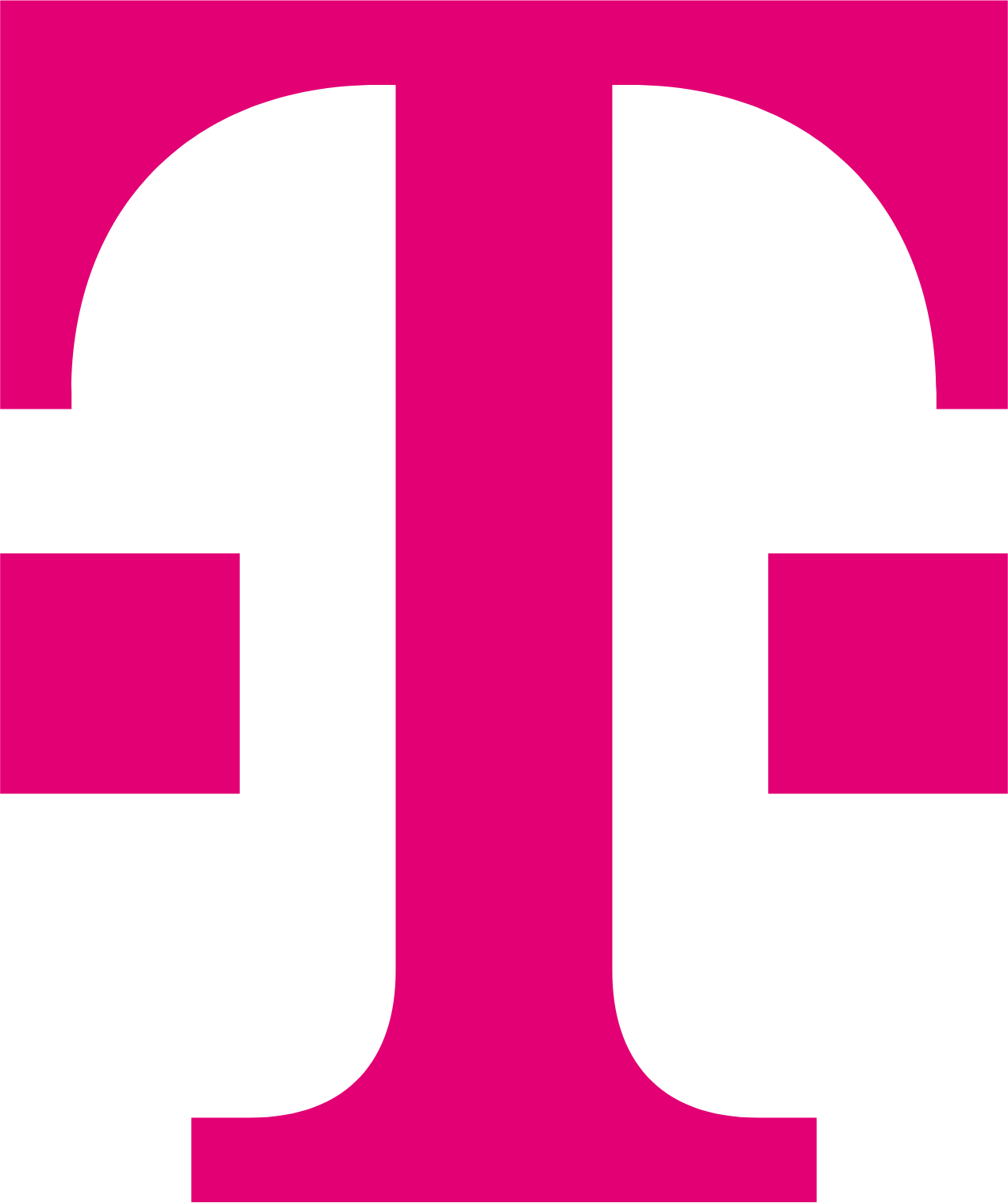 Some news about AWS Network Firewall
VPC
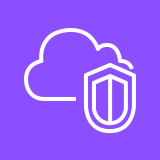 Inspection subnet
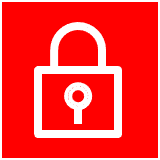 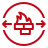 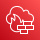 Managed L3-L7 firewall
Scales as needed
Direct integration with CloudWatch
AWS Network Firewall endpoint
AWS Network Firewall
Supports multiple ruletypes
???
Deutsche Telekom IT Solutions
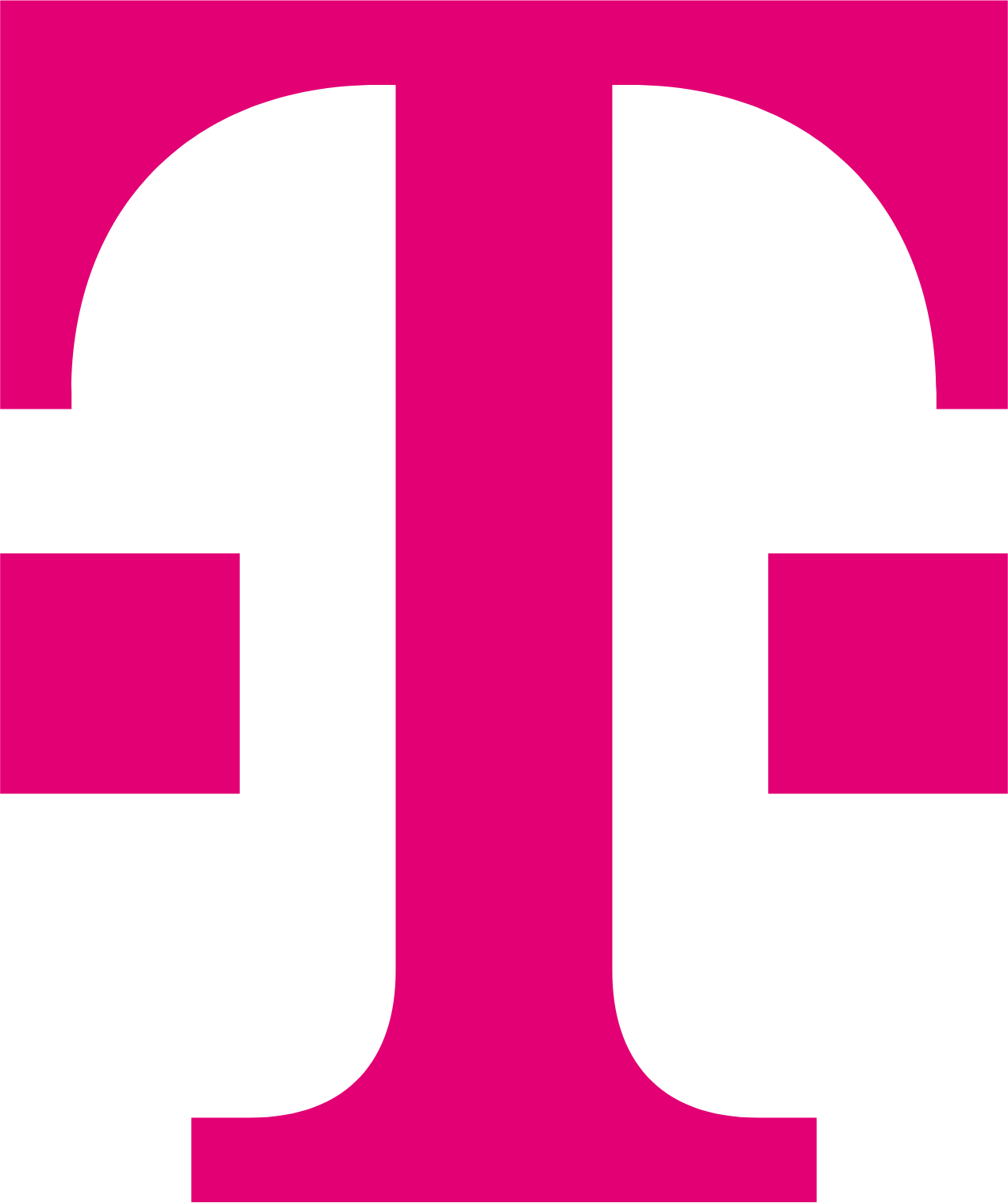 AWS Network Firewall – the bad news
VPC
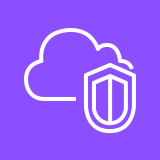 Inspection subnet
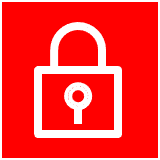 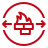 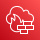 Blocked domain visible only
AWS Network Firewall endpoint
CloudWatch logs significant delay
AWS Network Firewall
Deutsche Telekom IT Solutions
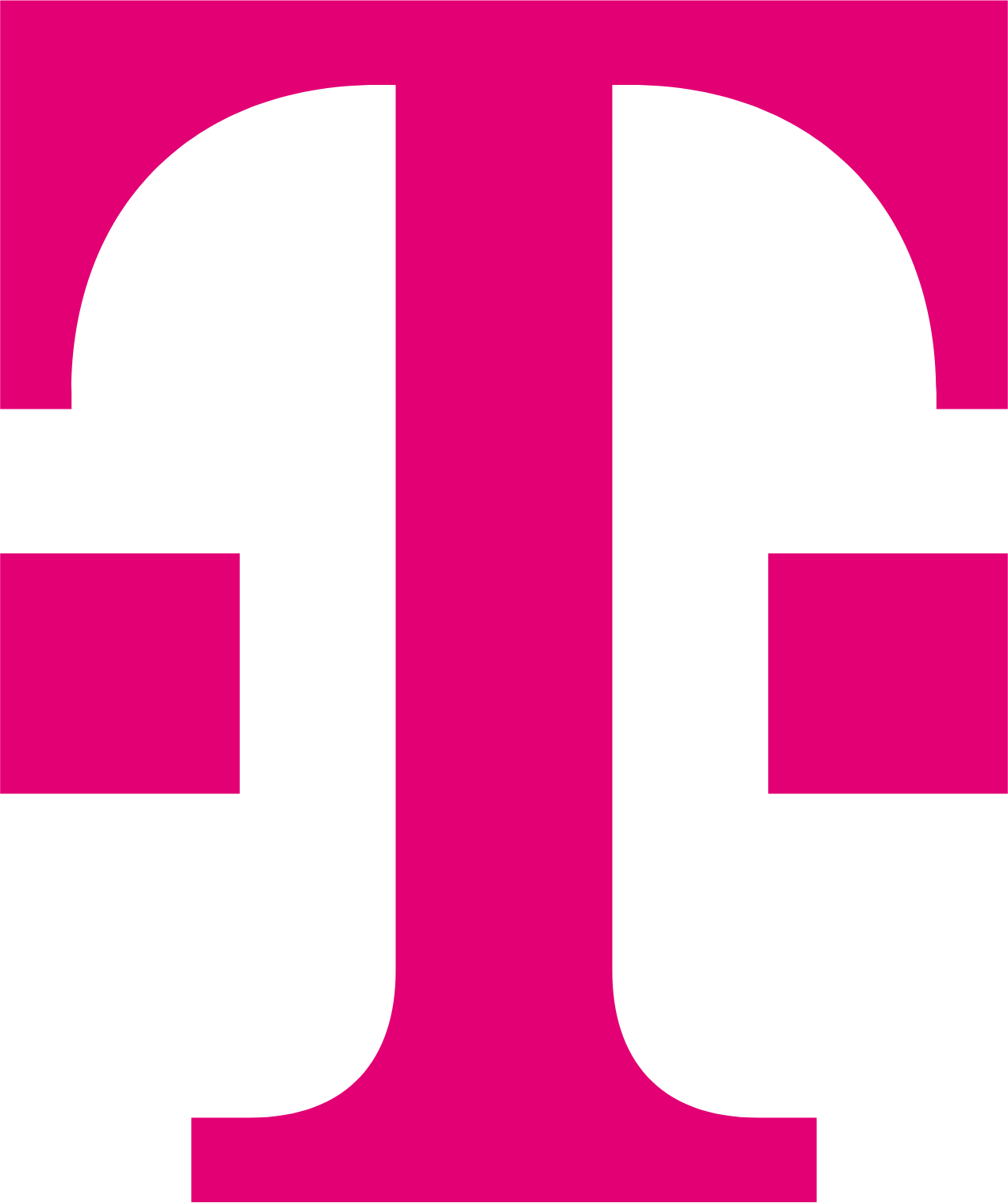 AWS Network Firewall – the good news
VPC
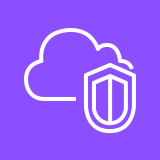 Inspection subnet
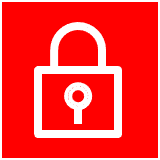 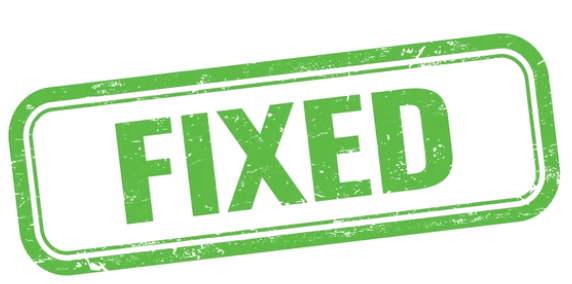 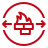 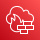 Blocked domain visible only
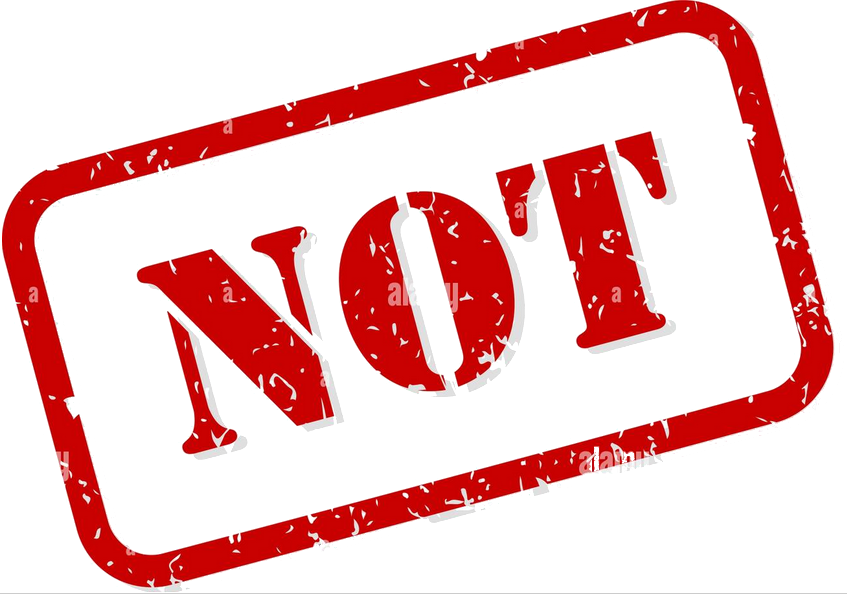 AWS Network Firewall endpoint
CloudWatch logs significant delay
AWS Network Firewall
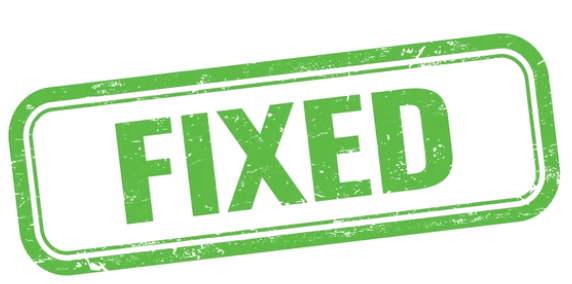 Deutsche Telekom IT Solutions
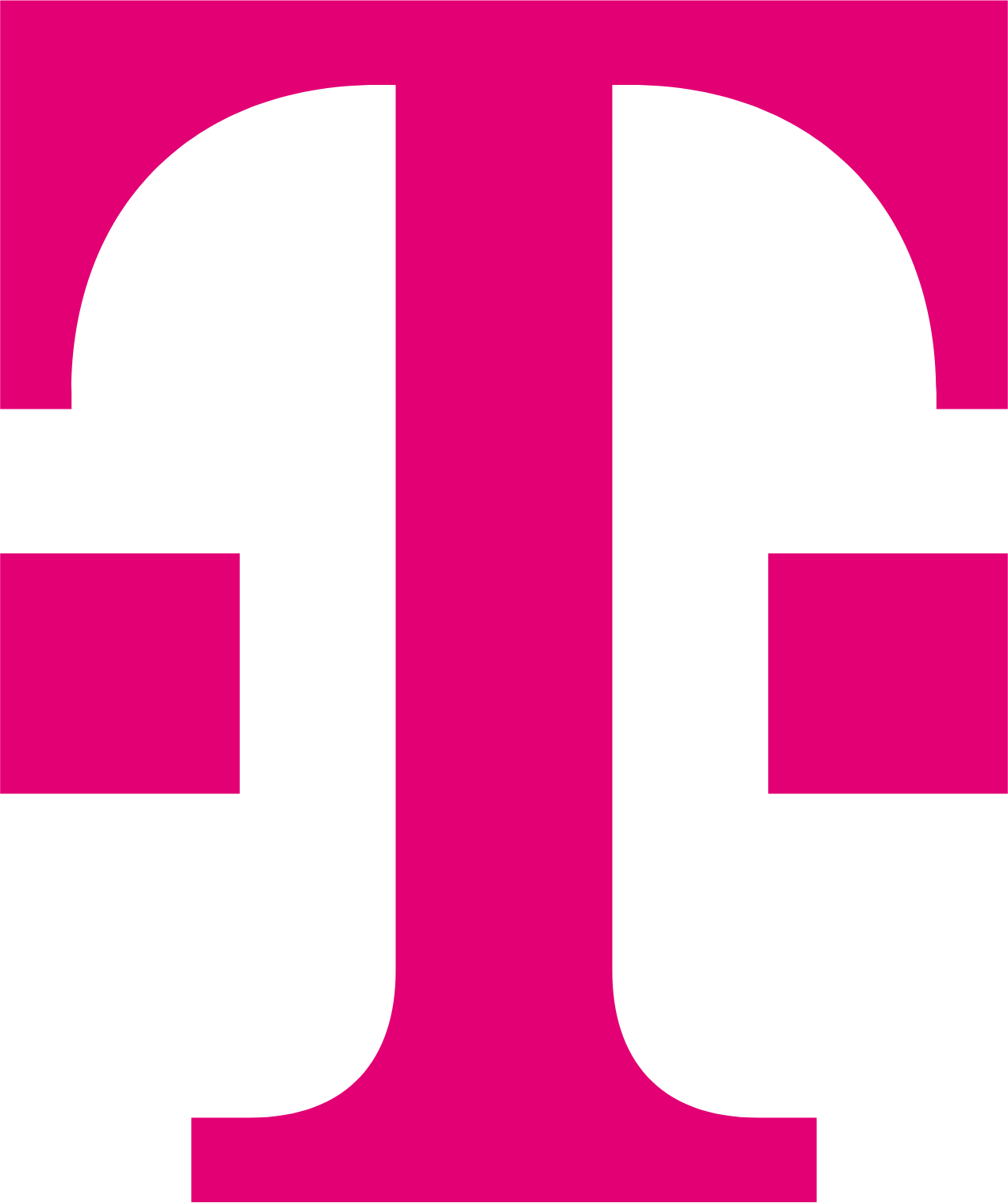 pass http any any -> any any (http.host; content:”amazon.com"; endswith; sid:5 rev:1;)
alert http any any -> any any (http.host; content :”amazon.com"; endswith; sid:5; rev:1;)
pass http any any -> any any (http.host; content:”amazon.com"; endswith; sid:50; rev:1;)
pass tls any any -> any any (tls.sni; content:" amazon.com "; endswith; sid:6; rev:1;)
pass http any any -> any any (http.host; content:" amazon.com "; endswith; sid:60; rev:1;)
alert tls any any -> any any (tls.sni; content:" amazon.com "; endswith; sid:60; rev:1;)
pass tls any any -> any any (tls.sni; content:" amazon.com "; endswith; sid:6; rev:1;)
alert http any any -> any any (http.host; content :”amazon.com"; endswith; sid:50; rev:1;)
pass http any any -> any any (http.host; content:" amazon.com "; endswith; sid:5; rev:1;)
Deutsche Telekom IT Solutions
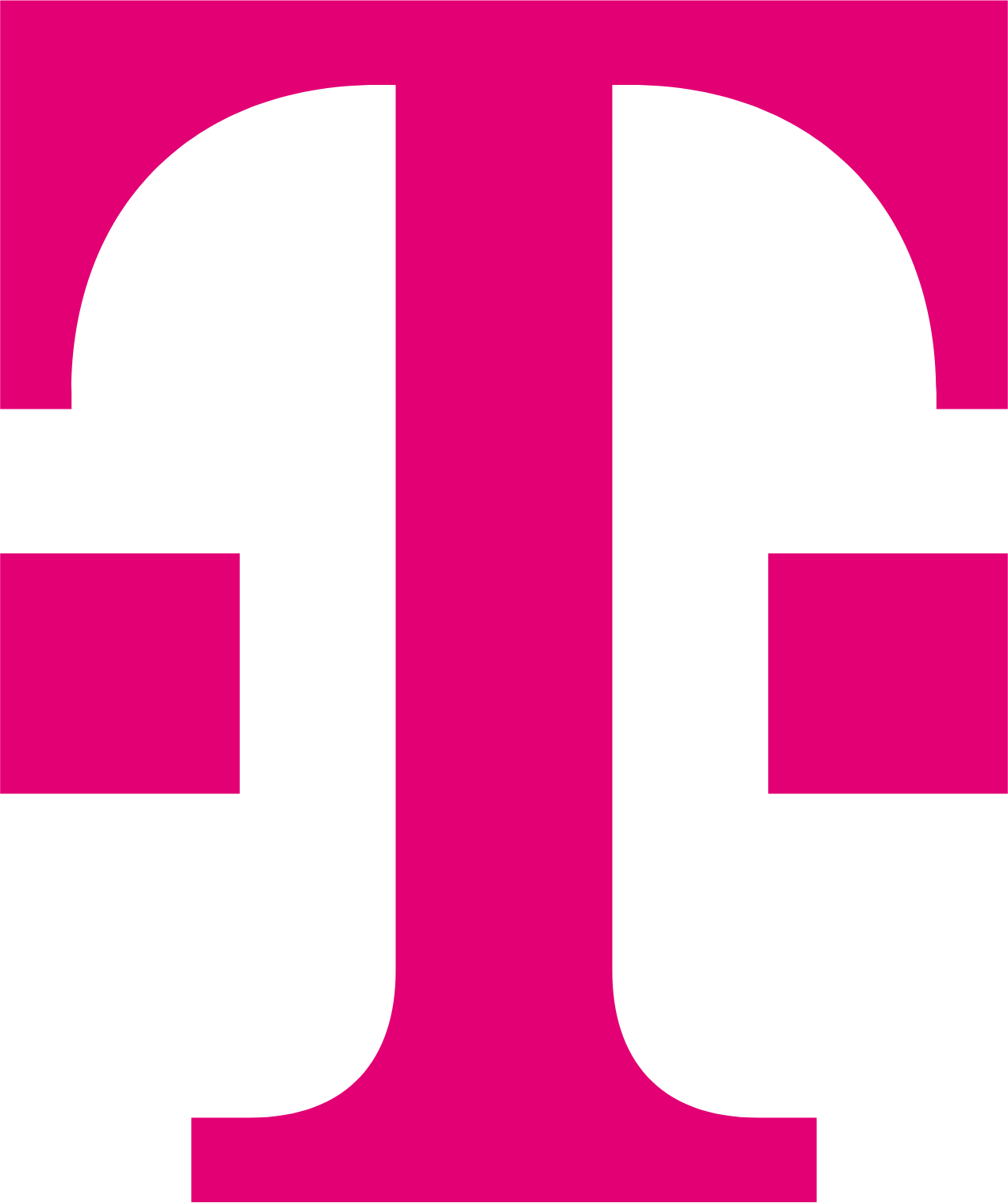 alert tls any any <> any any (msg:"pass all tls traffic from/to whitelisted IPs"; sid:2;) 
alert http any any <> any any (msg:"pass all http traffic from/to whitelisted IPs"; sid:4;)
pass tls any any -> any any (tls.sni; content:" amazon.com"; endswith; sid:6; rev:1;)
pass http any any -> any any (http.host; content:" amazon.com "; endswith; sid:5; rev:1;)

pass tls any any -> any any (tls.sni; content:" google.com "; endswith; sid:7; rev:1;)
pass http any any -> any any (http.host; content:" google.com "; endswith; sid:8; rev:1;)

pass tls any any -> any any (tls.sni; content:"github.com"; endswith; sid:9; rev:1;)
pass http any any -> any any (http.host; content:" github.com "; endswith; sid:10; rev:1;)

pass tls any any -> any any (tls.sni; content:”nhl.com"; endswith; sid:11; rev:1;)
pass http any any -> any any (http.host; content:" nhl.com "; endswith; sid:12; rev:1;)
reject tcp any any -> any any (flow:established; msg:"no pass or alert rule hit - sending TCP RST"; sid:5000; rev:1;)
Deutsche Telekom IT Solutions
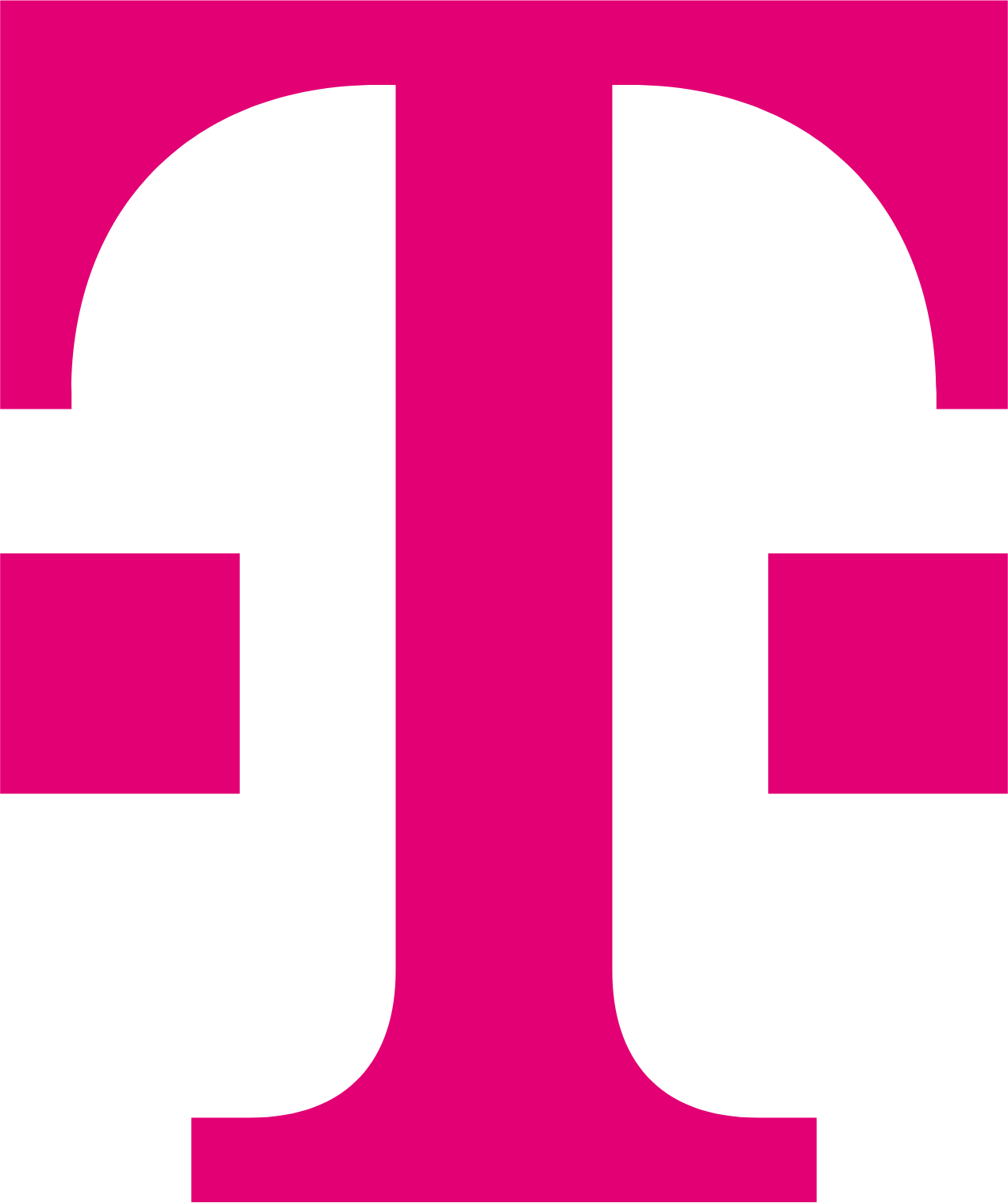 Going beyond
DNS resolving
Deutsche Telekom IT Solutions
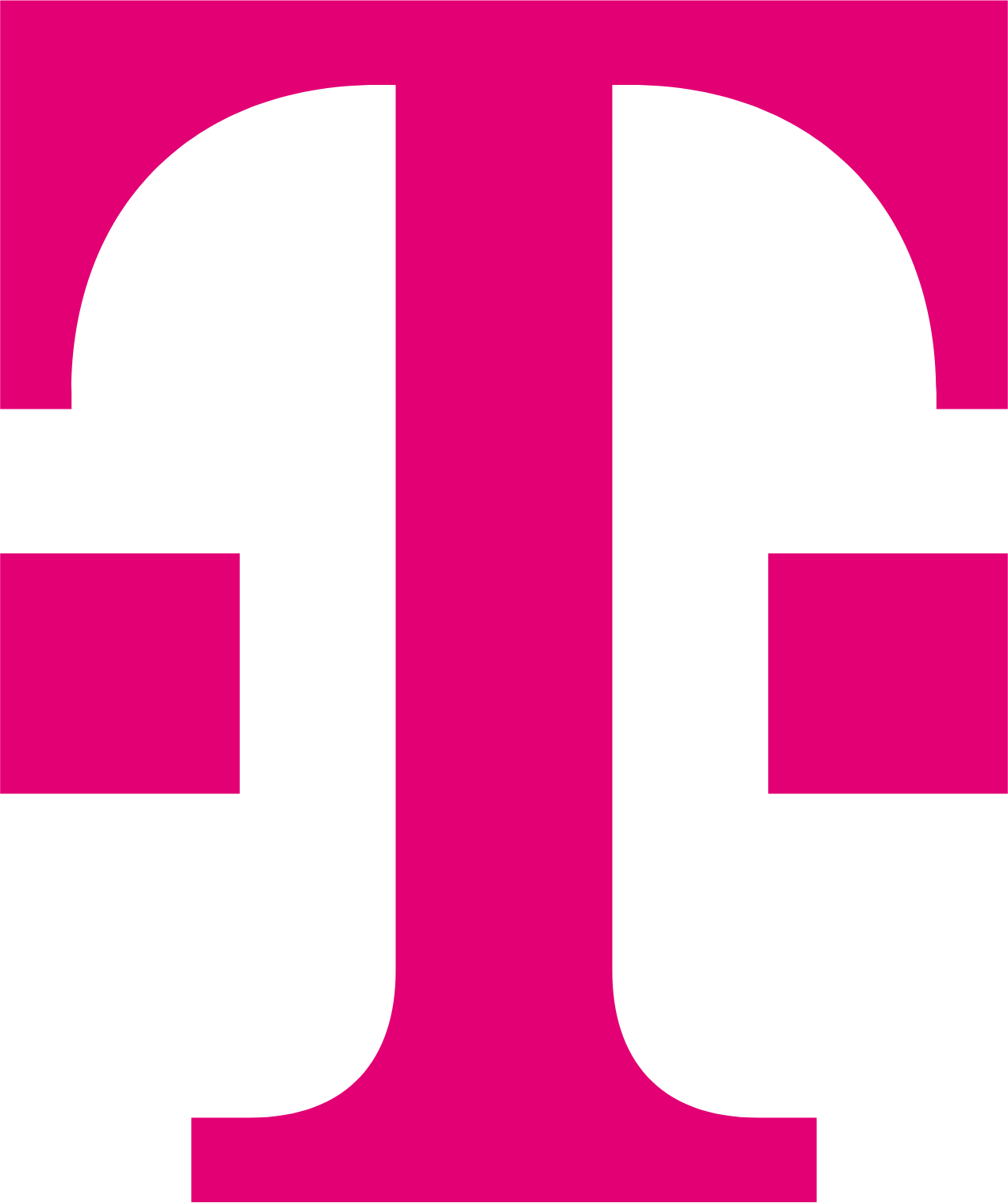 Inspection subnet – 192.168.2.0/24
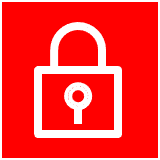 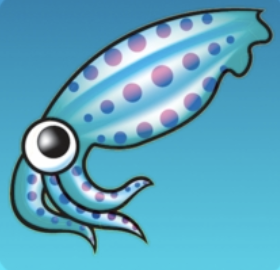 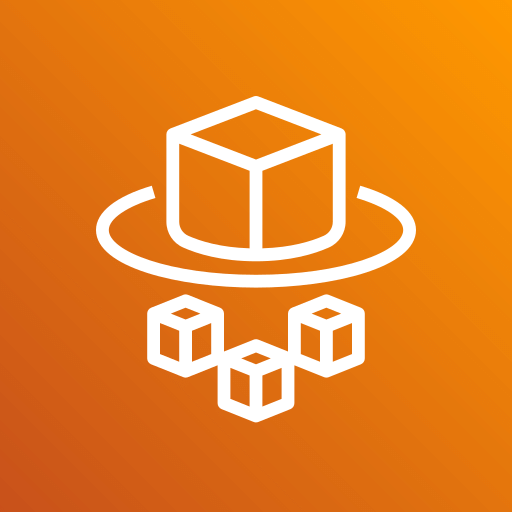 Squid Proxy
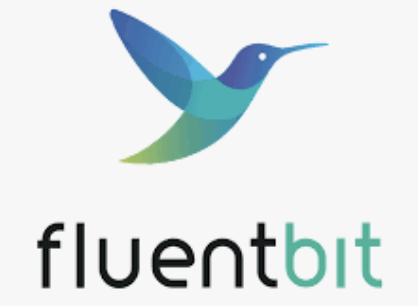 FluentBit
Fargate
ECS Task Proxy
Private subnet – 192.168.3.0/24
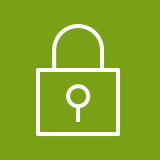 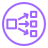 Network Loadbalancer
internal-fwdproxynlb-1234567890-eu-central-1.elb.amazonanaws.com:3128
DNS resolving
Deutsche Telekom IT Solutions
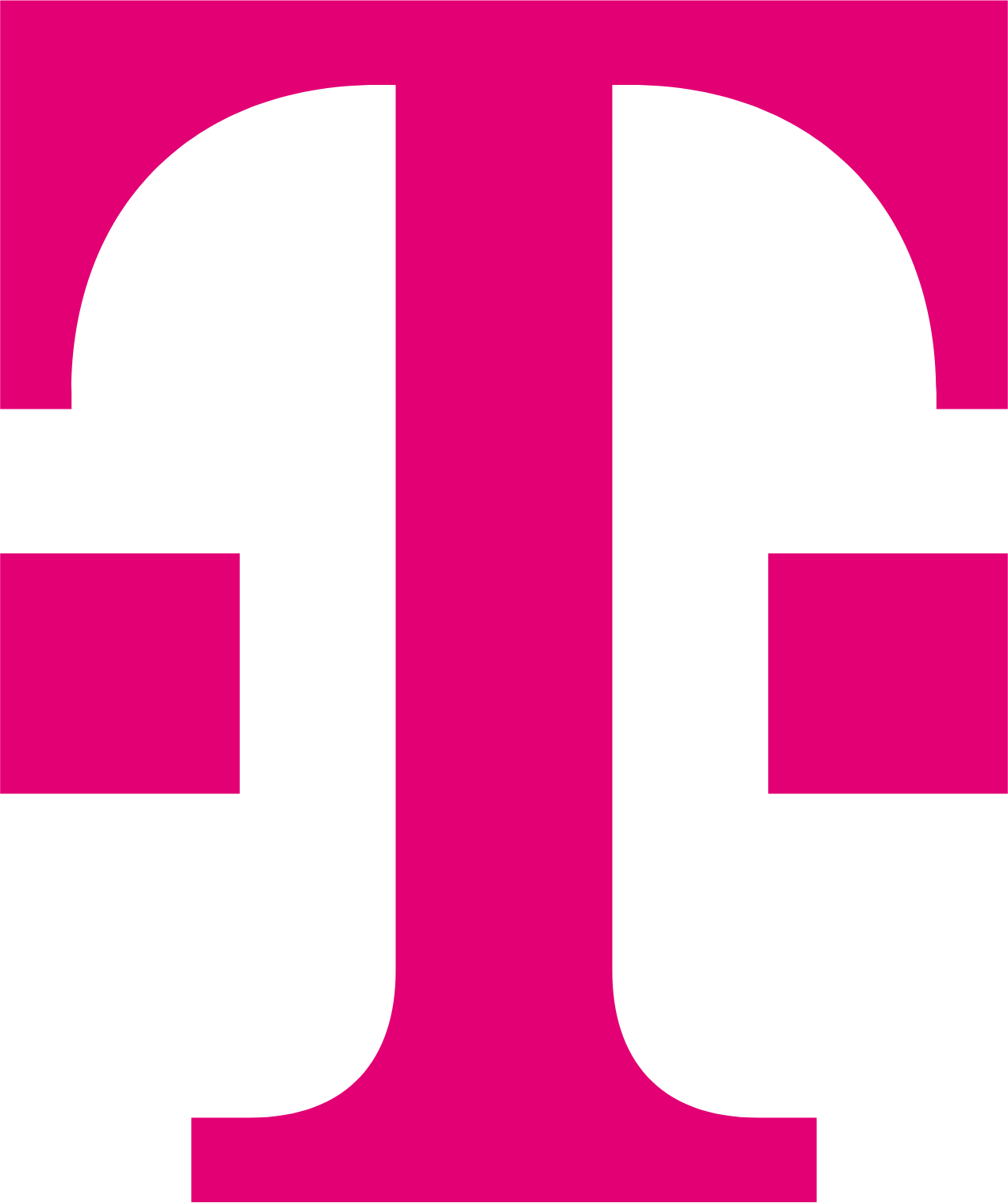 Inspection subnet – 192.168.2.0/24
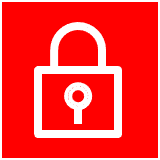 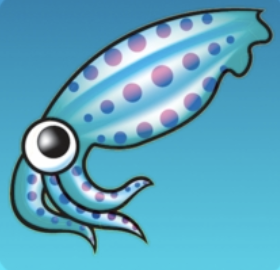 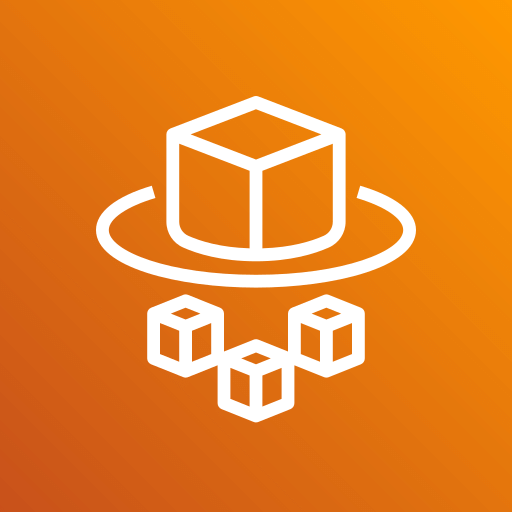 Squid Proxy
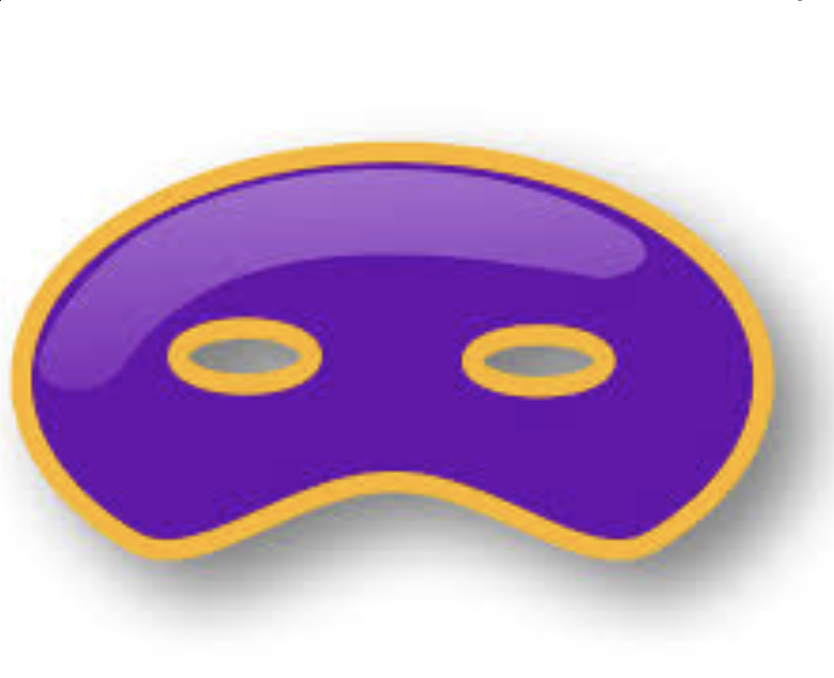 curl –x internal-fwdproxynlb-1234567890-eu-central-1.elb.amazonaws.com:3128 \
 –I http://www.amazon.com
Dnsmasq
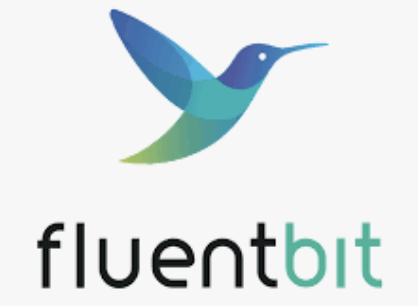 FluentBit
Fargate
dig @internal-fwdproxynlb-1234567890-eu-central-1.elb.amazonaws.com \
www.amazon.com
ECS Task DNS
ECS Task Proxy
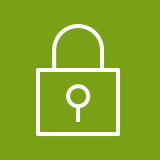 Private subnet – 192.168.3.0/24
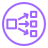 Network Loadbalancer
internal-fwdproxynlb-1234567890-eu-central-1.elb.amazonanaws.com:3128
internal-fwdproxynlb-1234567890-eu-central-1.elb.amazonanaws.com:53
Deutsche Telekom IT Solutions
Customer VPC 2
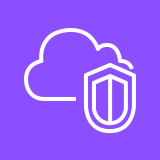 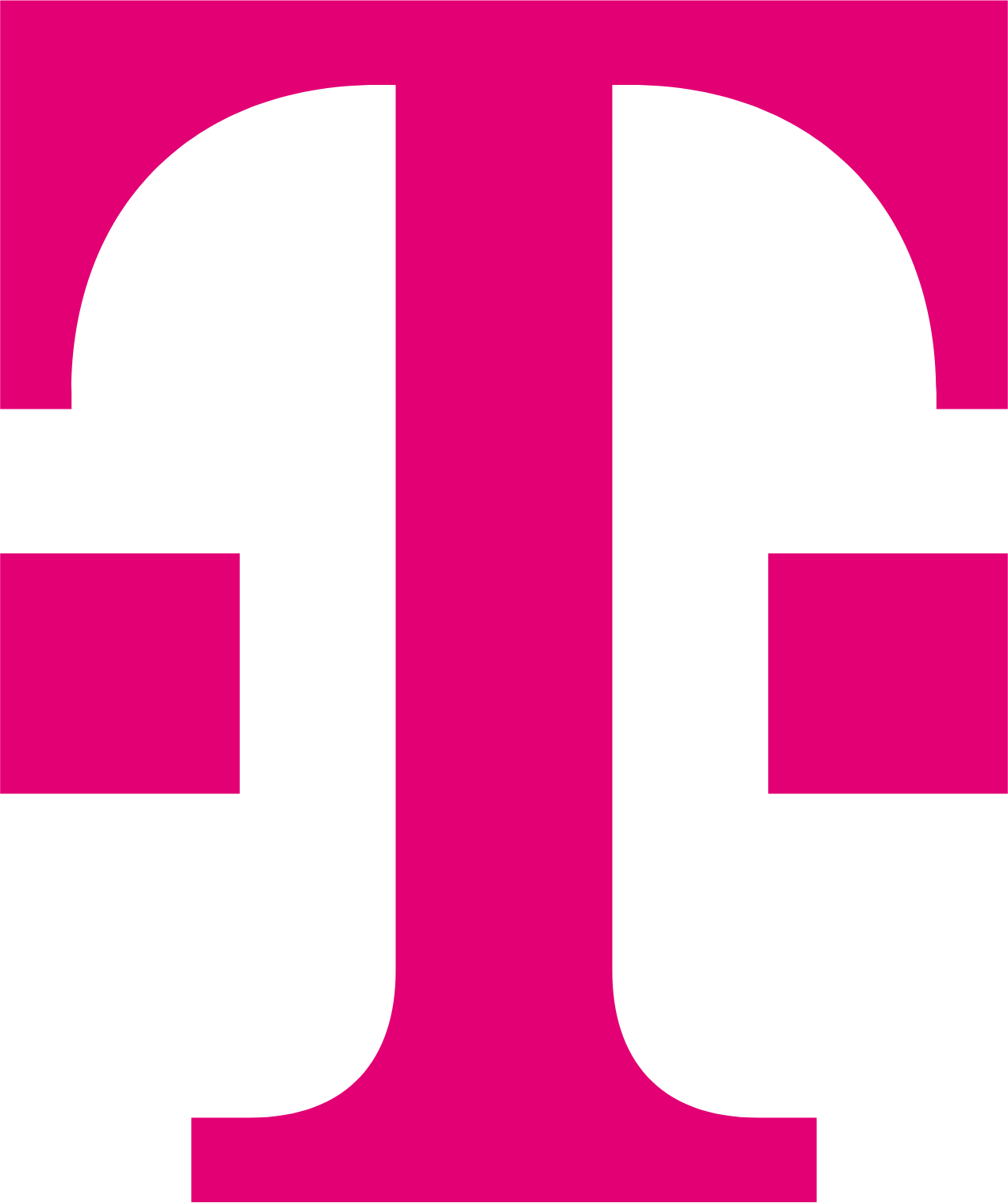 Custom monitoring
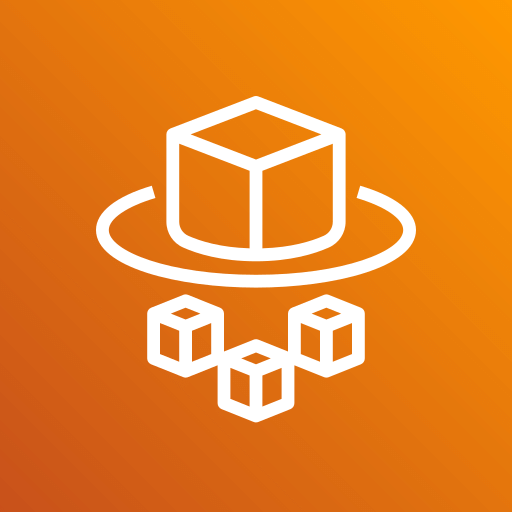 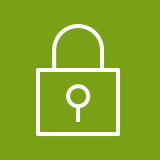 Private subnet
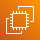 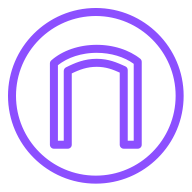 Fargate
EC2 instance
Outbound VPC
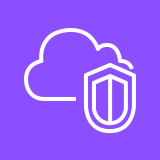 Internet Gateway
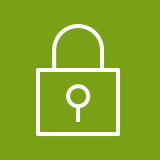 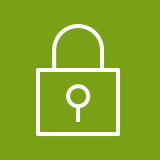 Private subnet
Private subnet
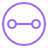 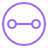 Public subnet
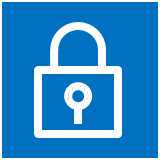 Transit Gateway att.
Transit Gateway att.
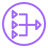 Customer VPC 3
Customer VPC 1
Customer VPC n
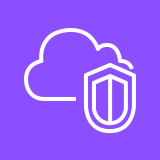 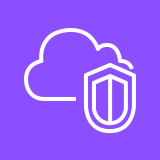 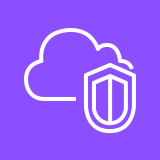 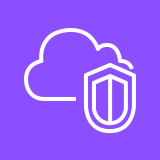 Service VPC
NAT Gateway
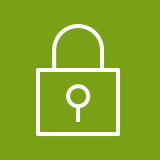 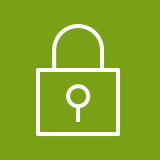 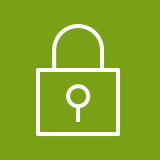 Private subnet
Private subnet
Private subnet
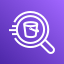 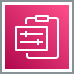 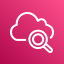 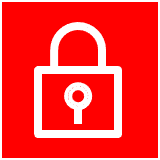 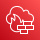 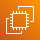 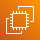 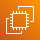 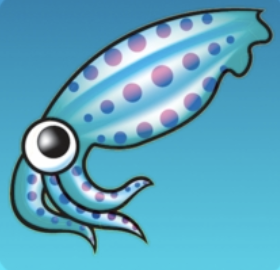 Log gathering and Analytics:
Athena, etc...
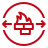 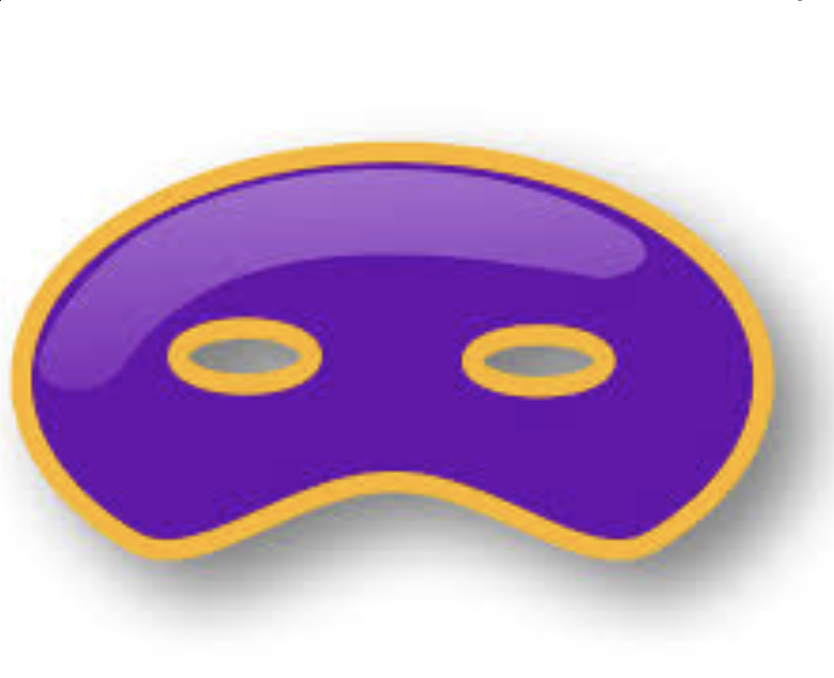 EC2 instance
EC2 instance
EC2 instance
AWS NFW
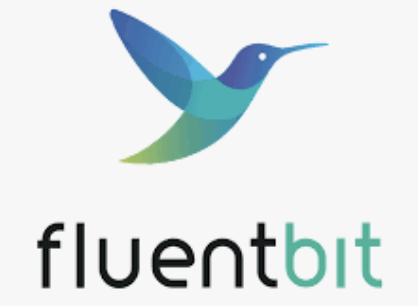 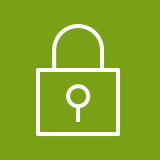 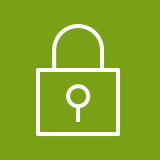 Private subnet
Private subnet
AWS NFW endpoint
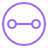 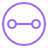 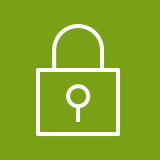 Private subnet
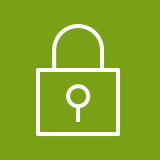 Private subnet
Transit Gateway att.
Transit Gateway att.
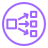 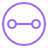 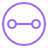 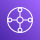 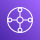 Network LB
Transit Gateway
Transit Gateway att.
Transit Gateway att.
Transit Gateway
Deutsche Telekom IT Solutions
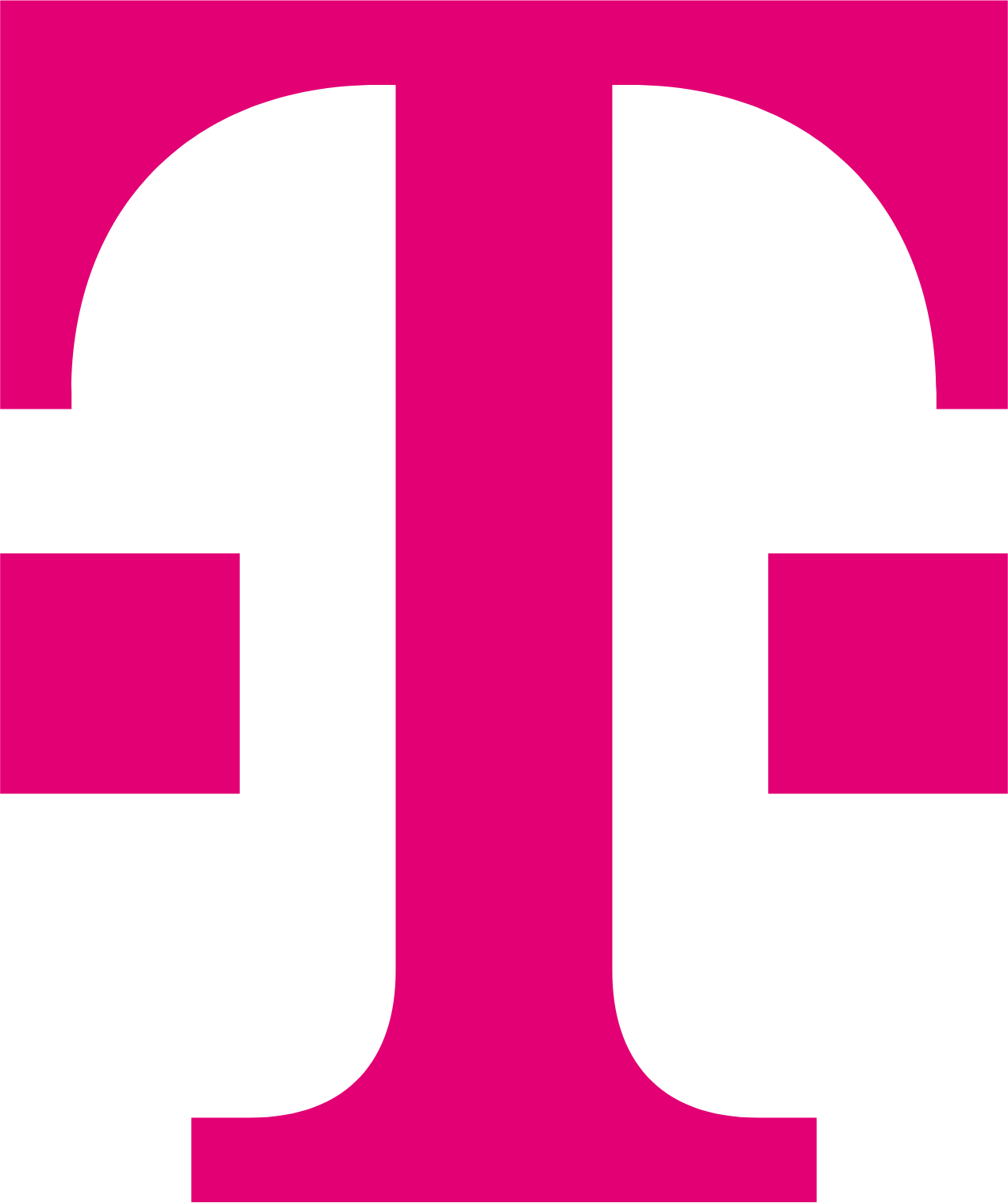 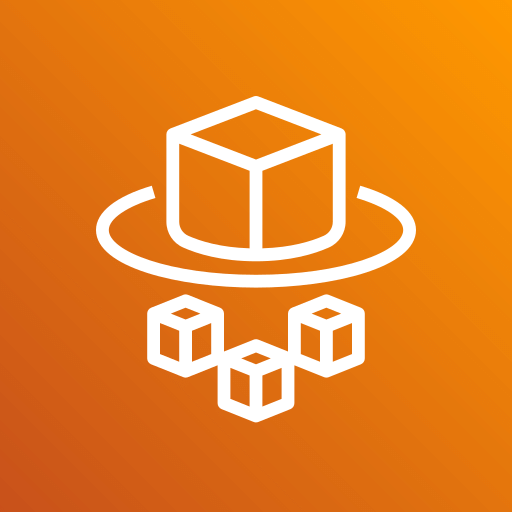 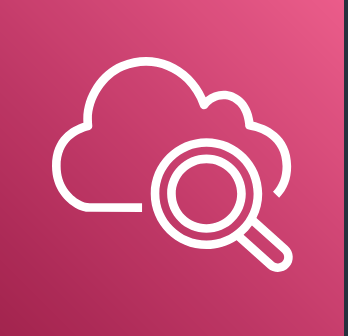 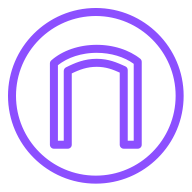 Fargate
Outbound VPC
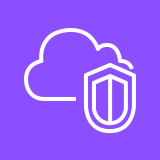 Internet Gateway
Cloudwatch
Public subnet
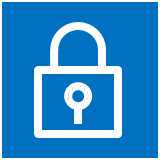 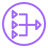 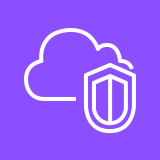 Service VPC
NAT Gateway
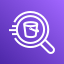 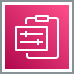 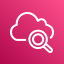 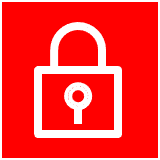 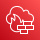 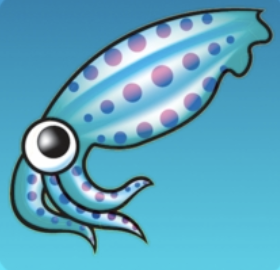 Log gathering and Analytics:
Athena, etc...
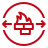 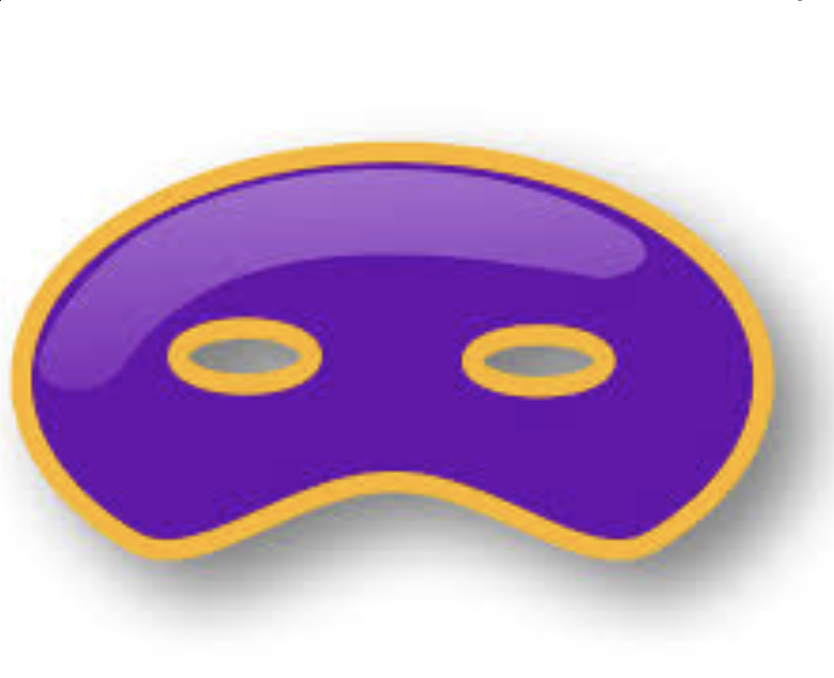 AWS NFW
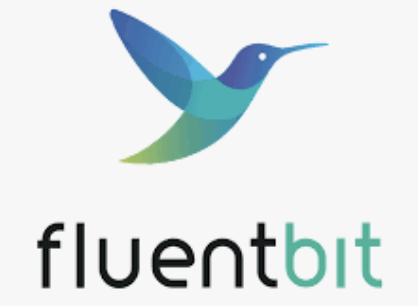 AWS NFW endpoint
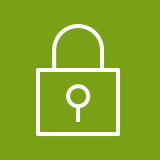 Private subnet
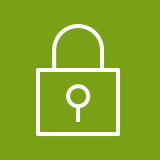 Private subnet
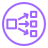 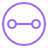 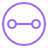 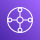 Network LB
Transit Gateway att.
Transit Gateway att.
Transit Gateway
Deutsche Telekom IT Solutions
Customer VPC 2
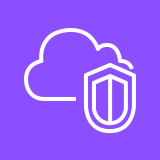 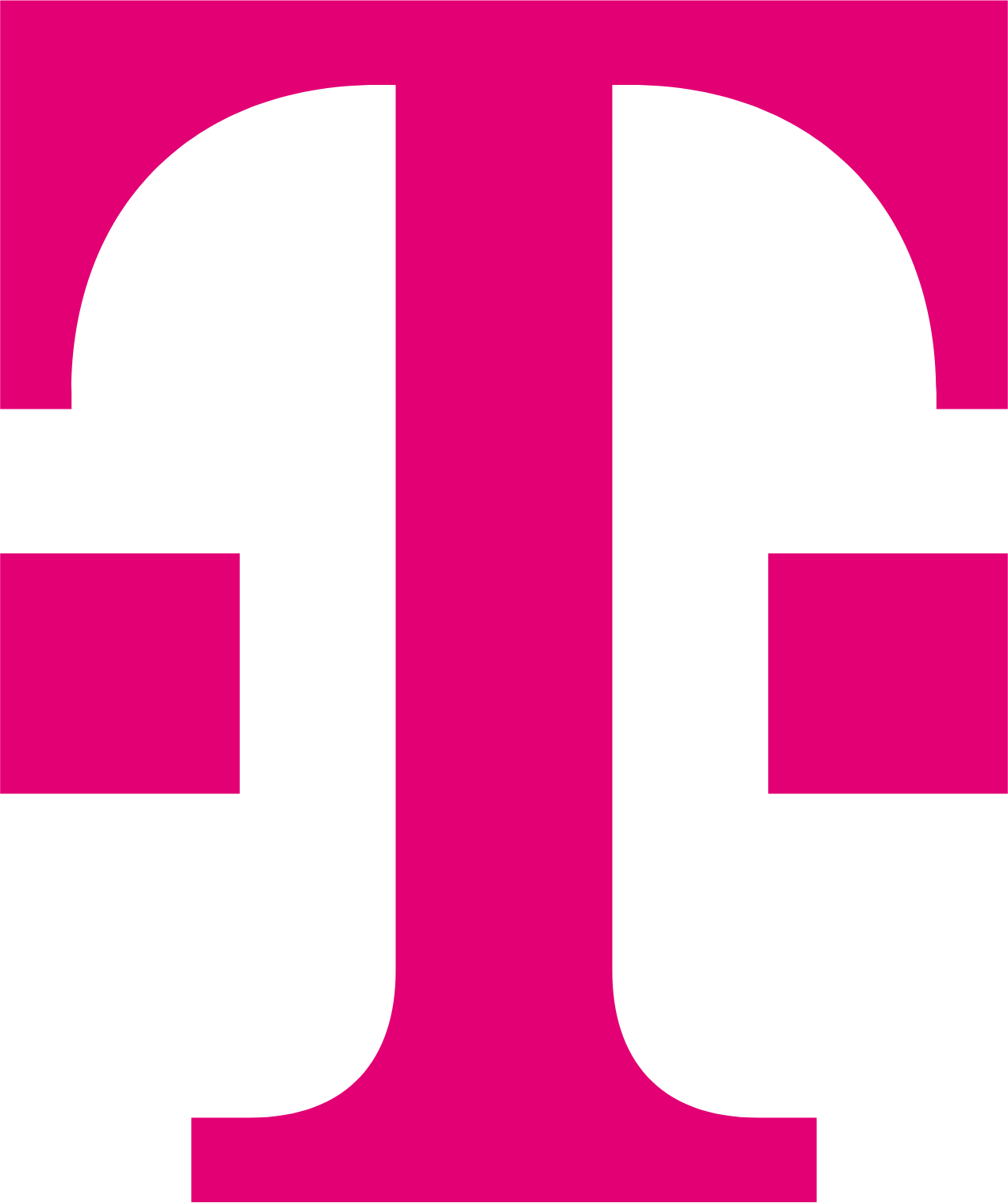 Custom monitoring
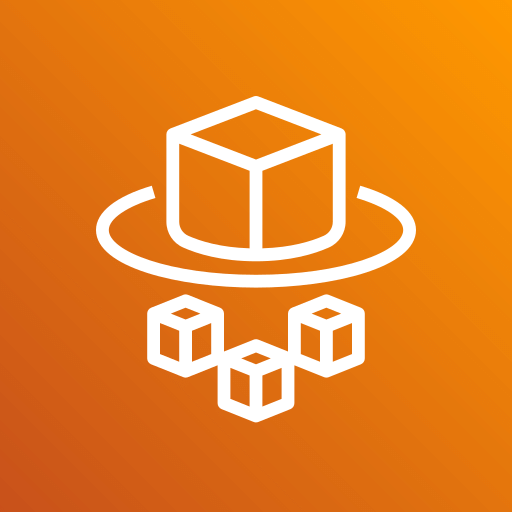 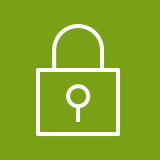 Private subnet
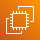 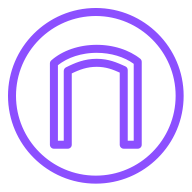 Fargate
EC2 instance
Outbound VPC
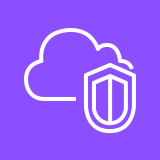 Internet Gateway
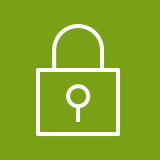 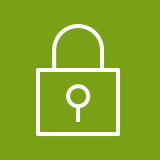 Private subnet
Private subnet
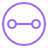 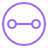 Public subnet
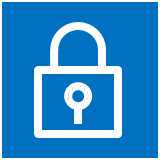 Transit Gateway att.
Transit Gateway att.
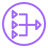 Customer VPC 3
Customer VPC 1
Customer VPC n
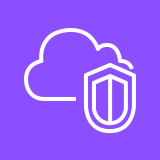 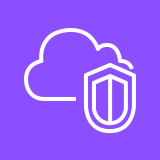 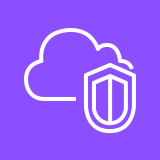 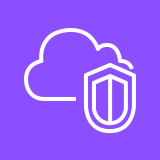 Service VPC
NAT Gateway
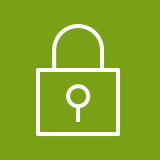 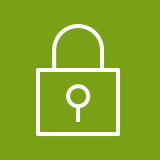 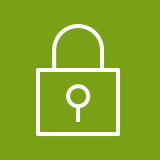 Private subnet
Private subnet
Private subnet
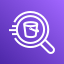 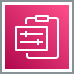 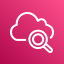 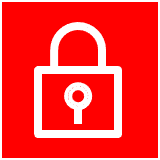 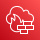 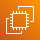 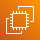 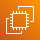 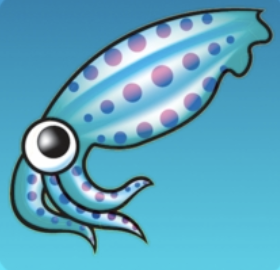 Log gathering and Analytics:
Athena, etc...
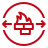 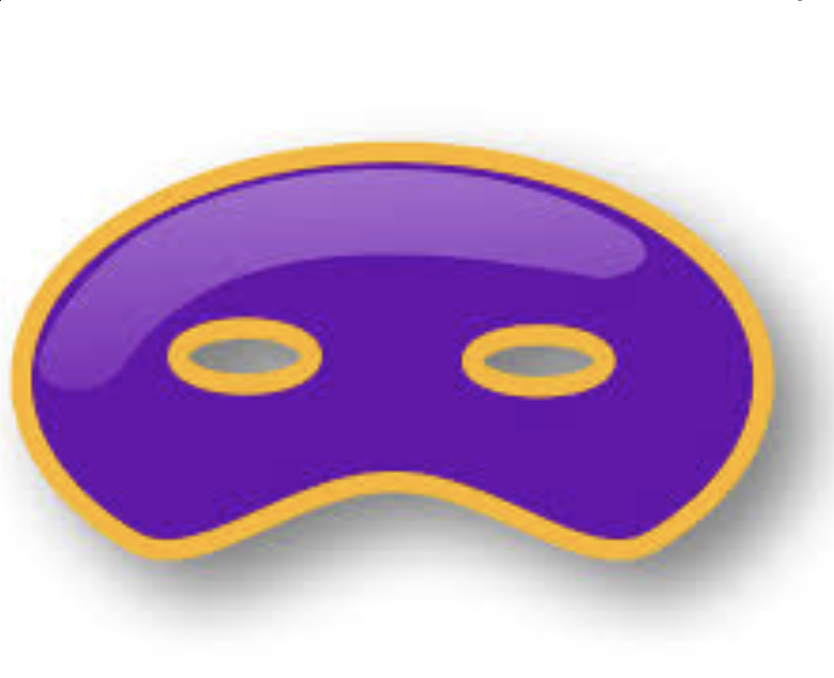 EC2 instance
EC2 instance
EC2 instance
AWS NFW
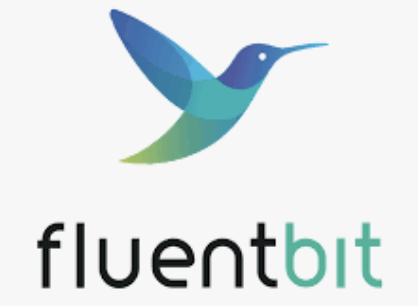 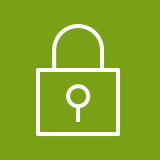 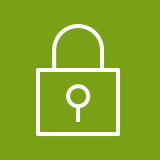 Private subnet
Private subnet
AWS NFW endpoint
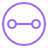 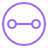 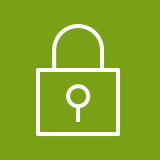 Private subnet
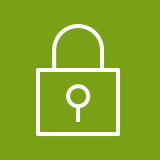 Private subnet
Transit Gateway att.
Transit Gateway att.
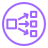 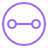 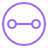 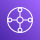 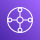 Network LB
Transit Gateway
Transit Gateway att.
Transit Gateway att.
Transit Gateway
Custom monitoring - Telegraf
Deutsche Telekom IT Solutions
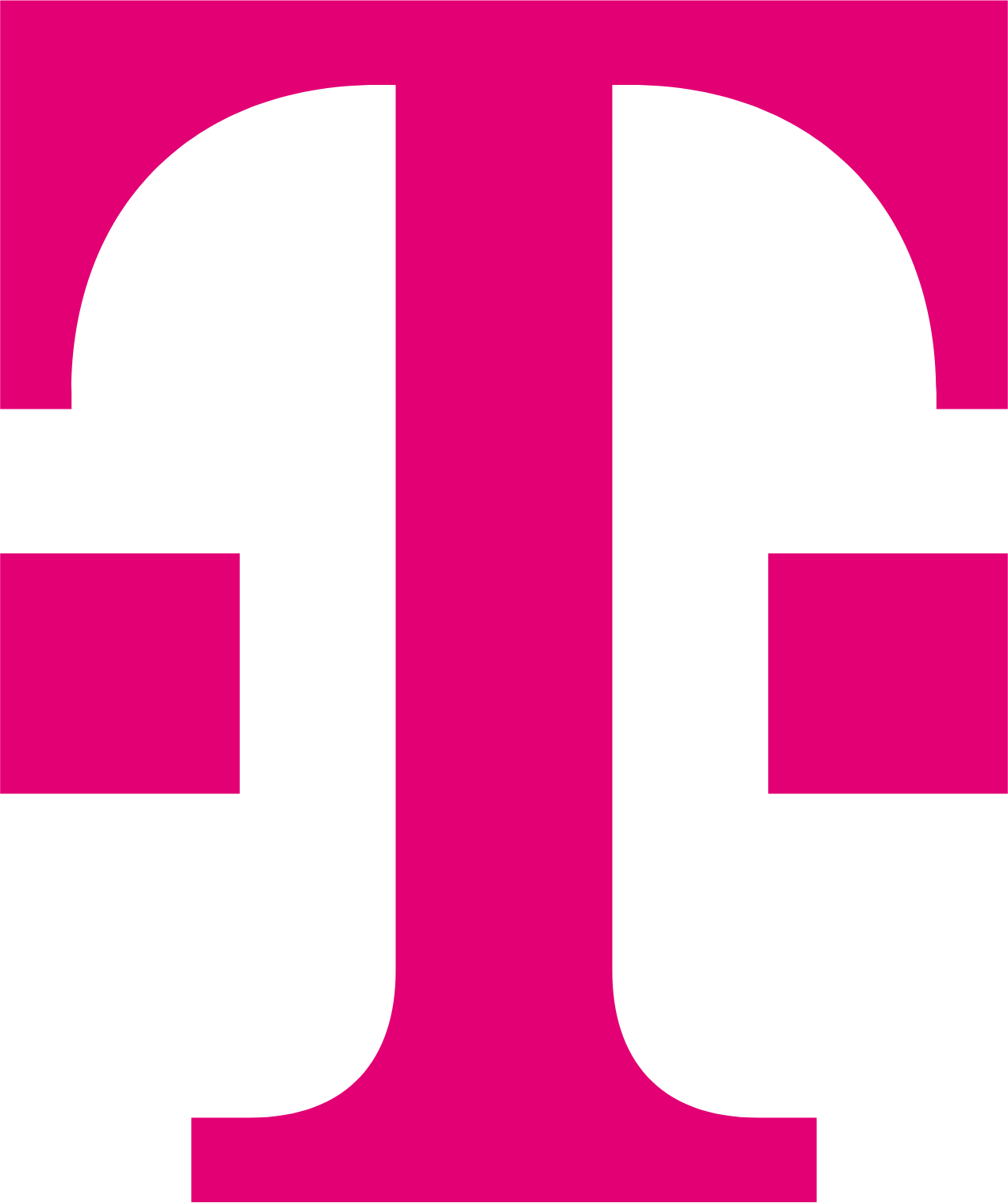 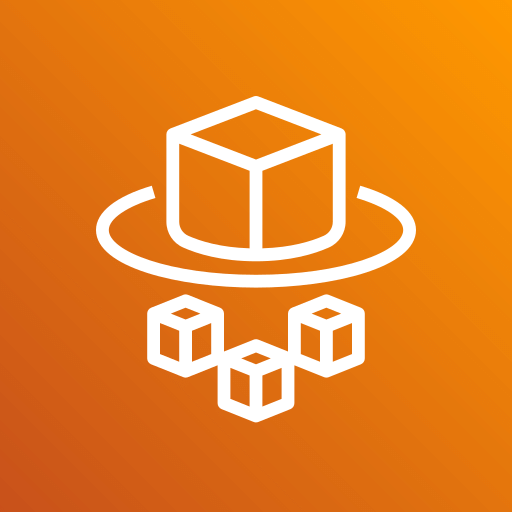 Service VPC
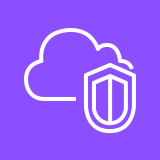 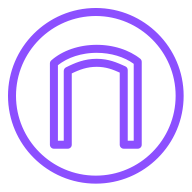 Fargate
Outbound VPC
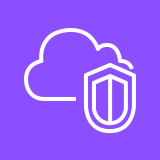 Internet Gateway
Sends http/DNS request
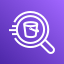 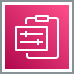 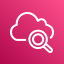 Public subnet
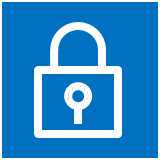 Log gathering and Analytics:
Athena, etc...
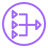 Receive http/DNS response
NAT Gateway
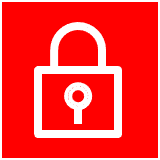 Private subnet
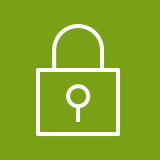 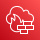 Collect metrics
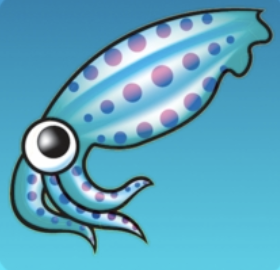 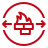 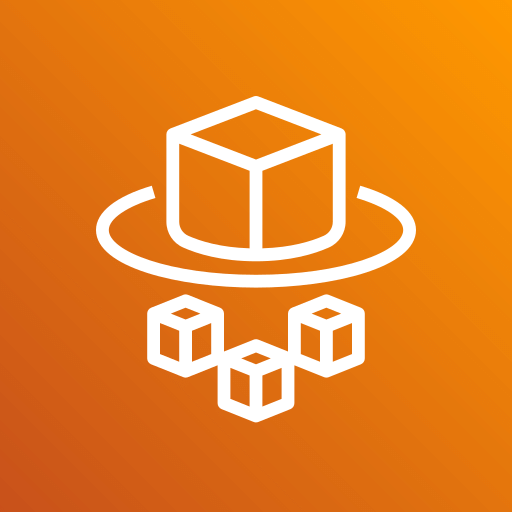 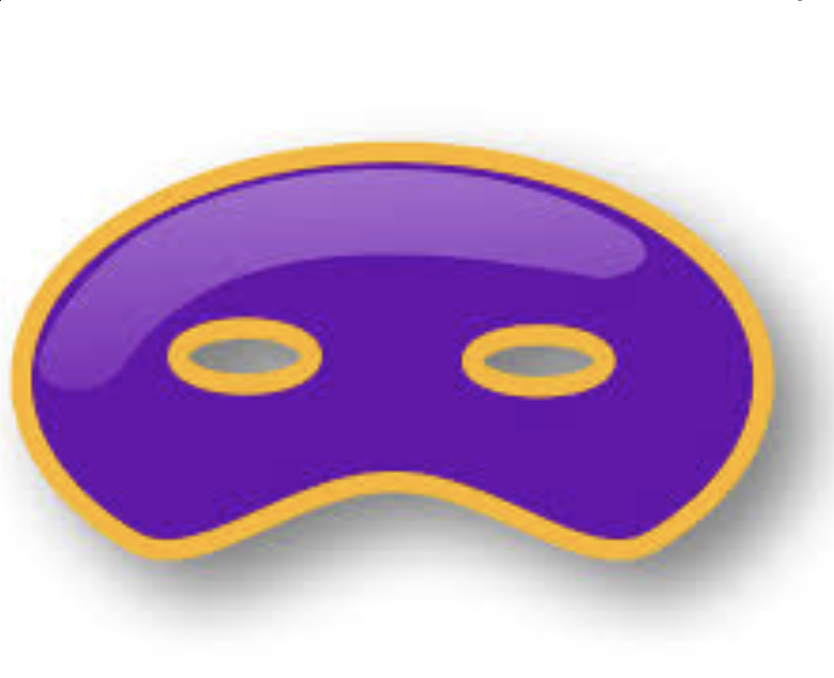 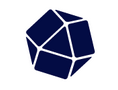 Telegraf
AWS NFW
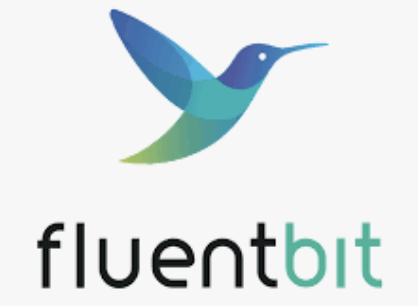 AWS NFW endpoint
Fargate
Send them to cloudwatch
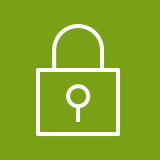 Private subnet
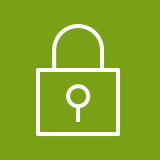 Private subnet
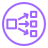 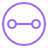 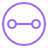 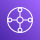 Network LB
Transit Gateway att.
Transit Gateway att.
Transit Gateway
Automation – CI/CD Pipeline
Deutsche Telekom IT Solutions
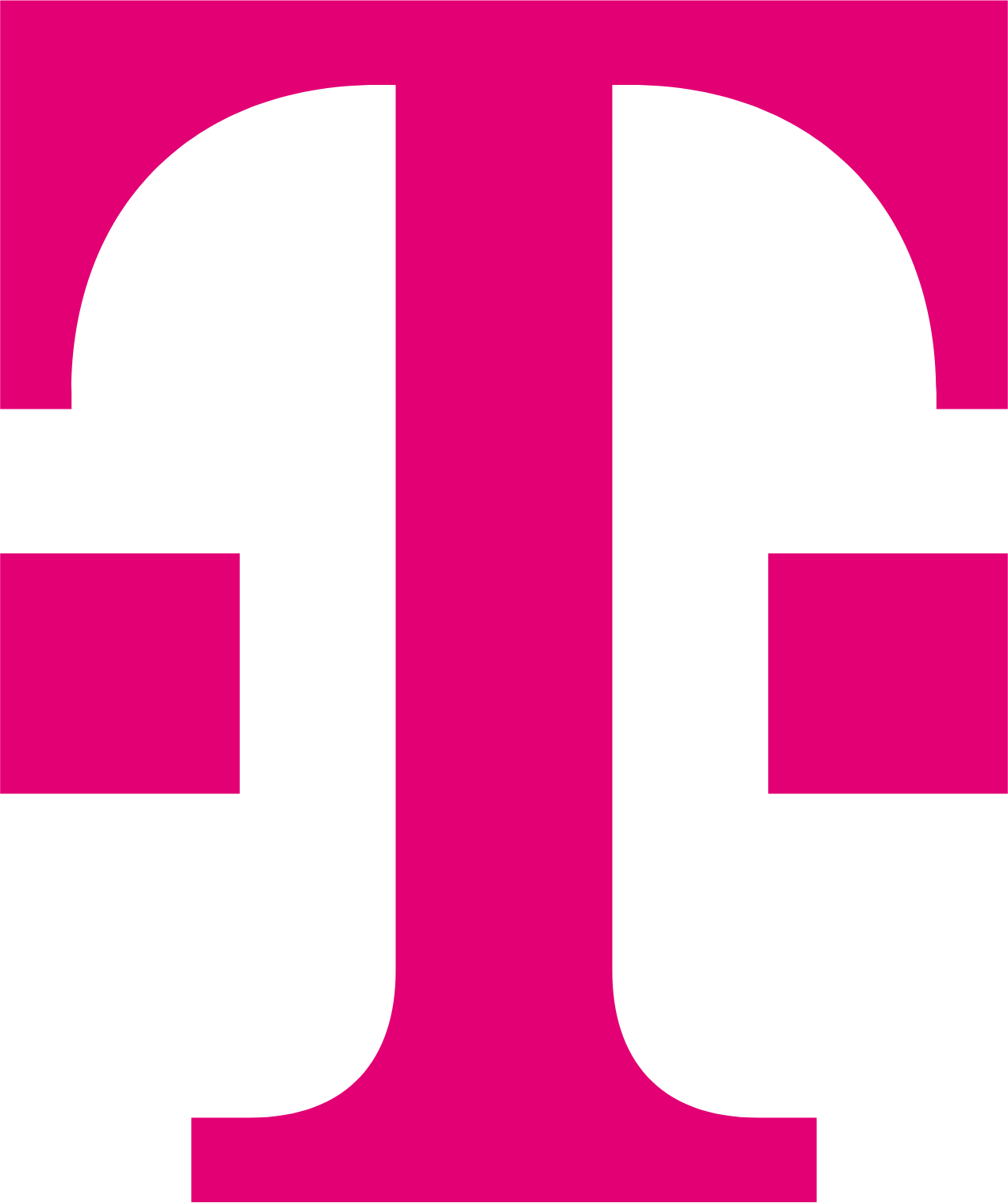 Customer edit the repo and creates merge request
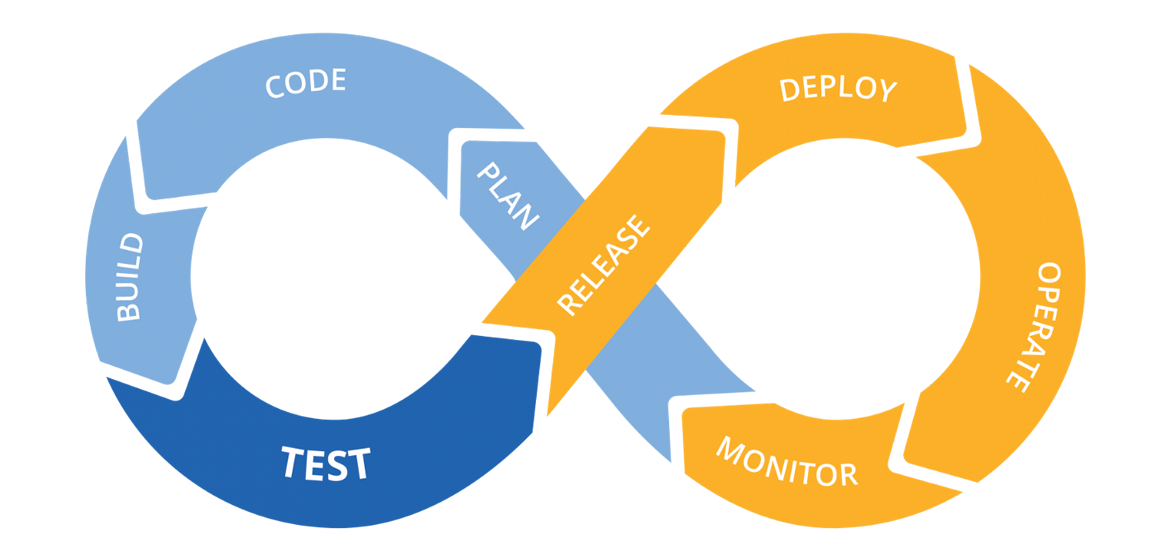 Merged by admin
New Docker image is created for Explicit Proxy
Rule set on NFW  are updated
Deployed to Dev, Test, Prod
Automation – CI/CD Pipeline
Deutsche Telekom IT Solutions
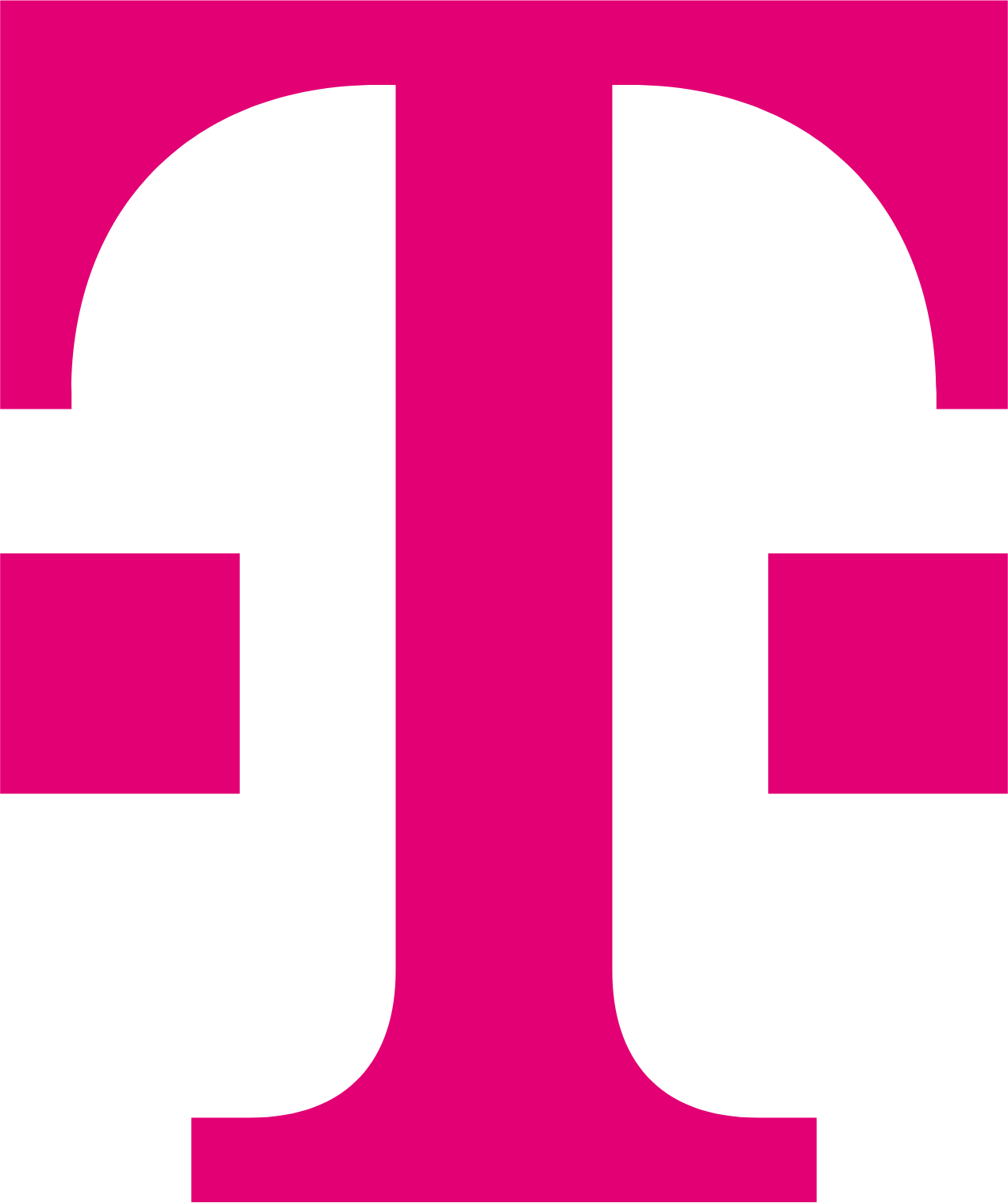 Customer edit the repo and creates merge request
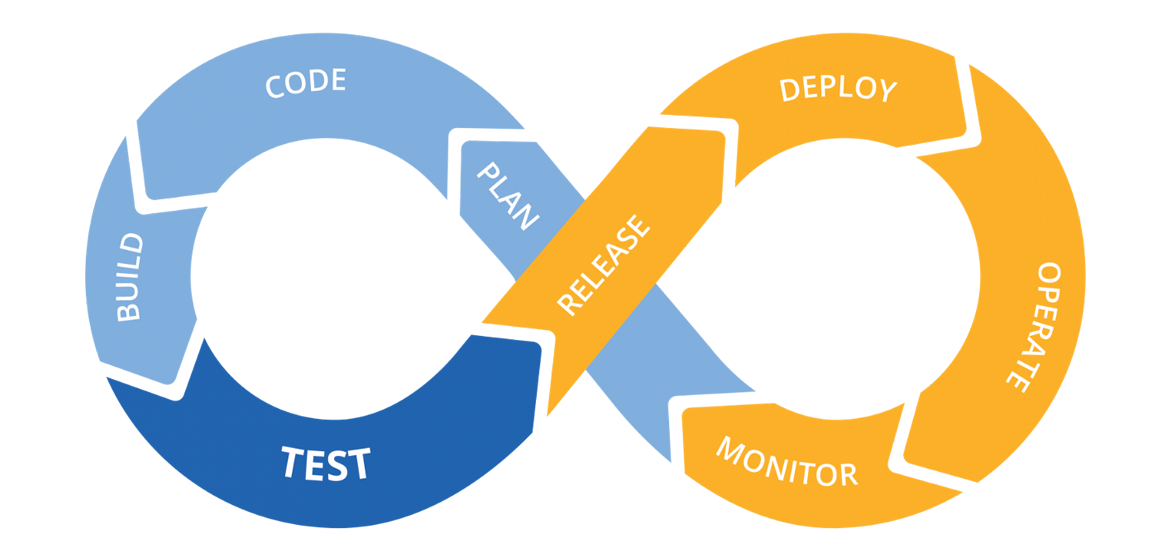 Merged by admin
New Docker image is created for Explicit Proxy
Rule set on NFW  are updated
Deployed to Dev, Test, Prod
The flow – explicit proxy
Deutsche Telekom IT Solutions
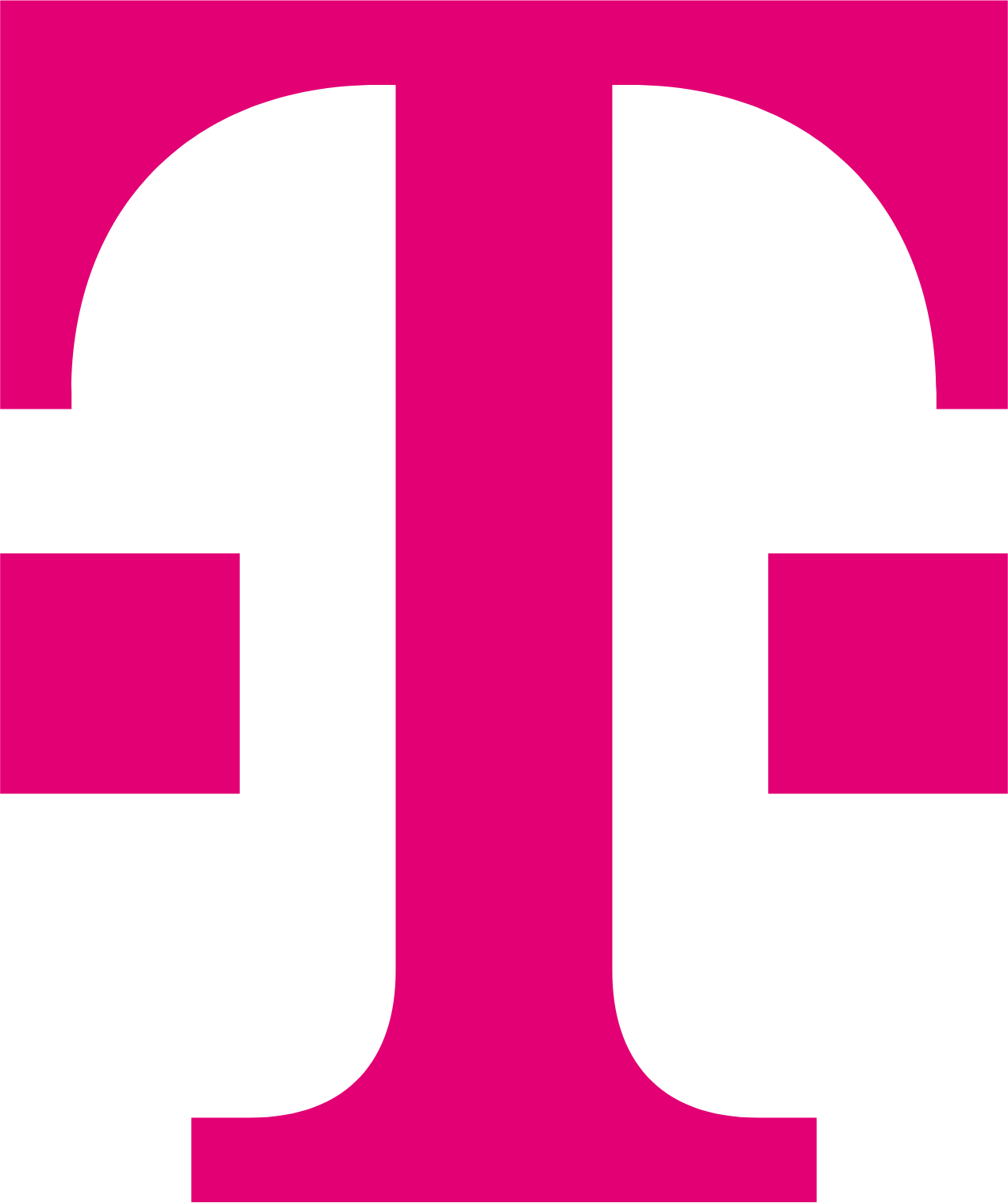 curl –x internal-fwdproxynlb-1234567890-eu-central-1.elb.amazonaws.com:3128  –I http://www.amazon.com
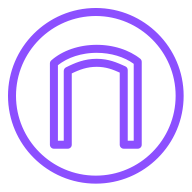 Client VPC 10.0.0.0/16
Outbound VPC– 192.168.0.0/16
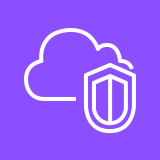 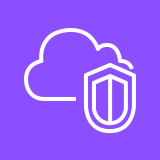 Public subnet – 192.168.1.0/24
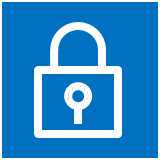 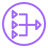 192.168.1.20
3.48.29.55
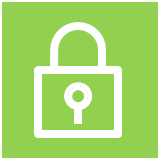 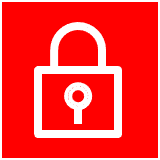 Private subnet 1 – 10.0.1.0/24
Inspection subnet – 192.168.2.0/24
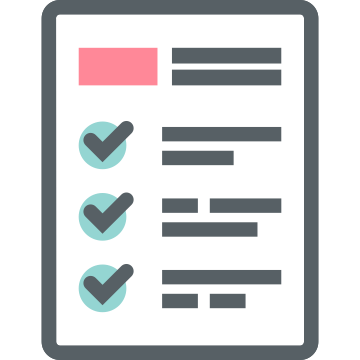 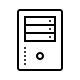 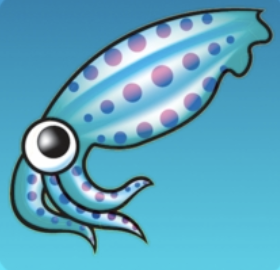 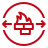 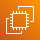 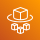 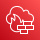 192.168.2.28
10.0.1.130
Network Firewall
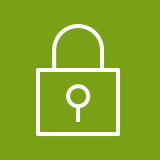 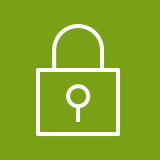 Private subnet 2 – 10.0.2.0/24
Private subnet – 192.168.3.0/24
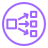 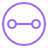 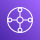 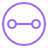 Network LB
The flow – explicit proxy
Deutsche Telekom IT Solutions
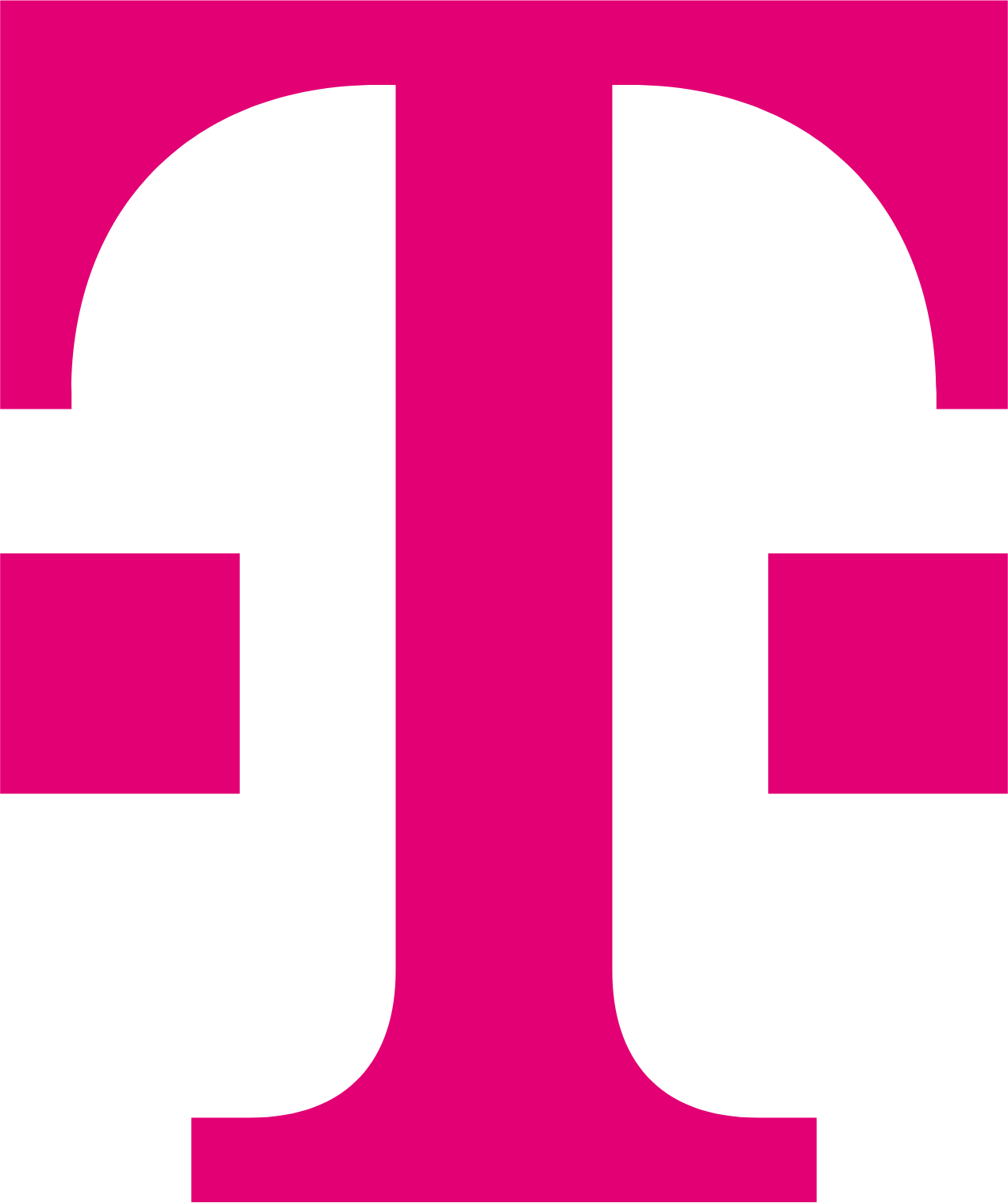 curl –x internal-fwdproxynlb-1234567890-eu-central-1.elb.amazonaws.com:3128  –I http://www.amazon.com
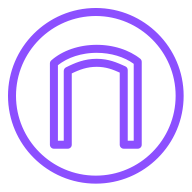 Client VPC 10.0.0.0/16
Outbound VPC– 192.168.0.0/16
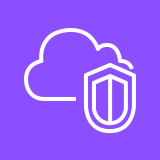 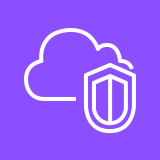 Public subnet – 192.168.1.0/24
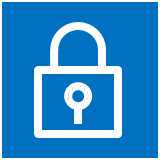 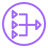 192.168.1.20
3.48.29.55
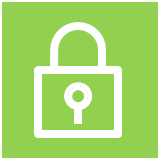 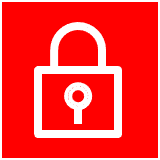 Private subnet 1 – 10.0.1.0/24
Inspection subnet – 192.168.2.0/24
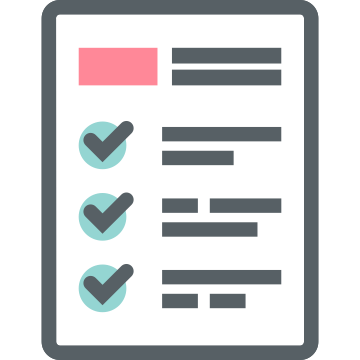 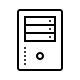 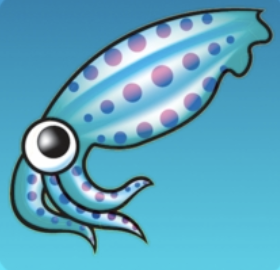 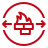 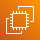 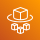 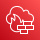 192.168.2.28
10.0.1.130
Network Firewall
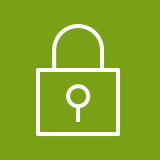 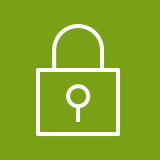 Private subnet 2 – 10.0.2.0/24
Private subnet – 192.168.3.0/24
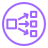 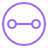 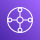 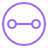 Network LB
The flow – explicit proxy
Deutsche Telekom IT Solutions
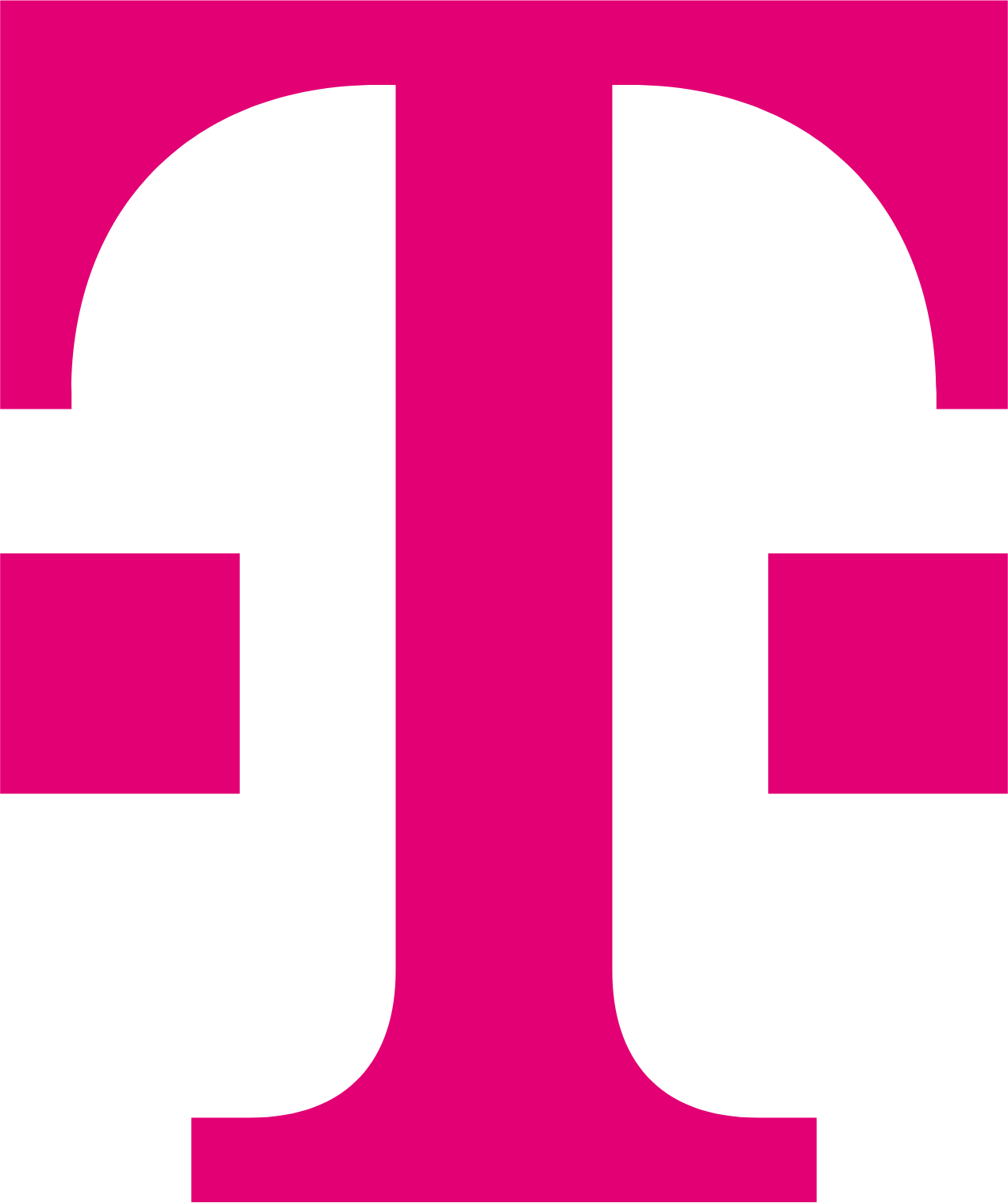 curl –x internal-fwdproxynlb-1234567890-eu-central-1.elb.amazonaws.com:3128  –I http://www.amazon.com
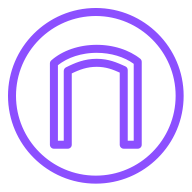 Client VPC 10.0.0.0/16
Outbound VPC– 192.168.0.0/16
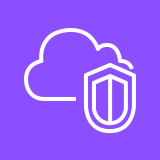 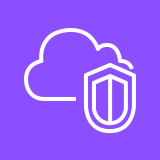 Public subnet – 192.168.1.0/24
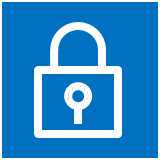 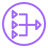 192.168.1.20
3.48.29.55
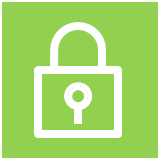 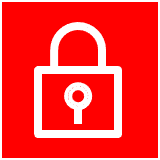 Private subnet 1 – 10.0.1.0/24
Inspection subnet – 192.168.2.0/24
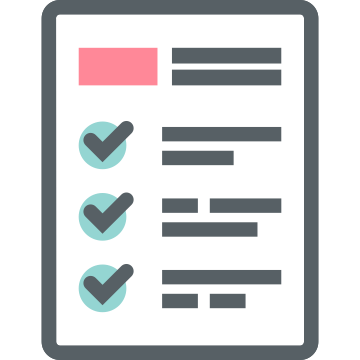 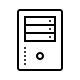 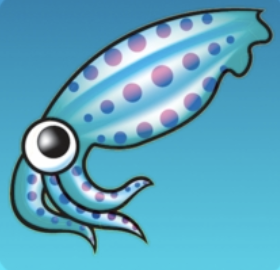 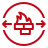 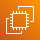 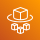 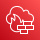 192.168.2.28
10.0.1.130
Network Firewall
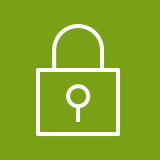 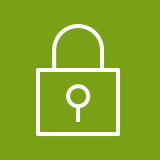 Private subnet 2 – 10.0.2.0/24
Private subnet – 192.168.3.0/24
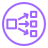 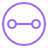 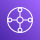 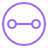 Network LB
The flow – Transparent proxy
Deutsche Telekom IT Solutions
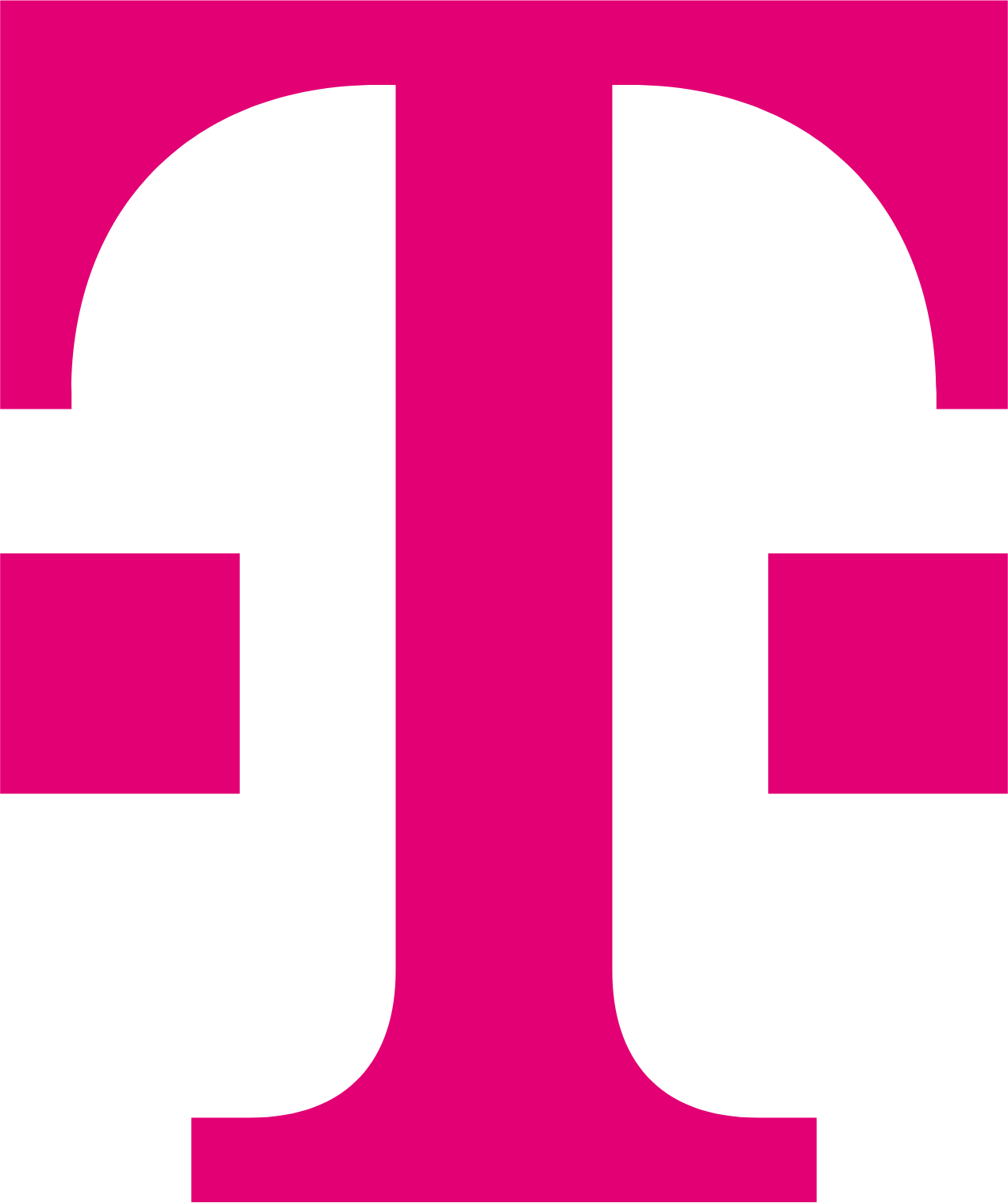 curl –I http://www.amazon.com
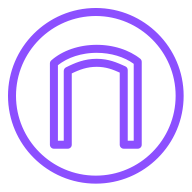 Client VPC 10.0.0.0/16
Outbound VPC– 192.168.0.0/16
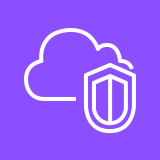 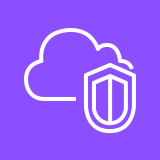 Public subnet – 192.168.1.0/24
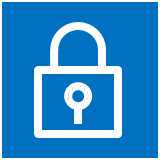 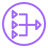 192.168.1.20
3.48.29.55
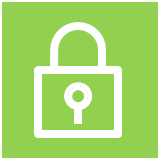 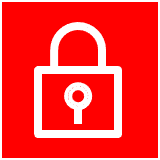 Private subnet 1 – 10.0.1.0/24
Inspection subnet – 192.168.2.0/24
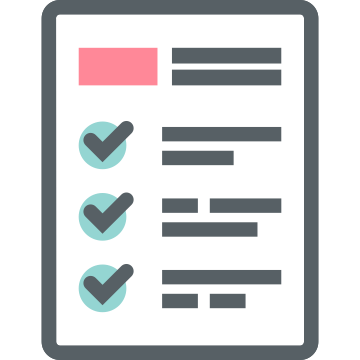 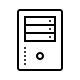 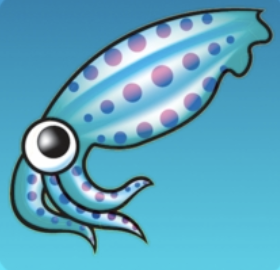 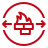 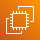 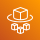 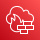 192.168.2.28
10.0.1.130
Network Firewall
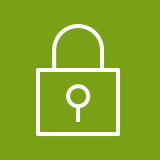 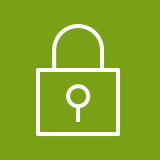 Private subnet 2 – 10.0.2.0/24
Private subnet – 192.168.3.0/24
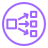 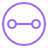 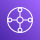 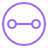 Network LB
The flow – Transparent proxy
Deutsche Telekom IT Solutions
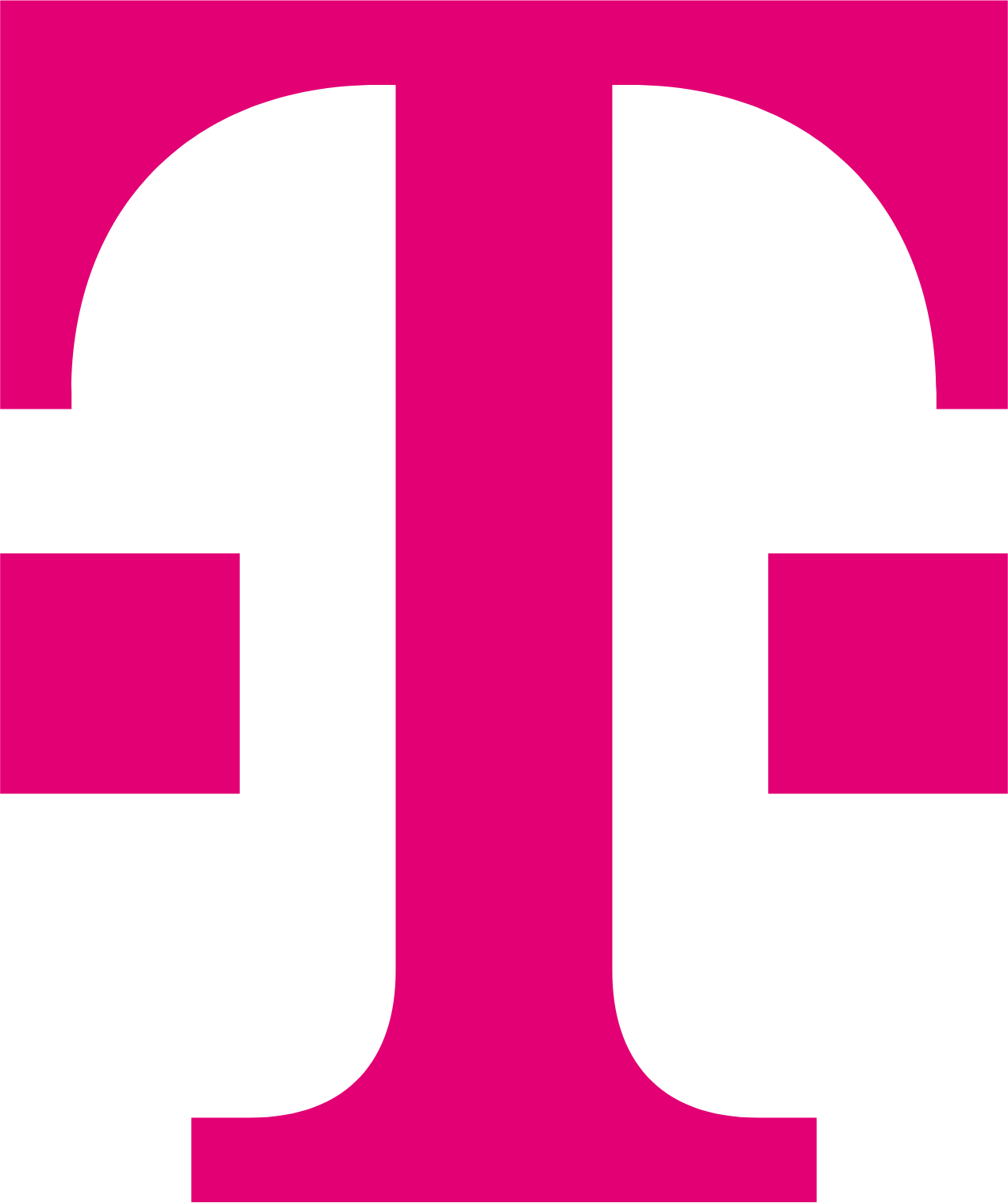 curl –I http://www.amazon.com
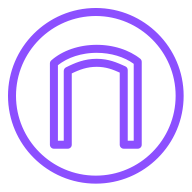 Client VPC 10.0.0.0/16
Outbound VPC– 192.168.0.0/16
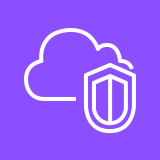 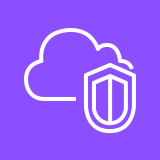 Public subnet – 192.168.1.0/24
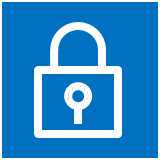 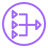 192.168.1.20
3.48.29.55
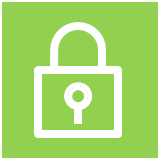 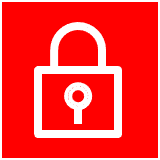 Private subnet 1 – 10.0.1.0/24
Inspection subnet – 192.168.2.0/24
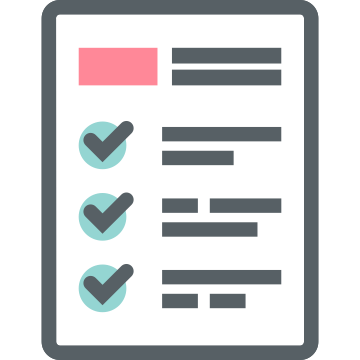 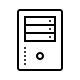 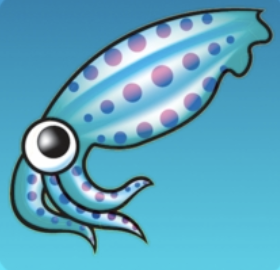 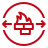 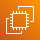 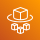 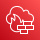 192.168.2.28
10.0.1.130
Network Firewall
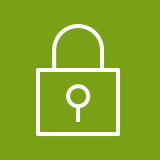 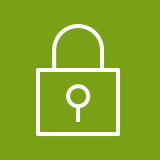 Private subnet 2 – 10.0.2.0/24
Private subnet – 192.168.3.0/24
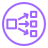 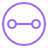 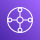 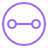 Network LB
The flow – Transparent proxy
Deutsche Telekom IT Solutions
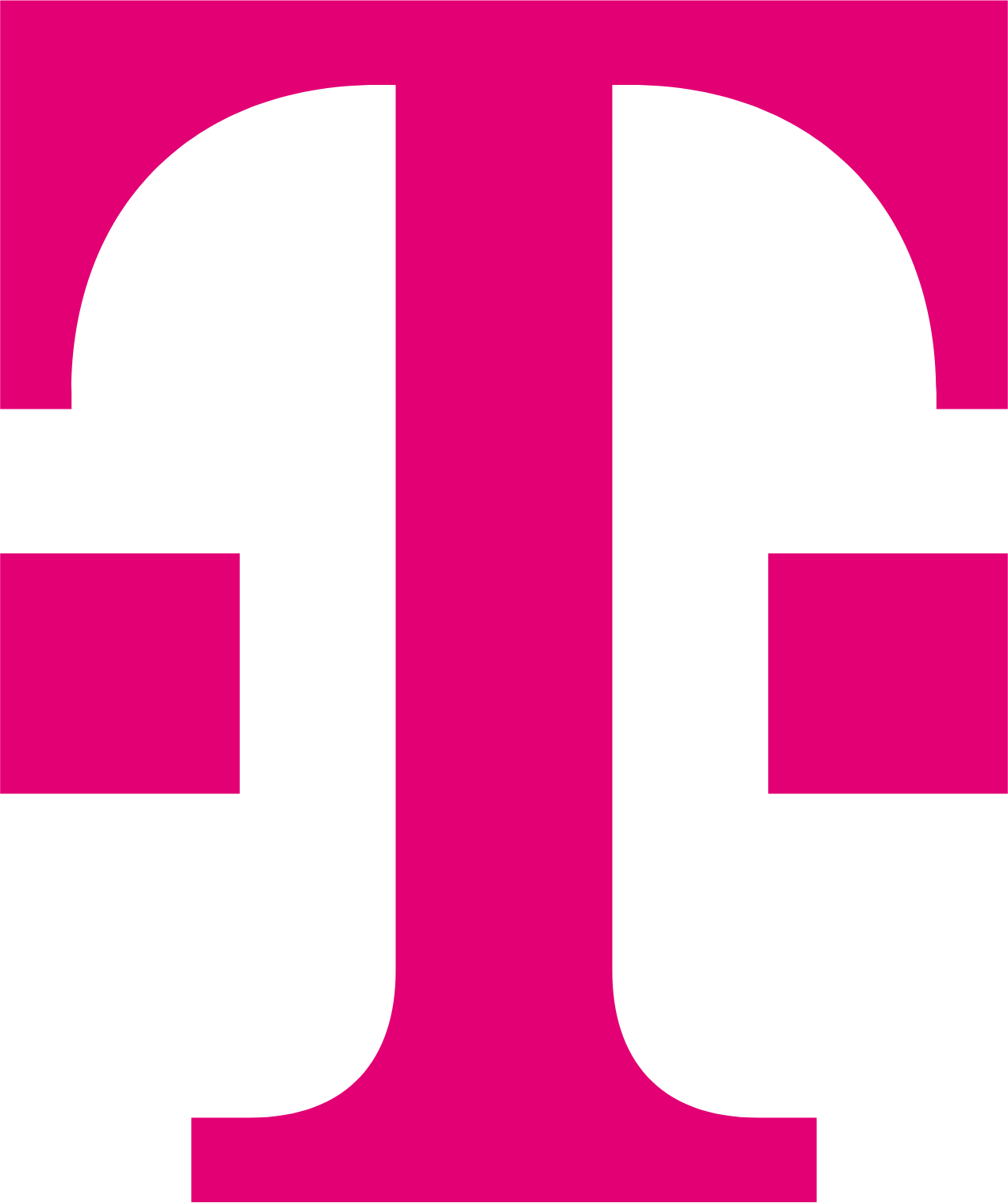 curl –I http://www.amazon.com
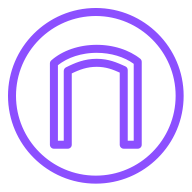 Client VPC 10.0.0.0/16
Outbound VPC– 192.168.0.0/16
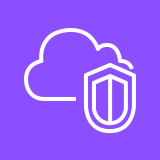 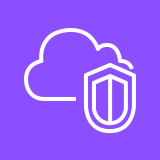 Public subnet – 192.168.1.0/24
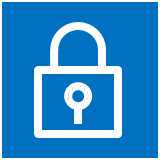 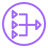 192.168.1.20
3.48.29.55
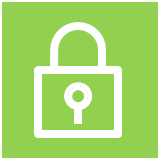 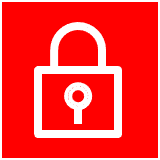 Private subnet 1 – 10.0.1.0/24
Inspection subnet – 192.168.2.0/24
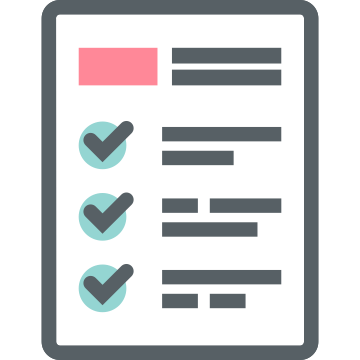 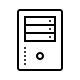 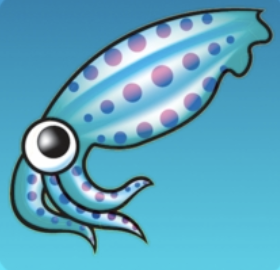 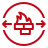 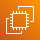 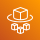 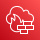 192.168.2.28
10.0.1.130
Network Firewall
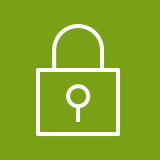 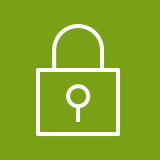 Private subnet 2 – 10.0.2.0/24
Private subnet – 192.168.3.0/24
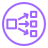 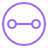 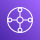 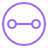 Network LB
Deutsche Telekom IT Solutions
Customer VPC 2
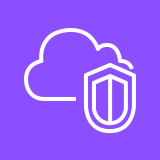 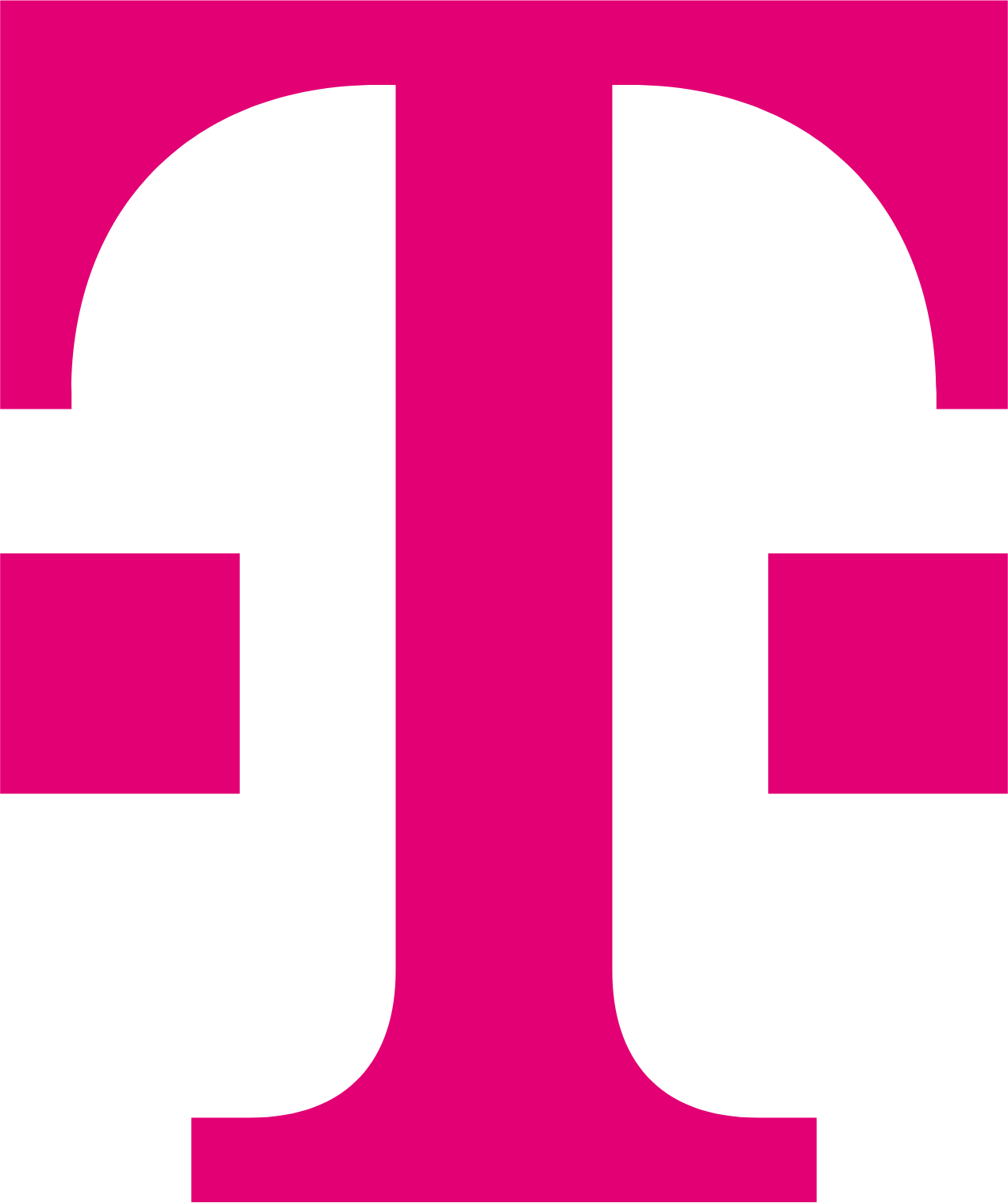 Serverless forward Proxy
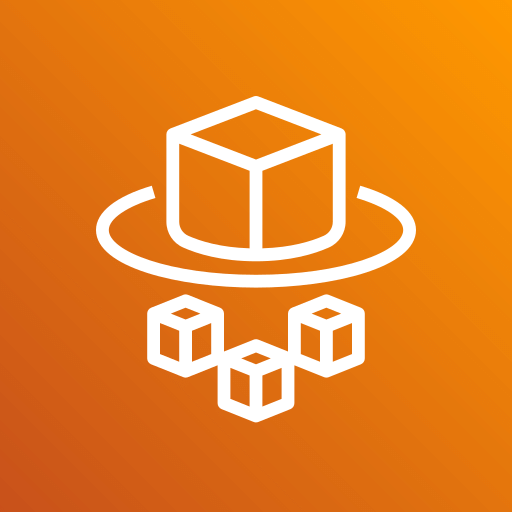 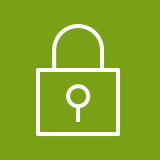 Private subnet
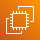 Service VPC
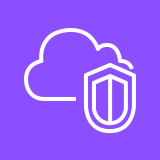 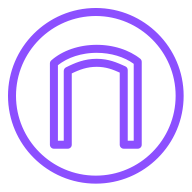 Fargate
EC2 instance
Outbound VPC
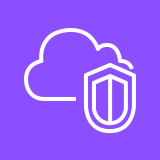 Internet Gateway
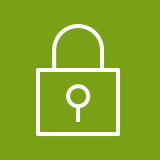 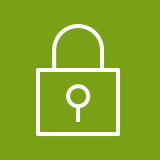 Private subnet
Private subnet
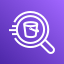 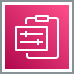 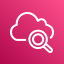 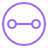 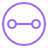 Public subnet
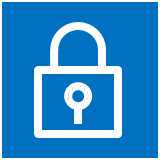 Log gathering and Analytics:
Athena , Synthetics, etc...
Transit Gateway att.
Transit Gateway att.
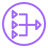 Customer VPC 3
Customer VPC 1
Customer VPC n
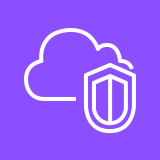 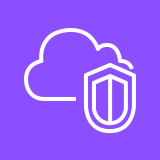 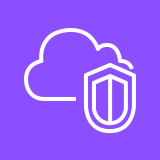 NAT Gateway
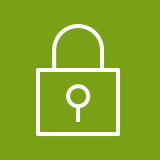 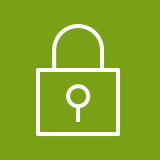 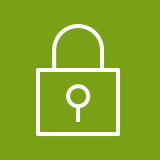 Private subnet
Private subnet
Private subnet
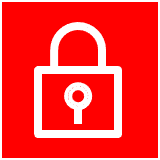 Private subnet
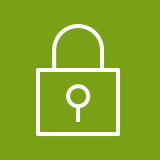 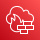 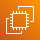 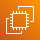 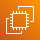 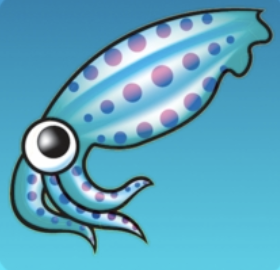 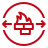 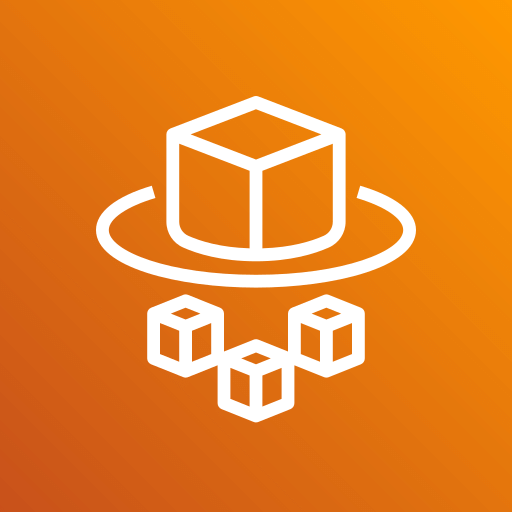 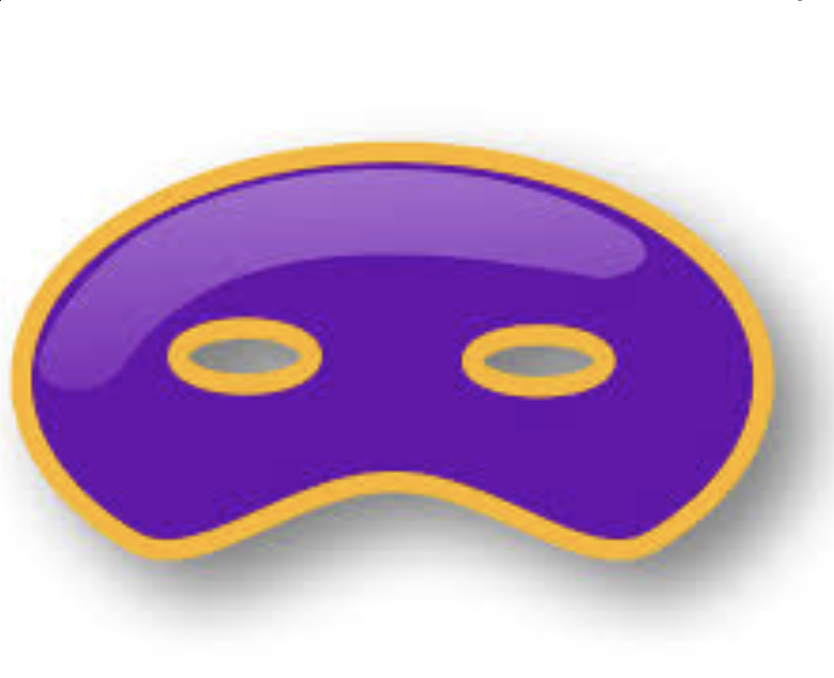 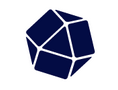 Telegraf
EC2 instance
EC2 instance
EC2 instance
AWS NFW
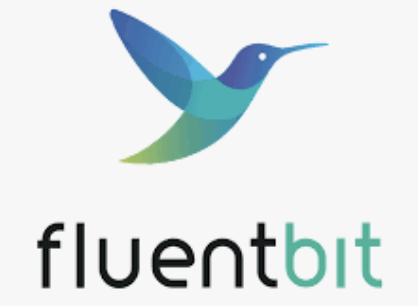 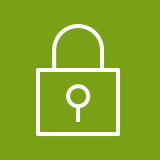 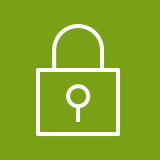 Private subnet
Private subnet
AWS NFW endpoint
Fargate
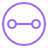 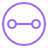 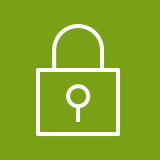 Private subnet
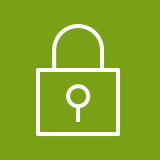 Private subnet
Transit Gateway att.
Transit Gateway att.
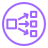 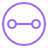 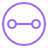 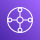 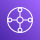 Network LB
Transit Gateway
Transit Gateway att.
Transit Gateway att.
Transit Gateway
Deutsche Telekom IT Solutions
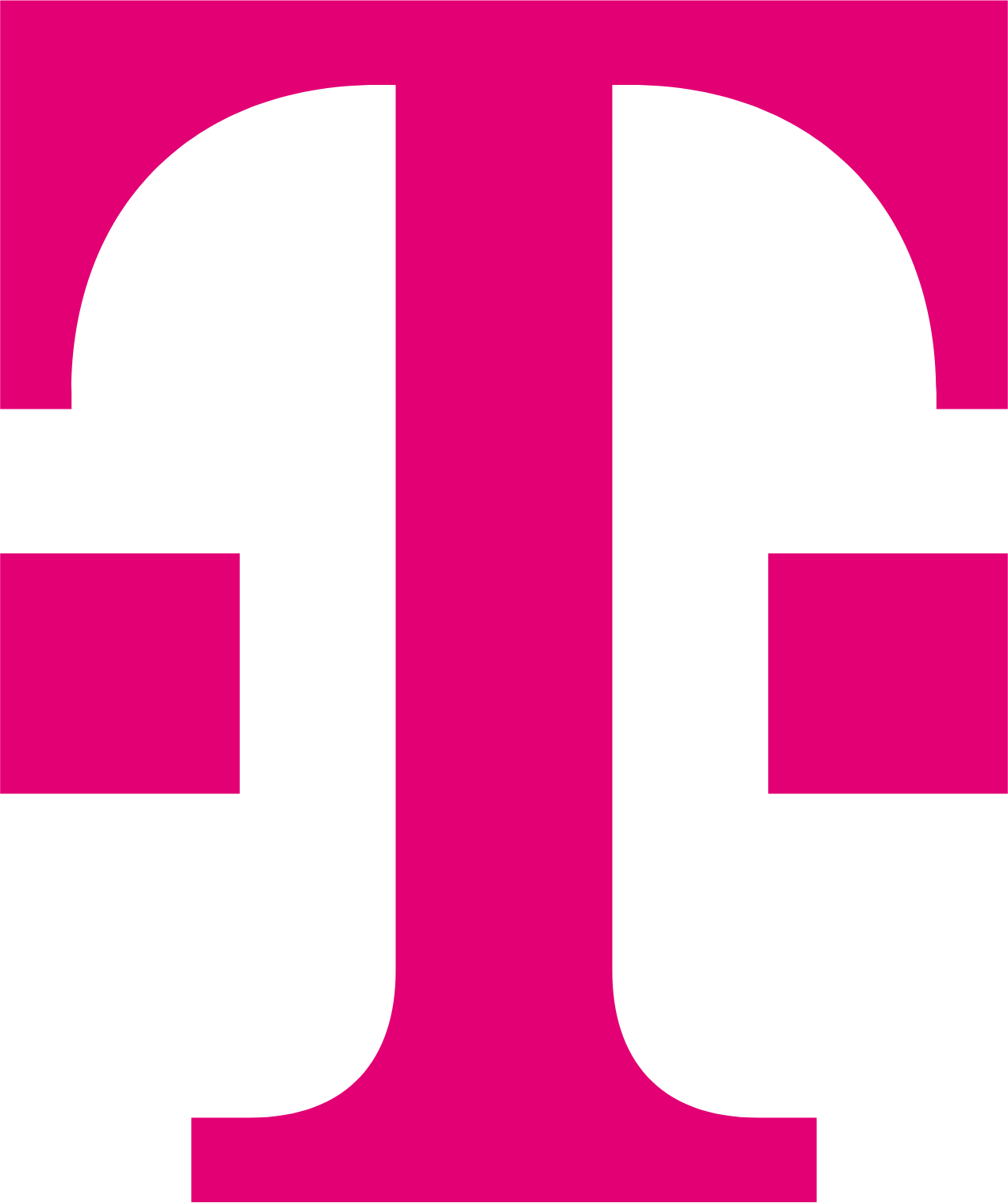 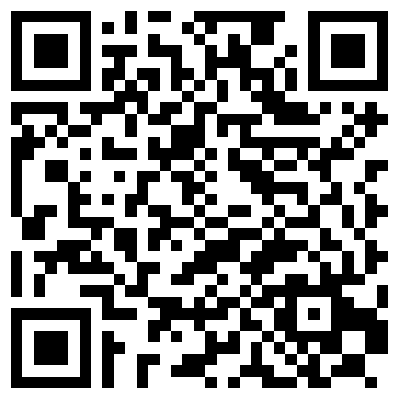 Thank you !
Michal Salanci
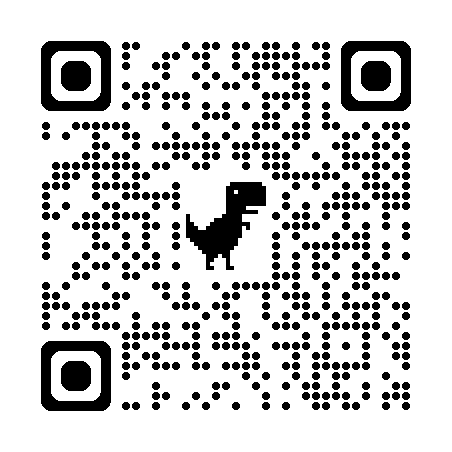 Please rate this presentation